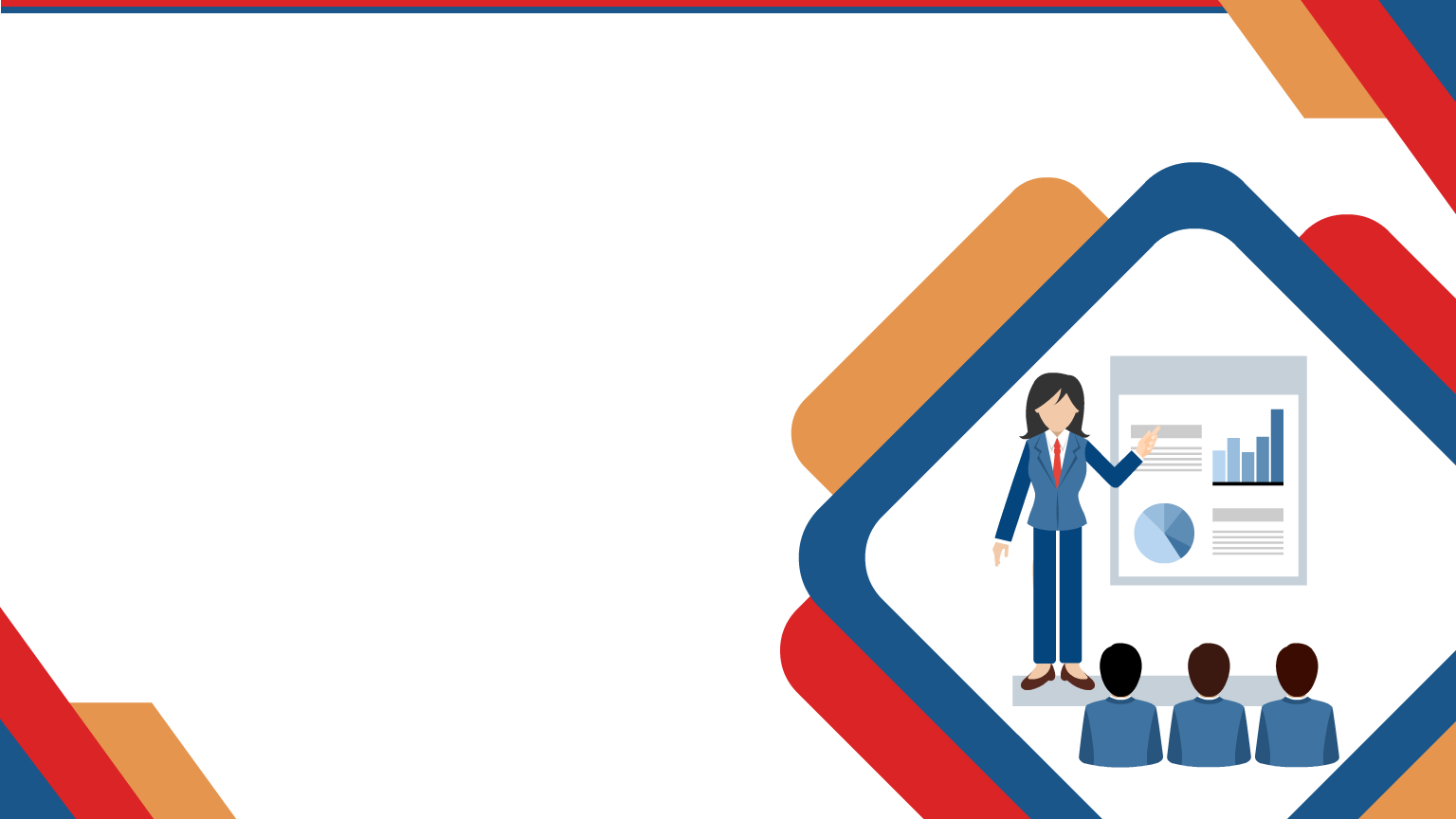 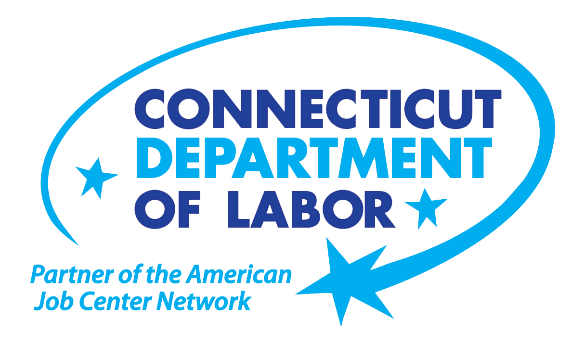 Employer User Guide
9/14/2023
[Speaker Notes: Notes for Trainer
Topic Name: Employer Registration

In-Session Activities / Explanations:
Time: 4 hours 45 minutes

Instructor Notes:
There are no pre-requisites to be considered prior to taking this virtual Instructor Led Training (vILT). The total duration for this vILT is 4 hours 15 minutes.
Welcome the audience in a warm and cordial manner. Ensure that everyone is set up with the required resources, such as:
Electronic copy of the handout, having the common login credentials for all the learners and the data to be entered while doing the exercises in the training environment of ReEmployCT.<to be determined>
Present the vILT presentation using Microsoft Teams.
Introduce the topic and encourage learners to actively participate in the session.]
Employer User Guide
Table of Content
Create an Account
Employer Registration
File Tax and Wage Report
Adjust Tax and Wage Report
Upload Tax and Wage Report File
Make Online Payment
Cancel Scheduled Payment
Acquisition Notification
Request to Close
Maintain Address
My User Profile
Email SignUp
Audits
940 Certification Request
Employer Inquiry
View Benefit Charges
View Correspondence
[Speaker Notes: Notes for Trainer
Topic Name: Employer Registration
Sub Topic Name: Employer Registration – Scenario

In-Session Activities / Explanations:
Time: 5 mins

Instructor Notes: 
Read the scenario and explain to the learners that if a new employer to the state of Connecticut (CT) starts or acquires a business with Connecticut workers, that employer is required to register the business to pay unemployment insurance taxes. 
The registration process helps to determine if the employer meets certain criteria as defined by CT laws.]
Employer User Guide
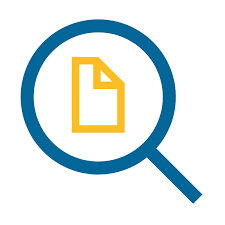 Create an Account
Text 03
Create an Account
Create an Account
Employers who are already registered with CTDOL must follow the following step to create credentials to access their account online.

Click Create an Account.
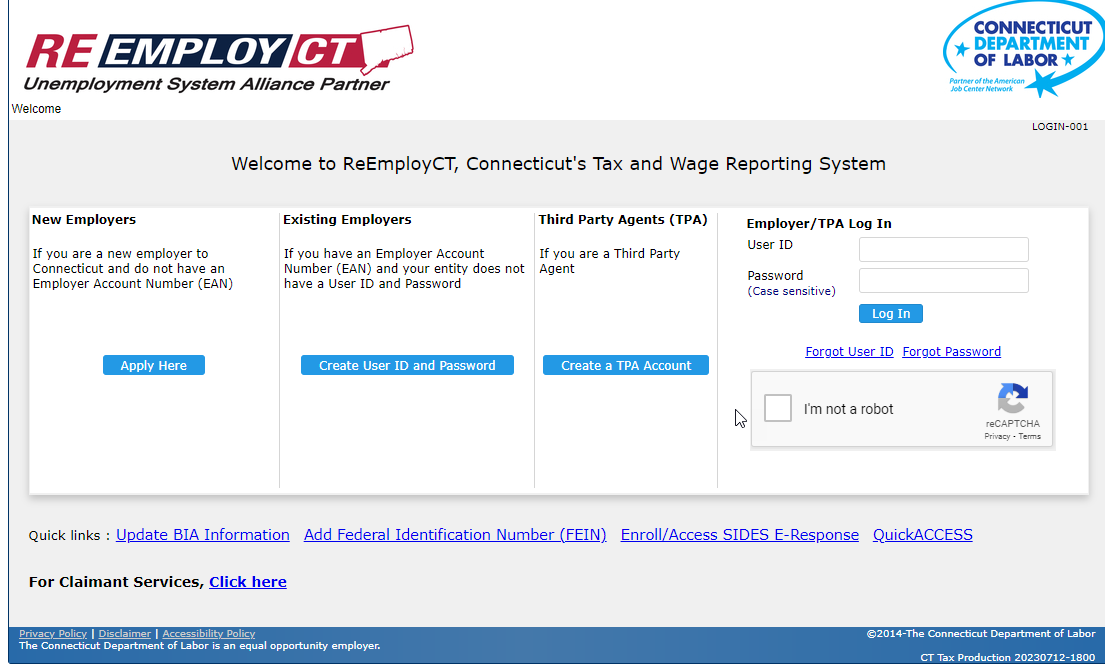 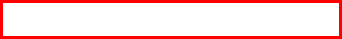 [Speaker Notes: Notes for Trainer
Topic Name: Employer Registration
Sub Topic Name: Employer Registration – Scenario

In-Session Activities / Explanations:
Time: 5 mins

Instructor Notes: 
Read the scenario and explain to the learners that if a new employer to the state of Connecticut (CT) starts or acquires a business with Connecticut workers, that employer is required to register the business to pay unemployment insurance taxes. 
The registration process helps to determine if the employer meets certain criteria as defined by CT laws.]
Create an Account
Create an Account
Employer Signup screen is displayed. Create User ID and Password. Enter required information. Click Submit.
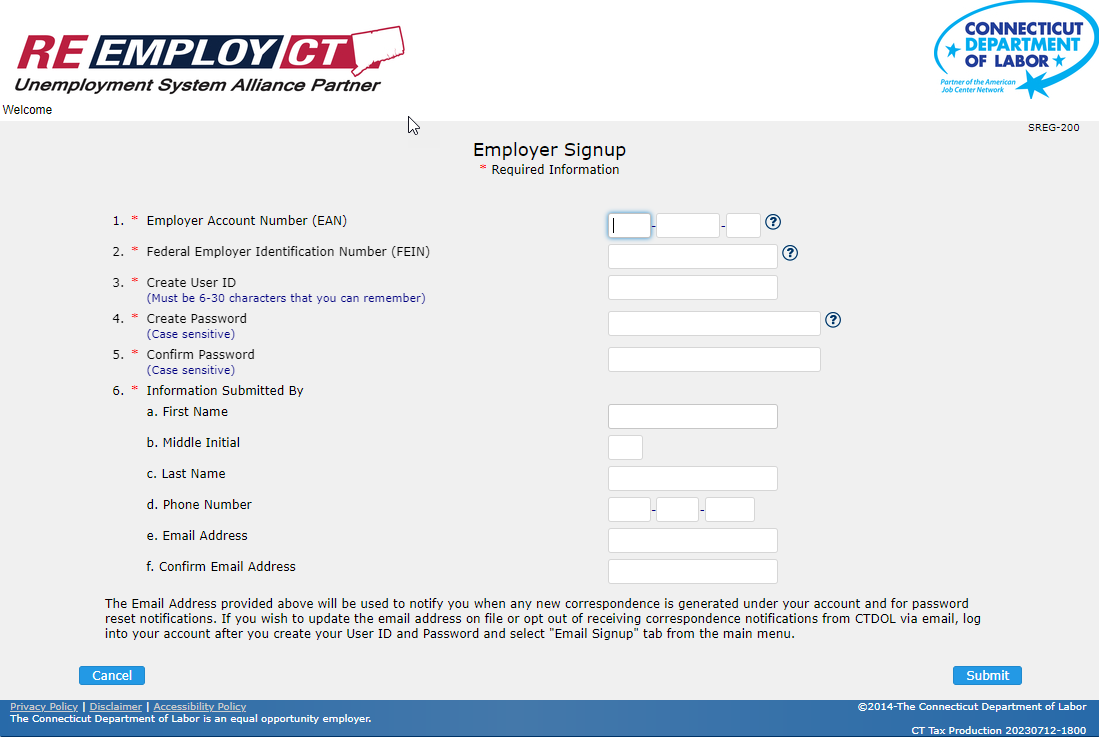 Note: Passwords must be a minimum of 14 characters.The password must contain at least one uppercase letter, one lowercase letter, one number and two special character (i.e., !@#$*._).
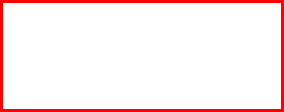 [Speaker Notes: Notes for Trainer
Topic Name: Employer Registration
Sub Topic Name: Employer Registration – Scenario

In-Session Activities / Explanations:
Time: 5 mins

Instructor Notes: 
Read the scenario and explain to the learners that if a new employer to the state of Connecticut (CT) starts or acquires a business with Connecticut workers, that employer is required to register the business to pay unemployment insurance taxes. 
The registration process helps to determine if the employer meets certain criteria as defined by CT laws.]
Create an Account
Create an Account
Employer Signup screen is displayed. Account has been created.
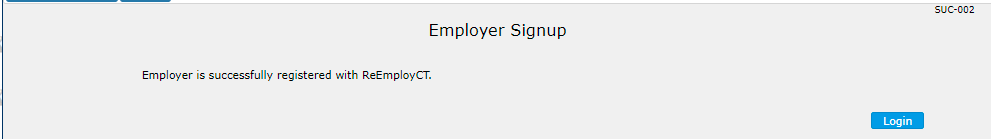 [Speaker Notes: Notes for Trainer
Topic Name: Employer Registration
Sub Topic Name: Employer Registration – Scenario

In-Session Activities / Explanations:
Time: 5 mins

Instructor Notes: 
Read the scenario and explain to the learners that if a new employer to the state of Connecticut (CT) starts or acquires a business with Connecticut workers, that employer is required to register the business to pay unemployment insurance taxes. 
The registration process helps to determine if the employer meets certain criteria as defined by CT laws.]
Employer User Guide
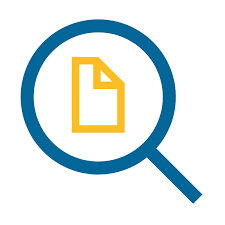 2. Employer Registration-
For Employers who are not currently registered
Text 03
Employer User Guide
Employer Registration
For new employers, click Register.
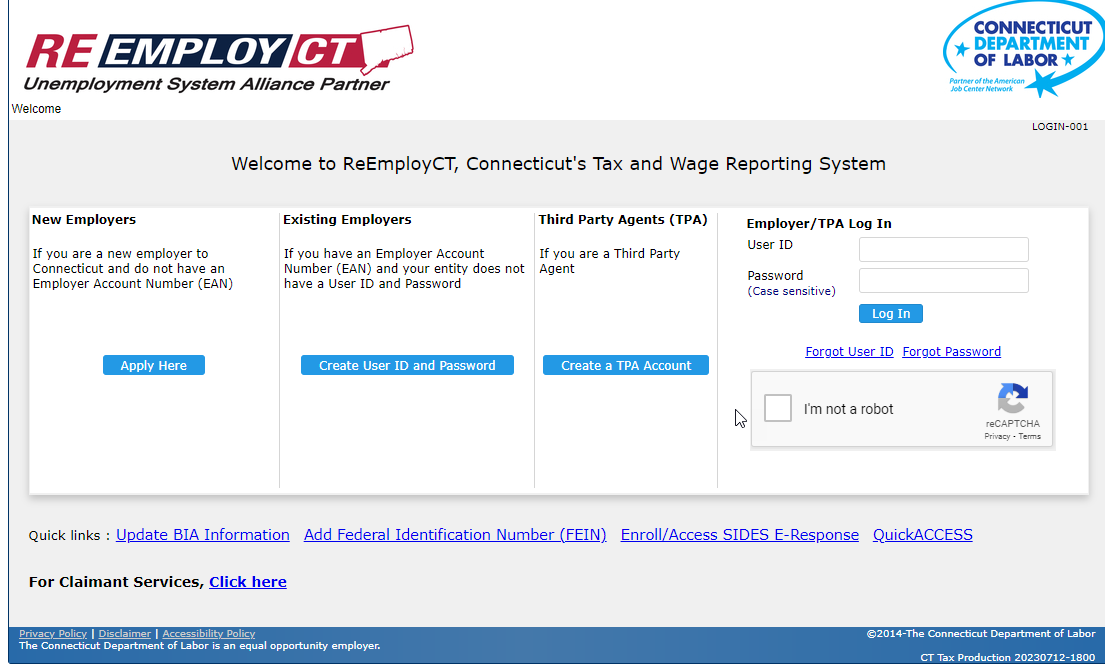 [Speaker Notes: Notes for Trainer
Topic Name: Employer Registration
Sub Topic Name: Employer Registration – Scenario

In-Session Activities / Explanations:
Time: 5 mins

Instructor Notes: 
Read the scenario and explain to the learners that if a new employer to the state of Connecticut (CT) starts or acquires a business with Connecticut workers, that employer is required to register the business to pay unemployment insurance taxes. 
The registration process helps to determine if the employer meets certain criteria as defined by CT laws.]
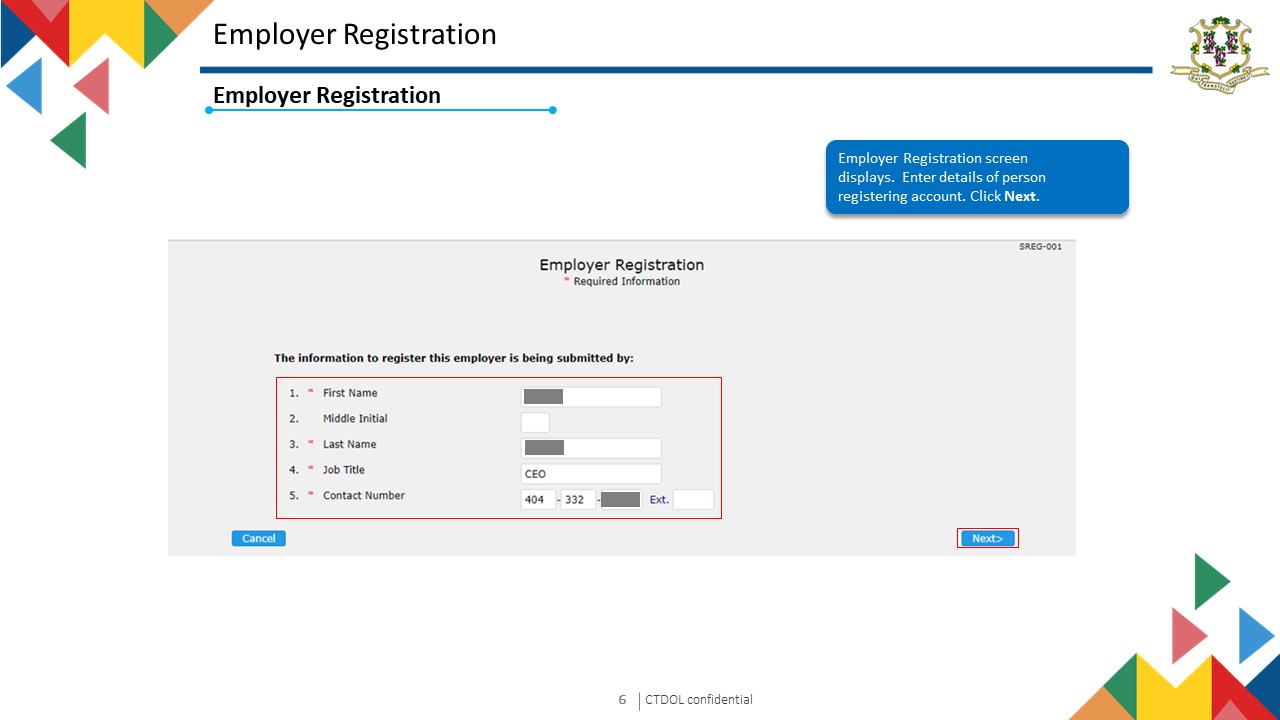 9
I
CTDOL confidential
[Speaker Notes: Notes for Trainer
Topic Name: Employer Registration
Sub Topic Name: Employer Registration – Scenario

In-Session Activities / Explanations:
Time: 5 mins

Instructor Notes: 
Read the scenario and explain to the learners that if a new employer to the state of Connecticut (CT) starts or acquires a business with Connecticut workers, that employer is required to register the business to pay unemployment insurance taxes. 
The registration process helps to determine if the employer meets certain criteria as defined by CT laws.]
Employer Registration
General Information/Employer Signup screen is displayed. Create User ID and Password. Enter required information. Click Next.
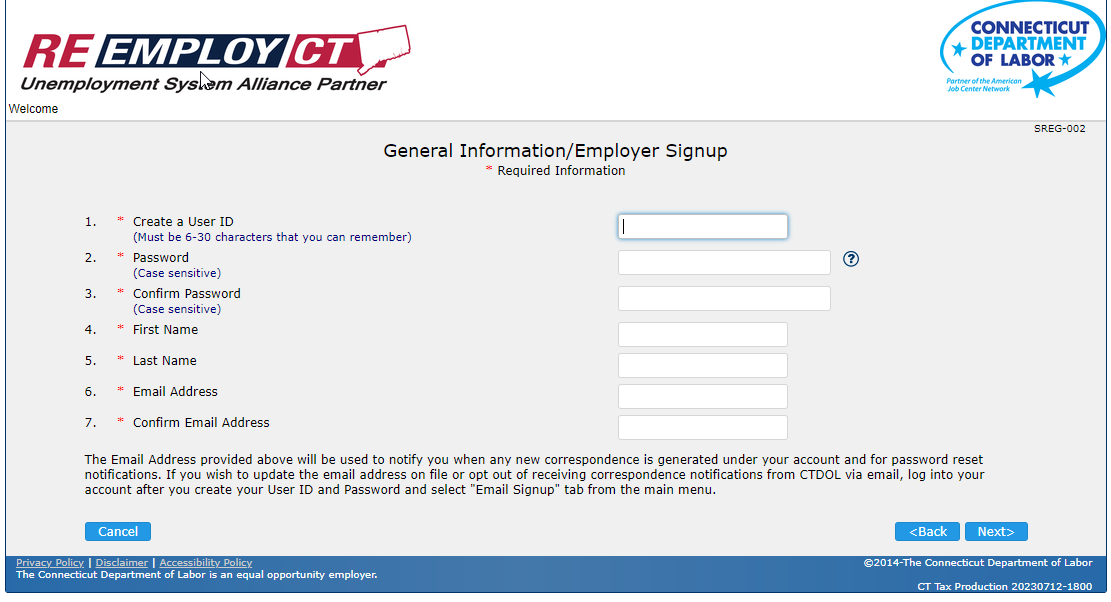 Note: Passwords must be a minimum of 14 characters.The password must contain at least one uppercase letter, one lowercase letter, one number and two special character (i.e., !@#$*._).
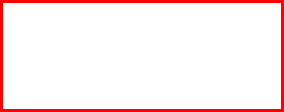 I
CTDOL confidential
10
[Speaker Notes: Notes for Trainer
Topic Name: Employer Registration
Sub Topic Name: Employer Registration – Scenario

In-Session Activities / Explanations:
Time: 5 mins

Instructor Notes: 
Read the scenario and explain to the learners that if a new employer to the state of Connecticut (CT) starts or acquires a business with Connecticut workers, that employer is required to register the business to pay unemployment insurance taxes. 
The registration process helps to determine if the employer meets certain criteria as defined by CT laws.]
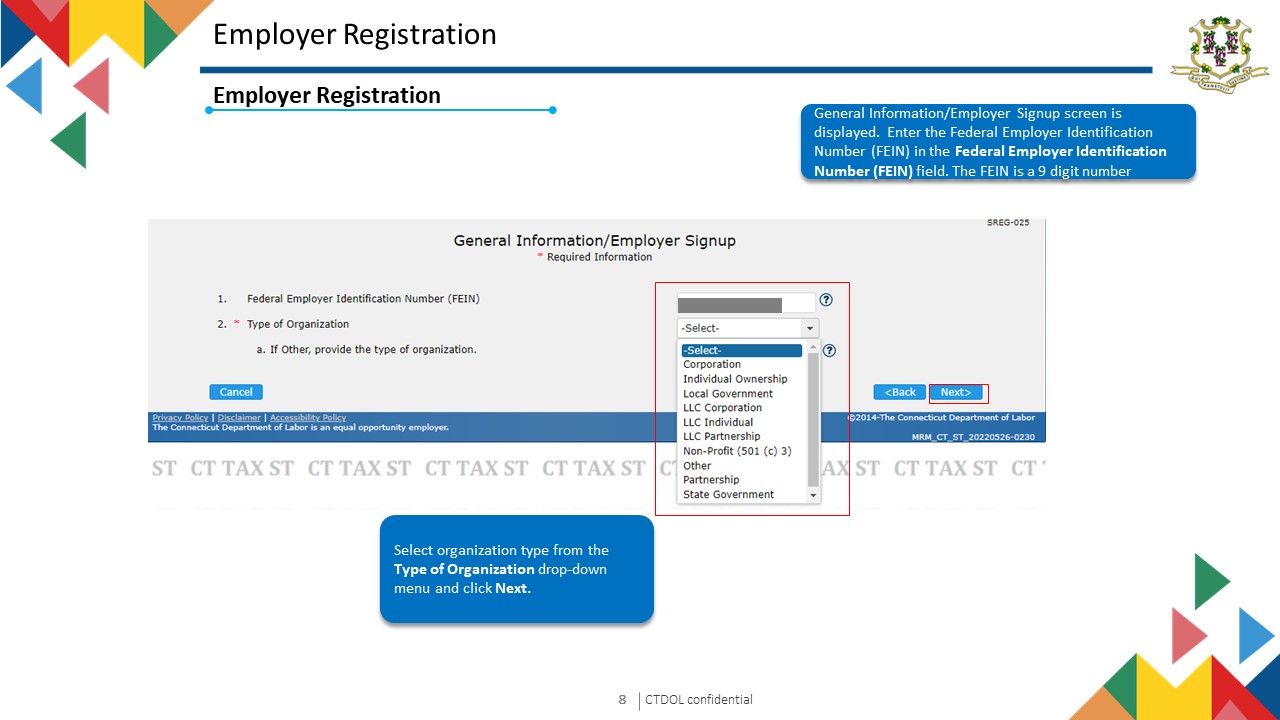 I
CTDOL confidential
11
[Speaker Notes: Notes for Trainer
Topic Name: Employer Registration
Sub Topic Name: Employer Registration – Scenario

In-Session Activities / Explanations:
Time: 5 mins

Instructor Notes: 
Read the scenario and explain to the learners that if a new employer to the state of Connecticut (CT) starts or acquires a business with Connecticut workers, that employer is required to register the business to pay unemployment insurance taxes. 
The registration process helps to determine if the employer meets certain criteria as defined by CT laws.]
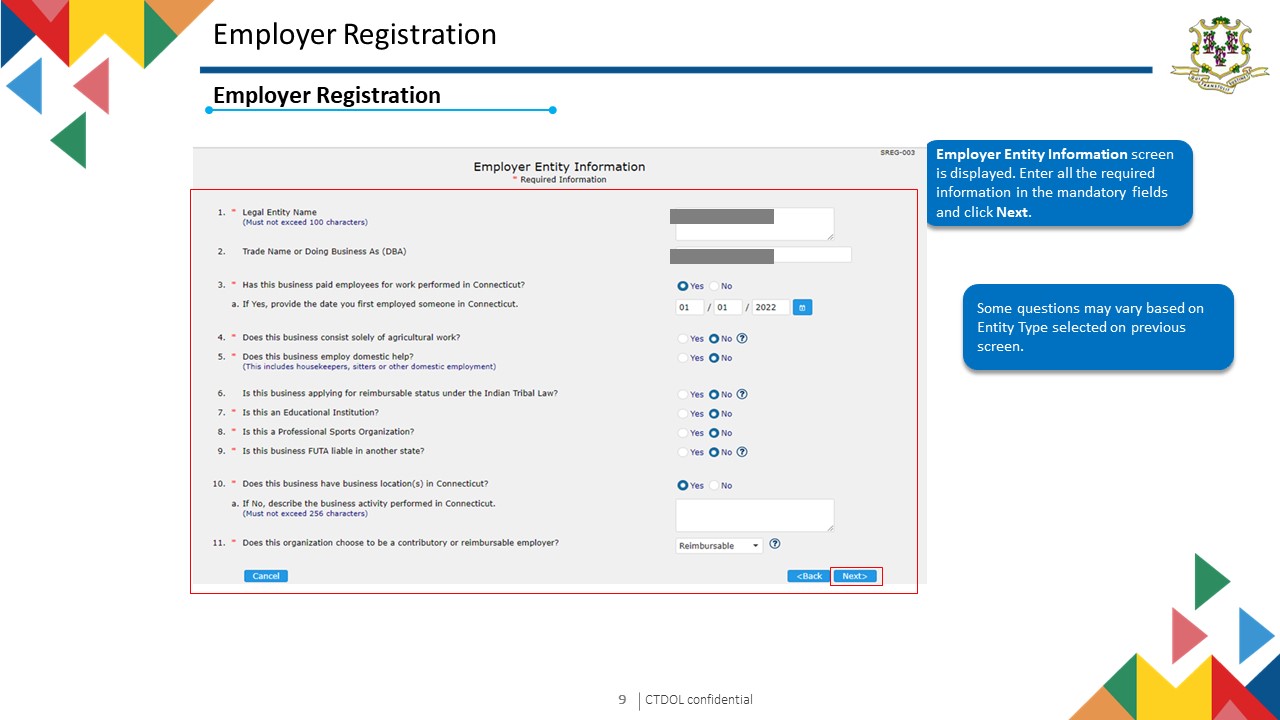 I
CTDOL confidential
12
[Speaker Notes: Notes for Trainer
Topic Name: Employer Registration
Sub Topic Name: Employer Registration – Scenario

In-Session Activities / Explanations:
Time: 5 mins

Instructor Notes: 
Read the scenario and explain to the learners that if a new employer to the state of Connecticut (CT) starts or acquires a business with Connecticut workers, that employer is required to register the business to pay unemployment insurance taxes. 
The registration process helps to determine if the employer meets certain criteria as defined by CT laws.]
Employer Registration
Employer Registration
Add Business Location screen is displayed.  Enter the required information in the mandatory fields. After entering all the required information, click Next.
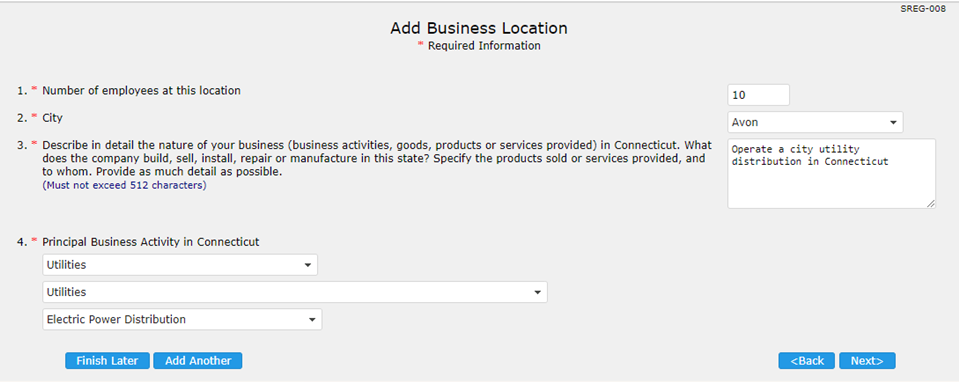 Finish Later will save data and allow user to complete registration within 30 days of starting application.
I
CTDOL confidential
13
[Speaker Notes: Notes for Trainer
Topic Name: Employer Registration
Sub Topic Name: Employer Registration – Scenario

In-Session Activities / Explanations:
Time: 5 mins

Instructor Notes: 
Read the scenario and explain to the learners that if a new employer to the state of Connecticut (CT) starts or acquires a business with Connecticut workers, that employer is required to register the business to pay unemployment insurance taxes. 
The registration process helps to determine if the employer meets certain criteria as defined by CT laws.]
Employer Registration
Employer Registration
Business Location Details screen is displayed. To add another business location, click the Add Another Business Location link. The Add Business Location screen will be displayed.
Click Next.
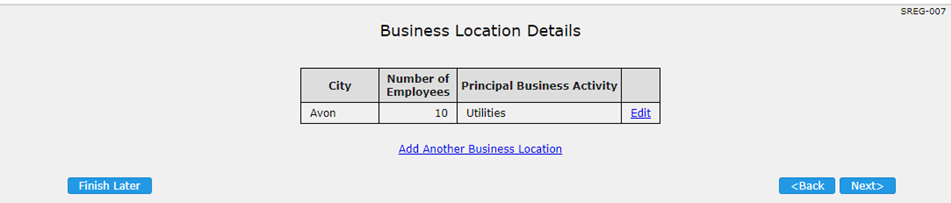 [Speaker Notes: Notes for Trainer
Topic Name: Employer Registration
Sub Topic Name: Employer Registration – Scenario

In-Session Activities / Explanations:
Time: 5 mins

Instructor Notes: 
Read the scenario and explain to the learners that if a new employer to the state of Connecticut (CT) starts or acquires a business with Connecticut workers, that employer is required to register the business to pay unemployment insurance taxes. 
The registration process helps to determine if the employer meets certain criteria as defined by CT laws.]
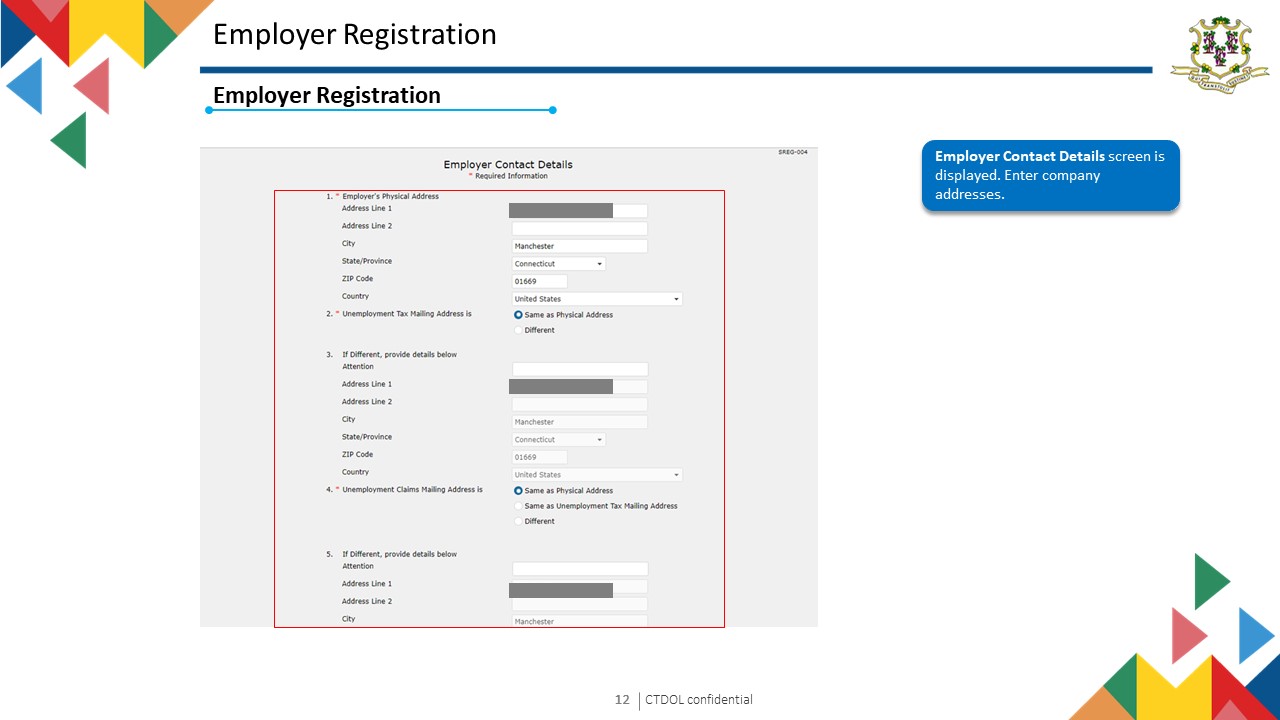 I
CTDOL confidential
15
[Speaker Notes: Notes for Trainer
Topic Name: Employer Registration
Sub Topic Name: Employer Registration – Scenario

In-Session Activities / Explanations:
Time: 5 mins

Instructor Notes: 
Read the scenario and explain to the learners that if a new employer to the state of Connecticut (CT) starts or acquires a business with Connecticut workers, that employer is required to register the business to pay unemployment insurance taxes. 
The registration process helps to determine if the employer meets certain criteria as defined by CT laws.]
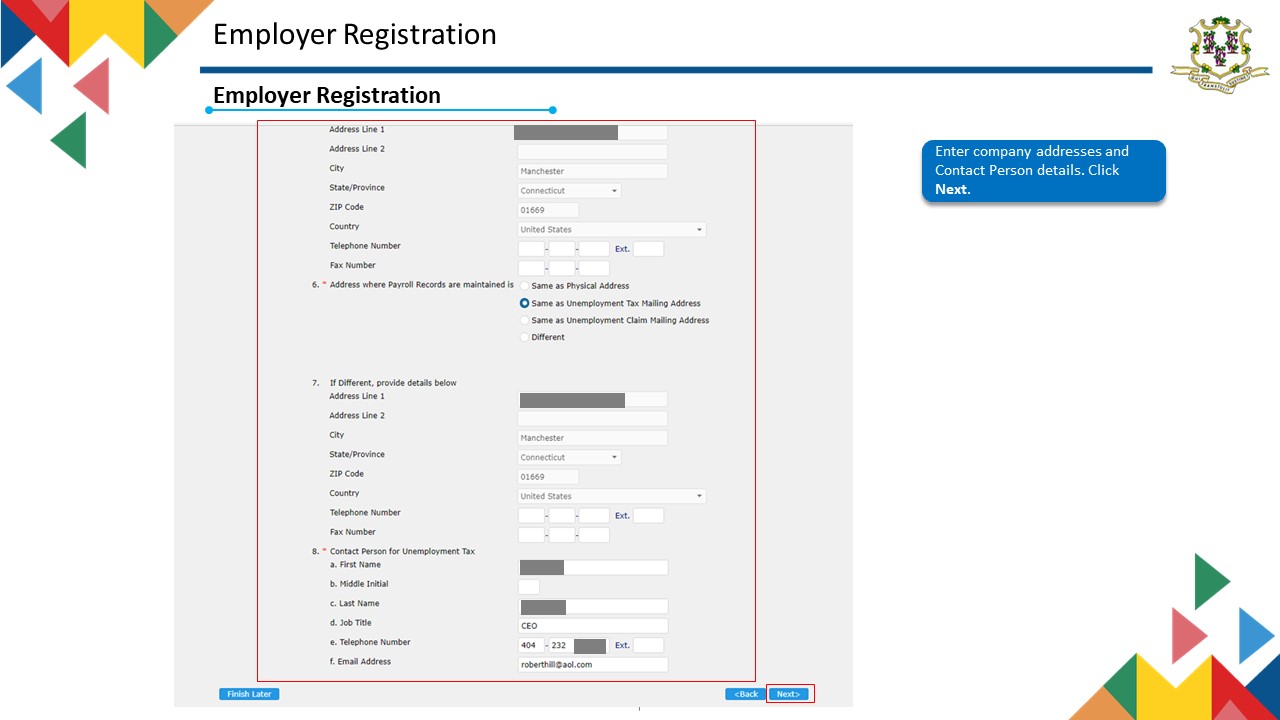 [Speaker Notes: Notes for Trainer
Topic Name: Employer Registration
Sub Topic Name: Employer Registration – Scenario

In-Session Activities / Explanations:
Time: 5 mins

Instructor Notes: 
Read the scenario and explain to the learners that if a new employer to the state of Connecticut (CT) starts or acquires a business with Connecticut workers, that employer is required to register the business to pay unemployment insurance taxes. 
The registration process helps to determine if the employer meets certain criteria as defined by CT laws.]
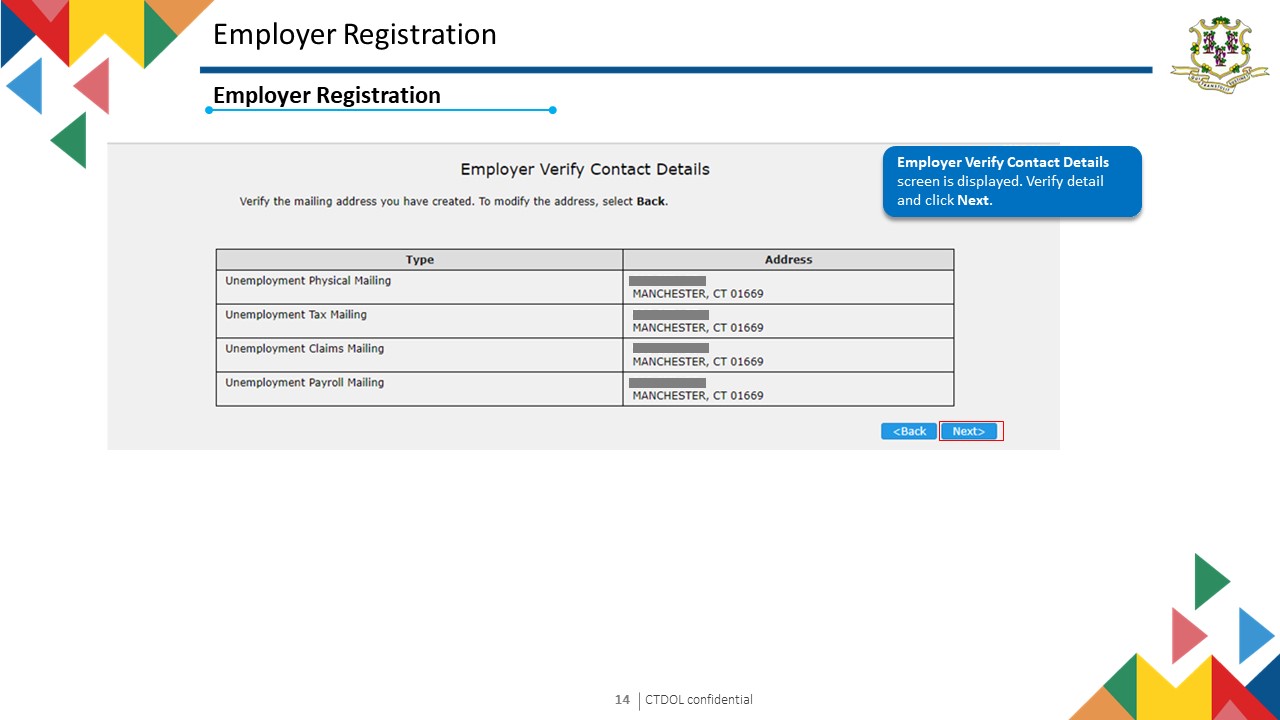 I
CTDOL confidential
17
[Speaker Notes: Notes for Trainer
Topic Name: Employer Registration
Sub Topic Name: Employer Registration – Scenario

In-Session Activities / Explanations:
Time: 5 mins

Instructor Notes: 
Read the scenario and explain to the learners that if a new employer to the state of Connecticut (CT) starts or acquires a business with Connecticut workers, that employer is required to register the business to pay unemployment insurance taxes. 
The registration process helps to determine if the employer meets certain criteria as defined by CT laws.]
Employer Registration
Employer Registration
Business Acquisition screen is displayed. Select Yes/No response to the question Did you acquire (purchase, inherit, merge, change organization type, etc.) this business? and click the Next.  

If yes is selected, responses are required for a-j.
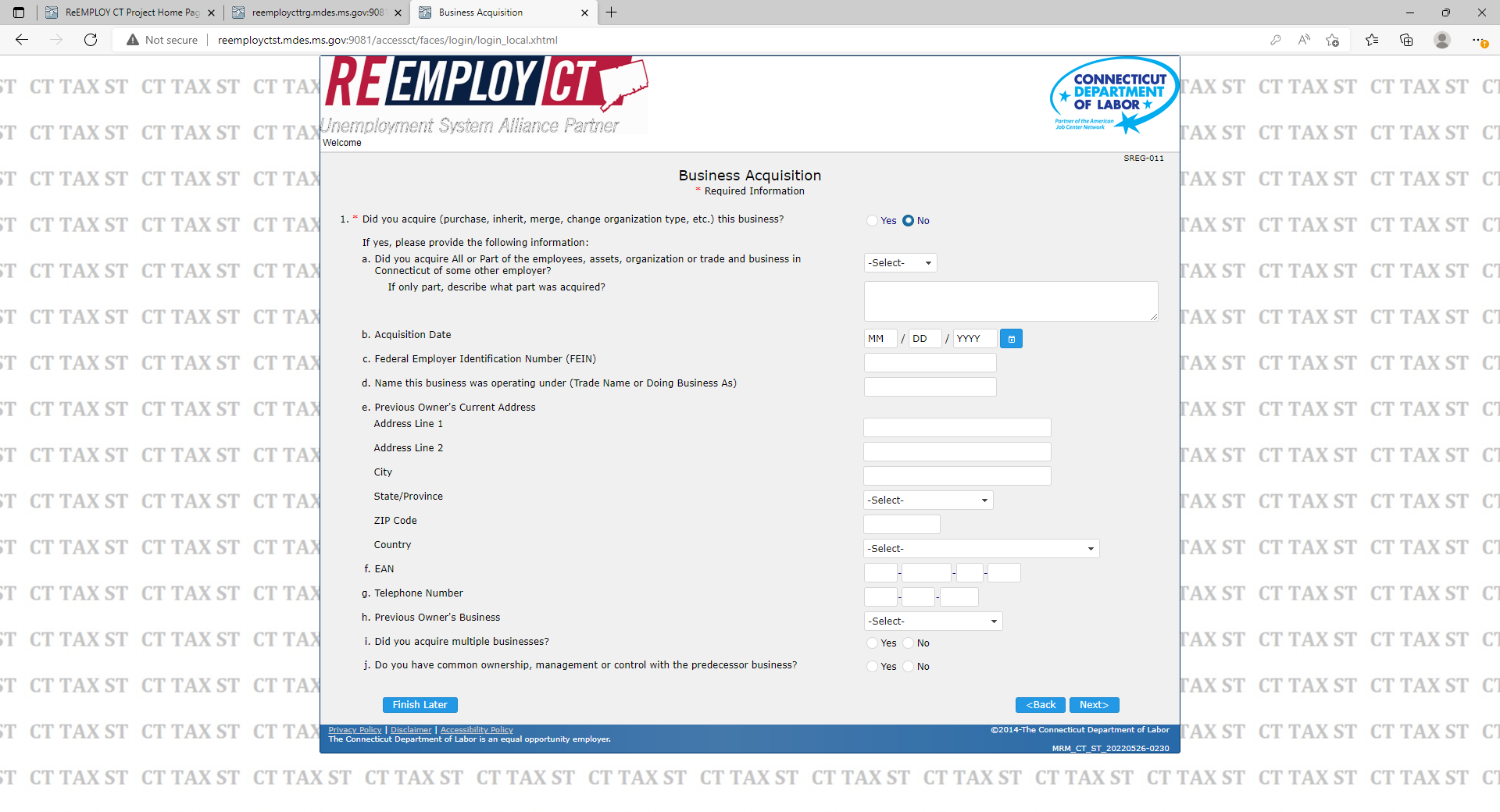 [Speaker Notes: Notes for Trainer
Topic Name: Employer Registration
Sub Topic Name: Employer Registration – Scenario

In-Session Activities / Explanations:
Time: 5 mins

Instructor Notes: 
Read the scenario and explain to the learners that if a new employer to the state of Connecticut (CT) starts or acquires a business with Connecticut workers, that employer is required to register the business to pay unemployment insurance taxes. 
The registration process helps to determine if the employer meets certain criteria as defined by CT laws.]
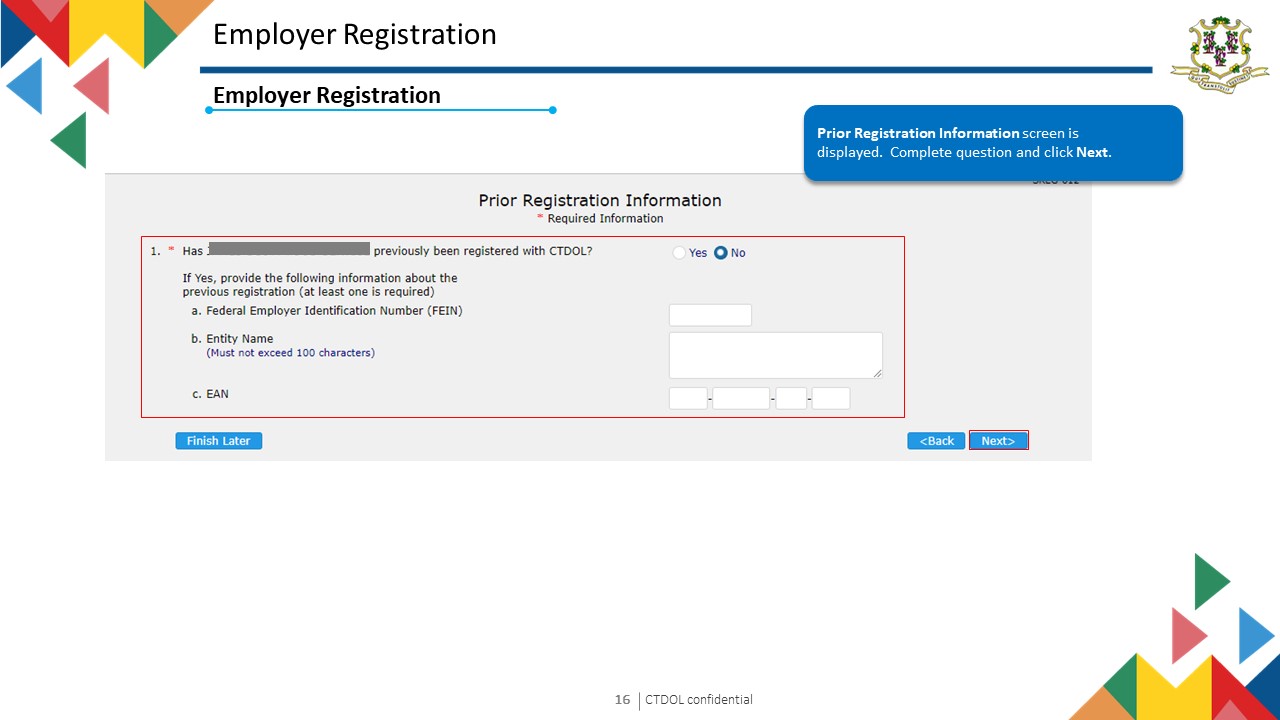 I
CTDOL confidential
19
[Speaker Notes: Notes for Trainer
Topic Name: Employer Registration
Sub Topic Name: Employer Registration – Scenario

In-Session Activities / Explanations:
Time: 5 mins

Instructor Notes: 
Read the scenario and explain to the learners that if a new employer to the state of Connecticut (CT) starts or acquires a business with Connecticut workers, that employer is required to register the business to pay unemployment insurance taxes. 
The registration process helps to determine if the employer meets certain criteria as defined by CT laws.]
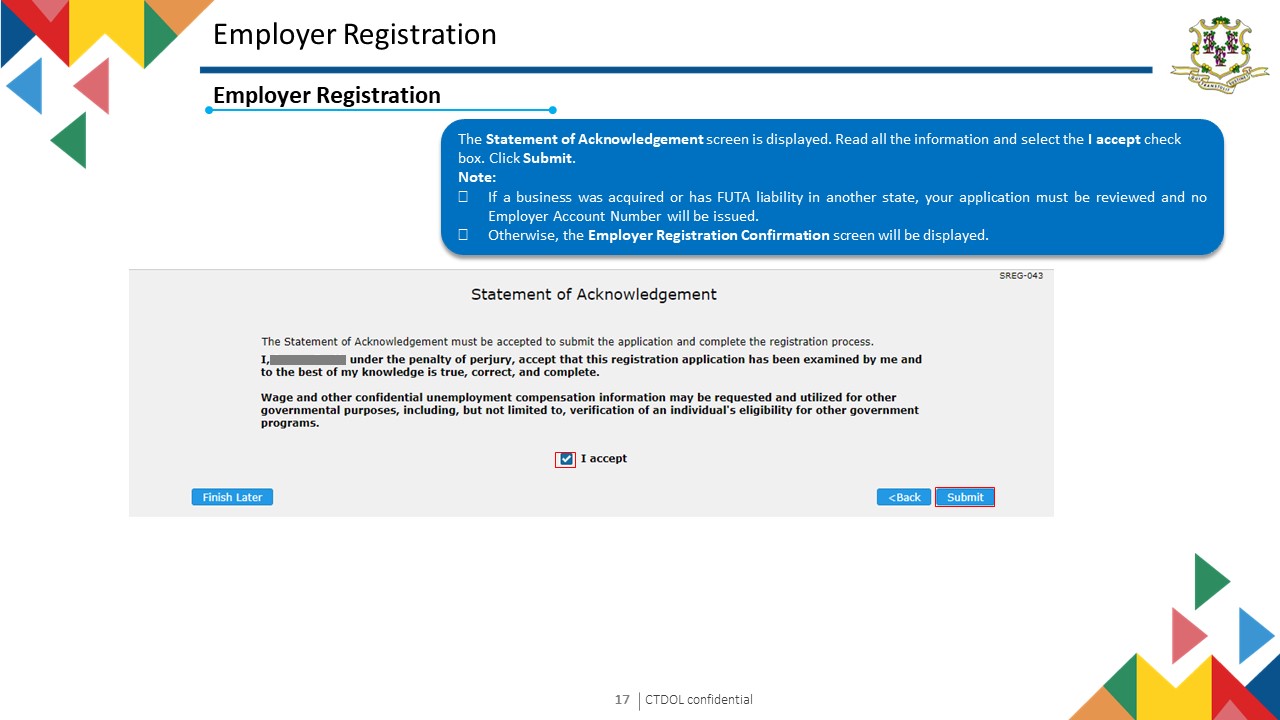 I
CTDOL confidential
20
[Speaker Notes: Notes for Trainer
Topic Name: Employer Registration
Sub Topic Name: Employer Registration – Scenario

In-Session Activities / Explanations:
Time: 5 mins

Instructor Notes: 
Read the scenario and explain to the learners that if a new employer to the state of Connecticut (CT) starts or acquires a business with Connecticut workers, that employer is required to register the business to pay unemployment insurance taxes. 
The registration process helps to determine if the employer meets certain criteria as defined by CT laws.]
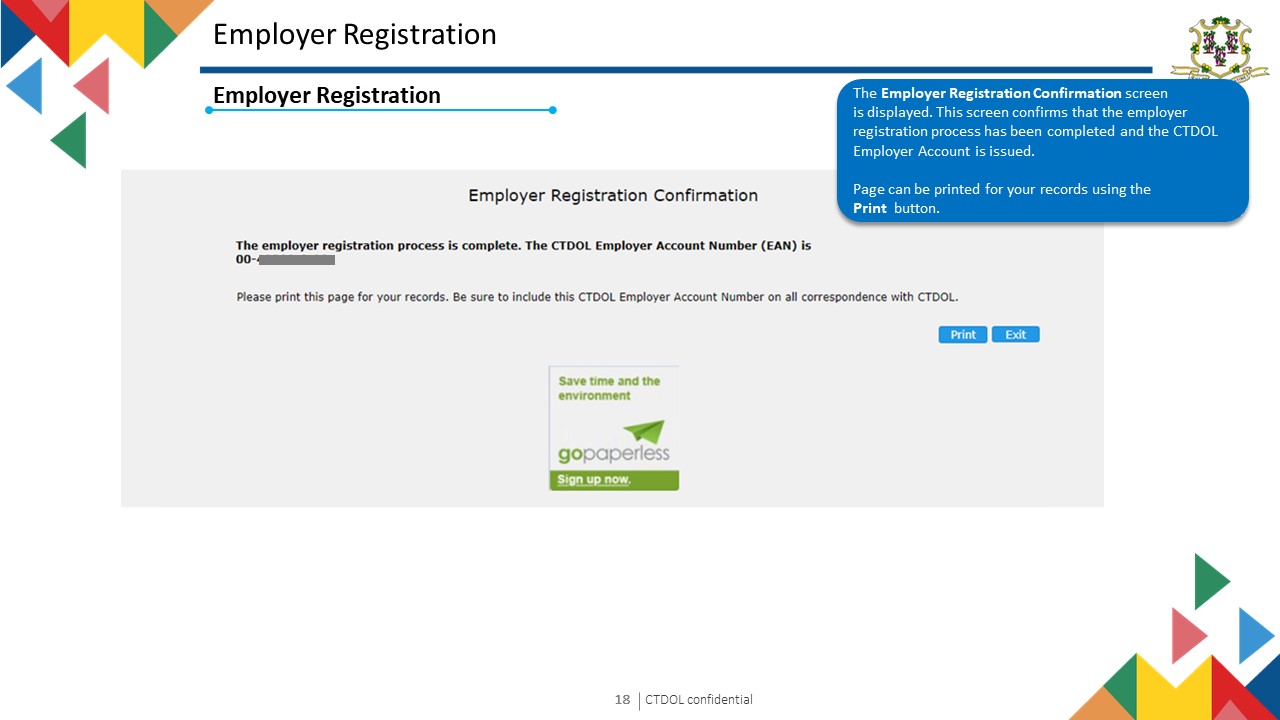 I
CTDOL confidential
21
[Speaker Notes: Notes for Trainer
Topic Name: Employer Registration
Sub Topic Name: Employer Registration – Scenario

In-Session Activities / Explanations:
Time: 5 mins

Instructor Notes: 
Read the scenario and explain to the learners that if a new employer to the state of Connecticut (CT) starts or acquires a business with Connecticut workers, that employer is required to register the business to pay unemployment insurance taxes. 
The registration process helps to determine if the employer meets certain criteria as defined by CT laws.]
Employer User Guide
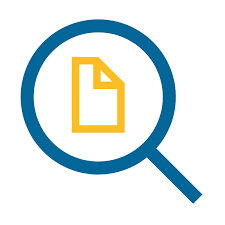 3. File Tax and Wage Report
Text 03
Tax Wage Reports
File Tax and Wage Report
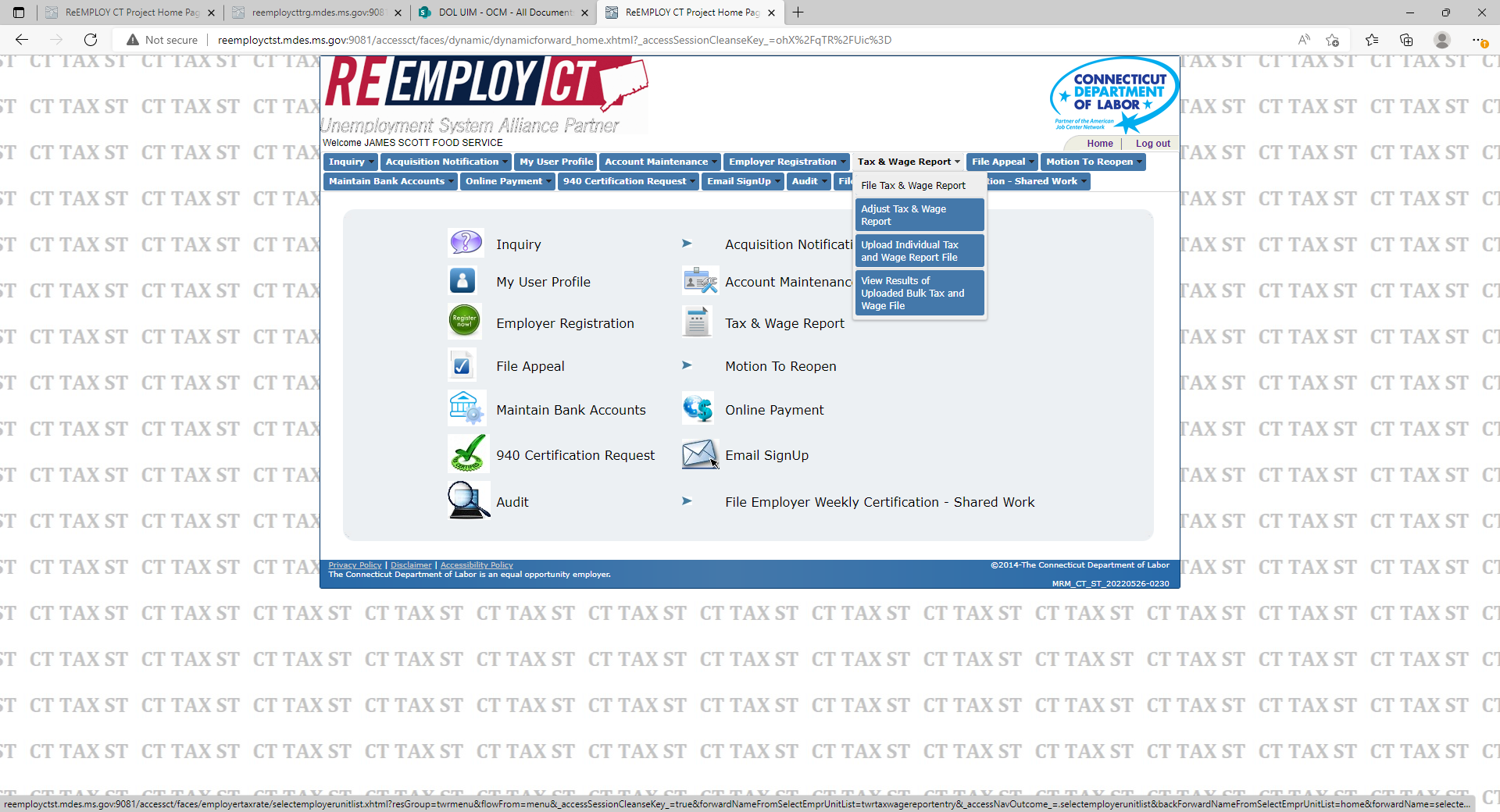 Select Tax & Wage Report then File Tax & Wage Report.
I
CTDOL confidential
23
[Speaker Notes: Notes for Trainer
Topic Name: Tax Wage Reports
Subtopic: File Tax and Wage Report – Scenario

In-Session Activities / Explanations:
Time: 5 mins

Instructor Notes: 
Read the scenario and explain the learners that the CSR will file a tax wage report on behalf of the employer for a specific quarter/year with the option to manually enter the wages using method A or method B, by uploading an electronic file.]
File Tax & Wage Report
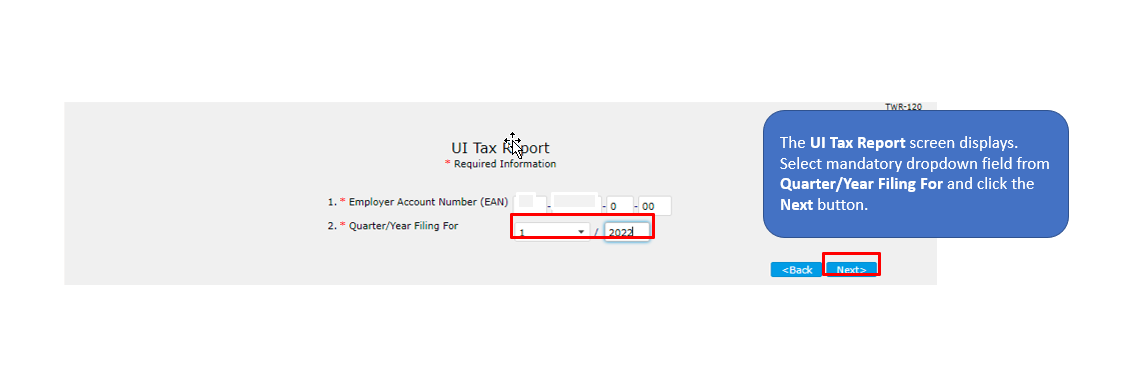 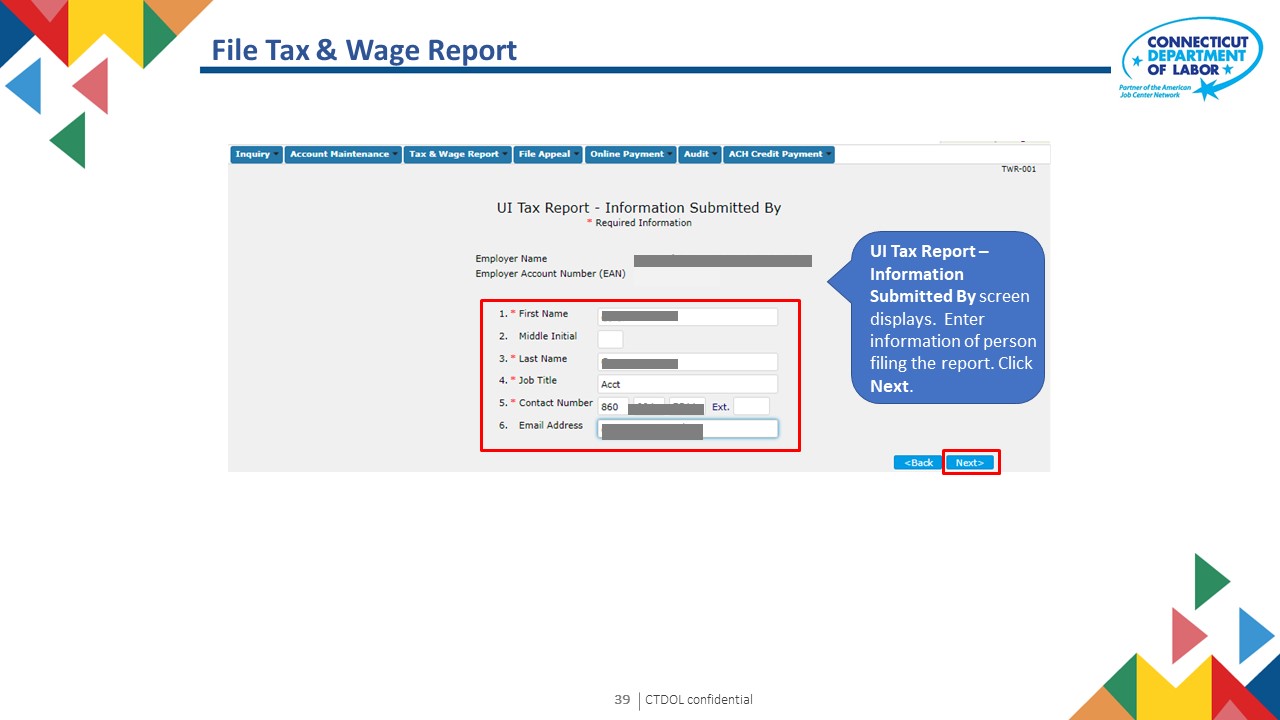 I
CTDOL confidential
25
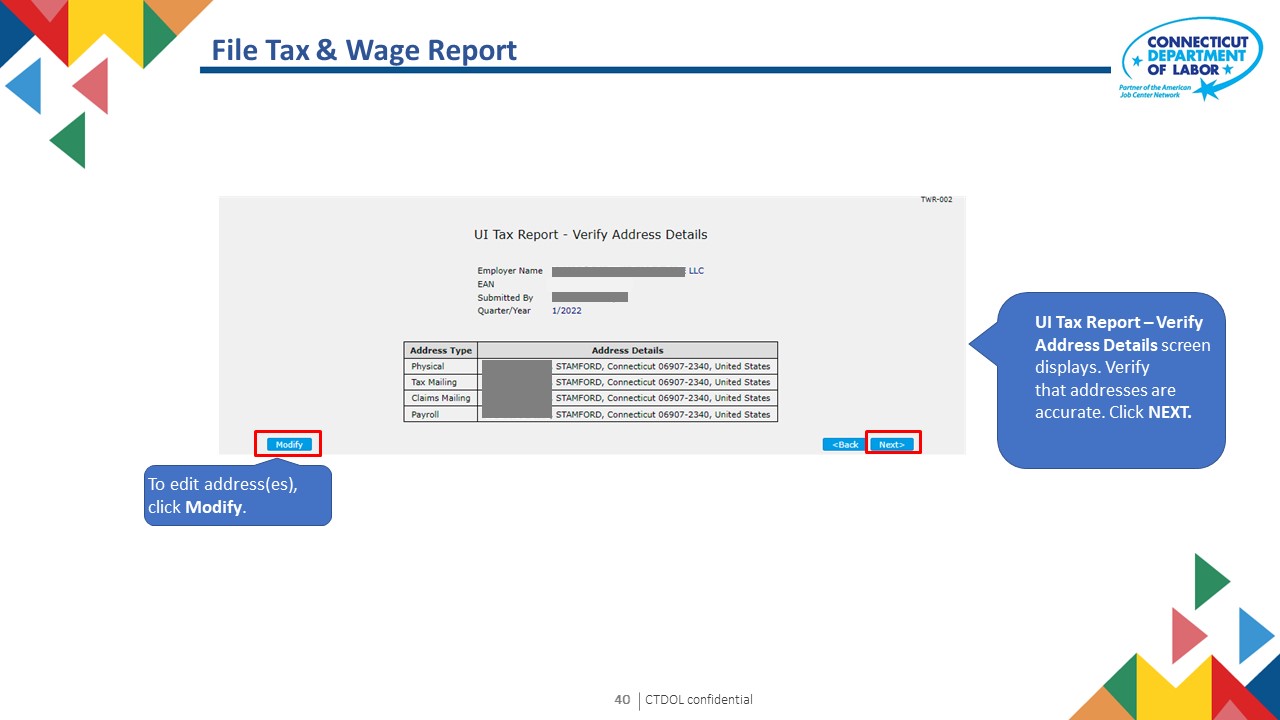 I
CTDOL confidential
26
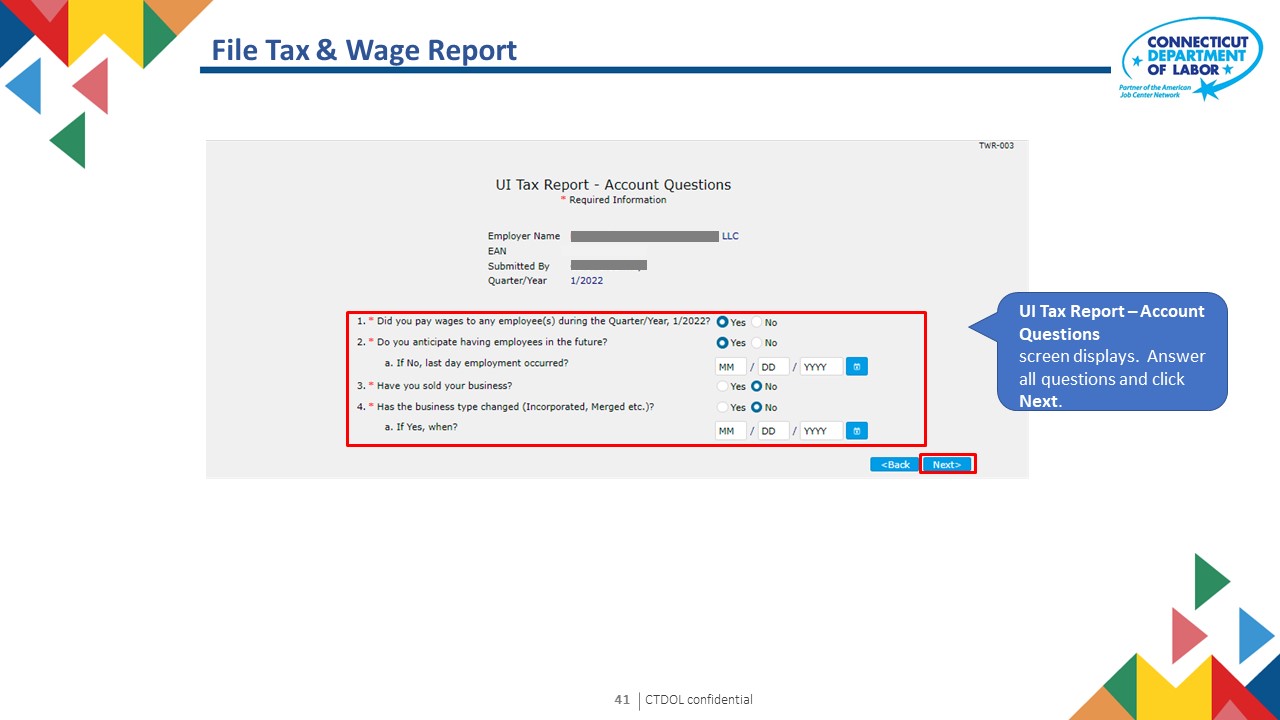 I
CTDOL confidential
27
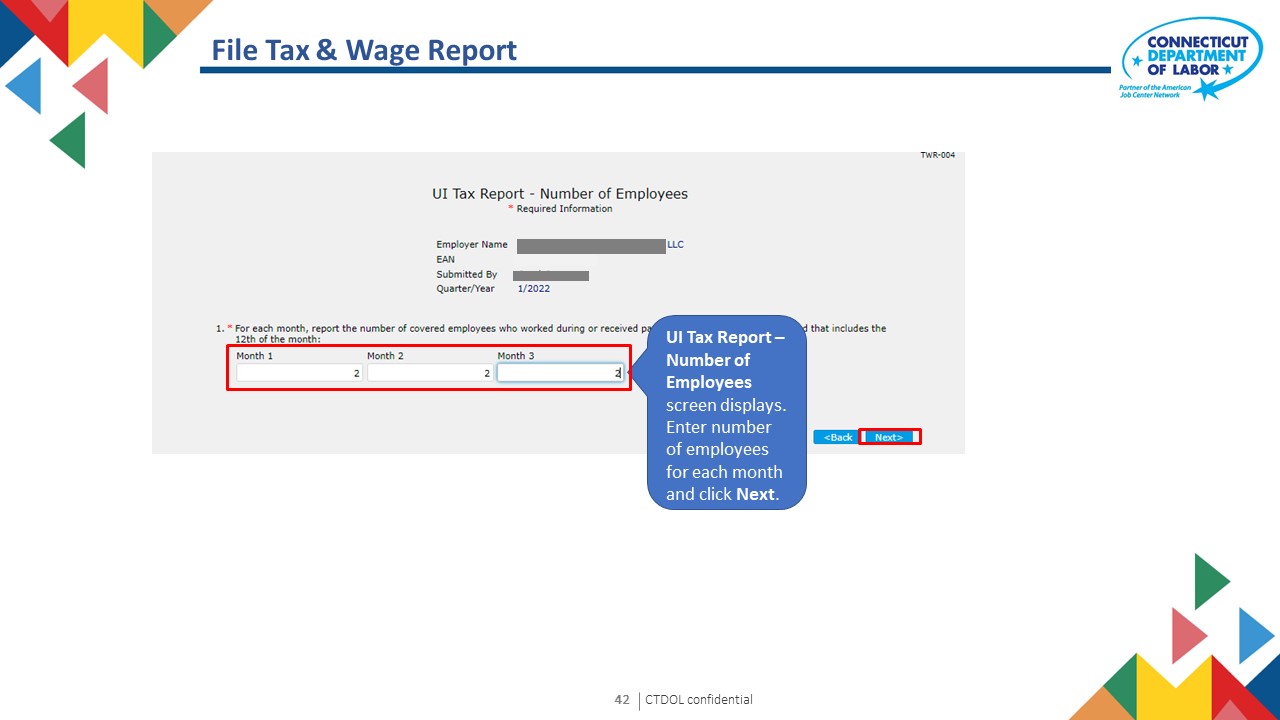 I
CTDOL confidential
28
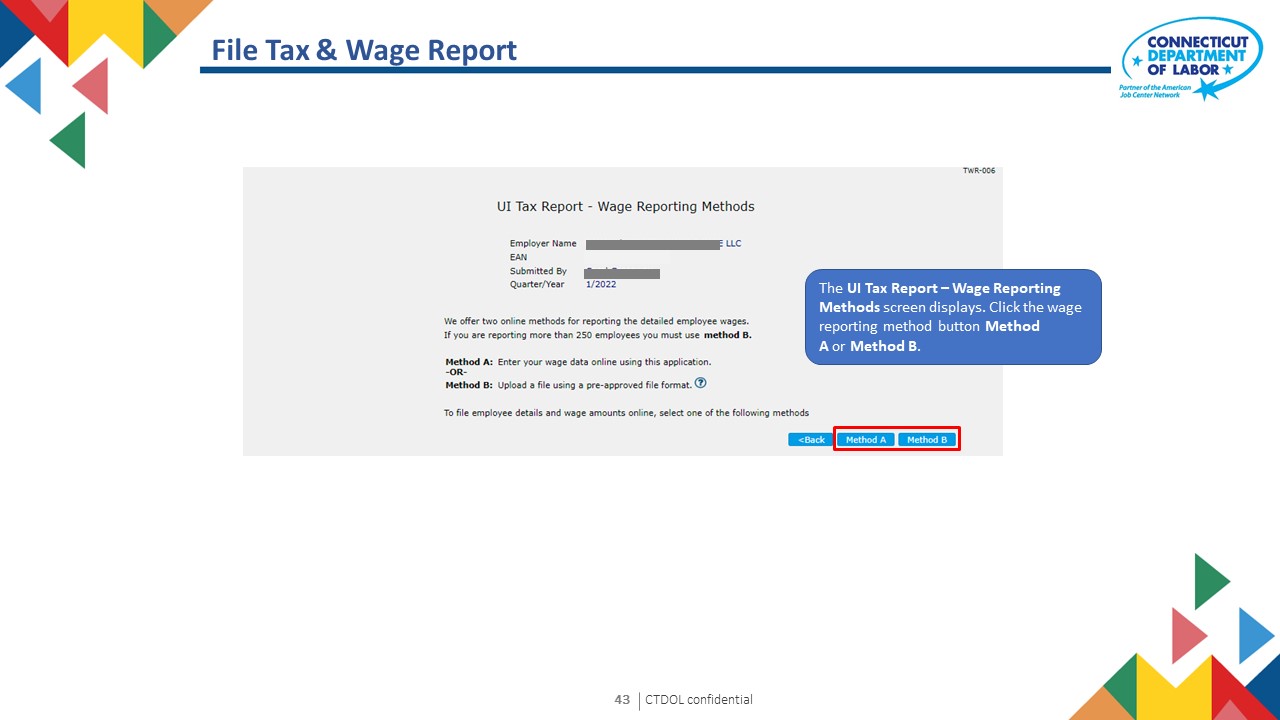 I
CTDOL confidential
29
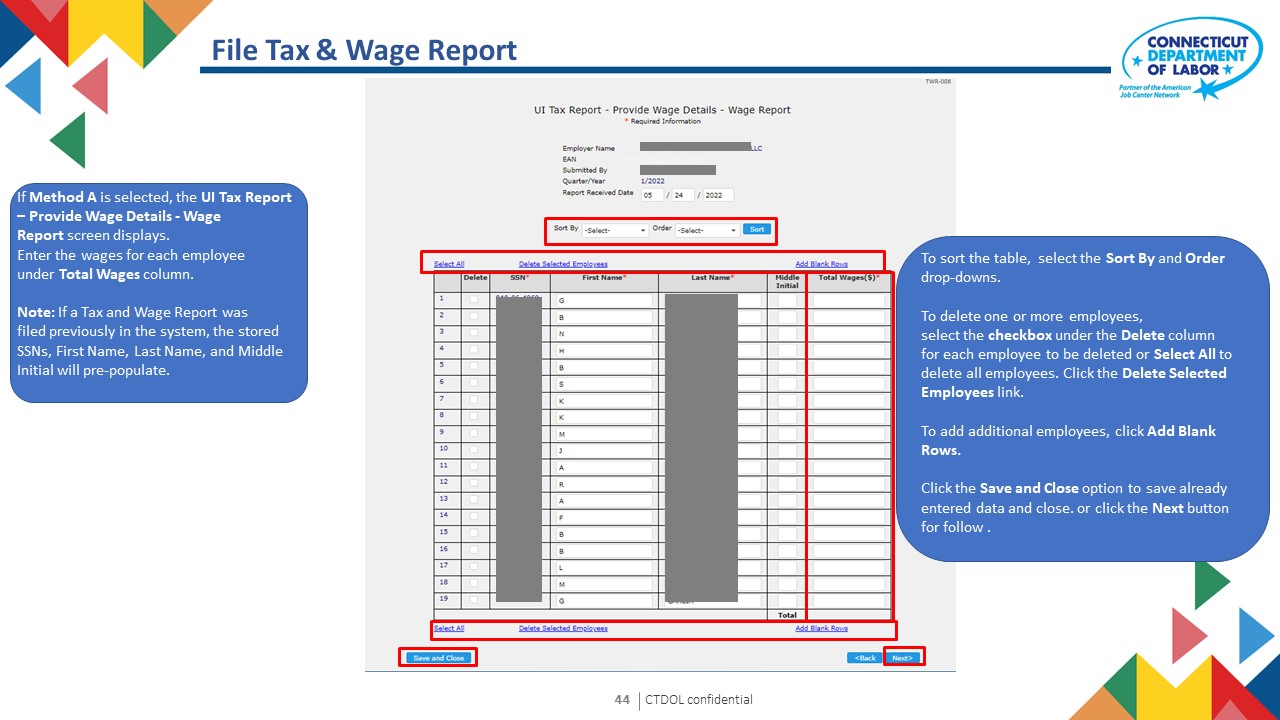 I
CTDOL confidential
30
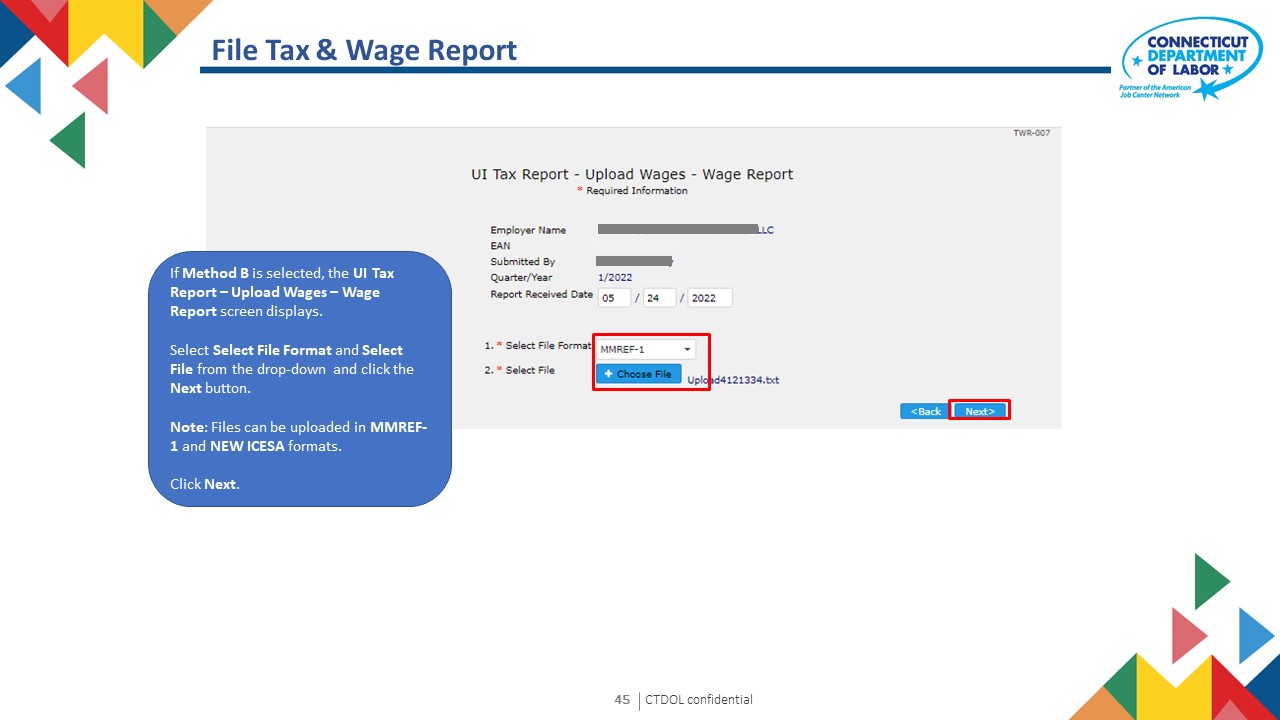 I
CTDOL confidential
31
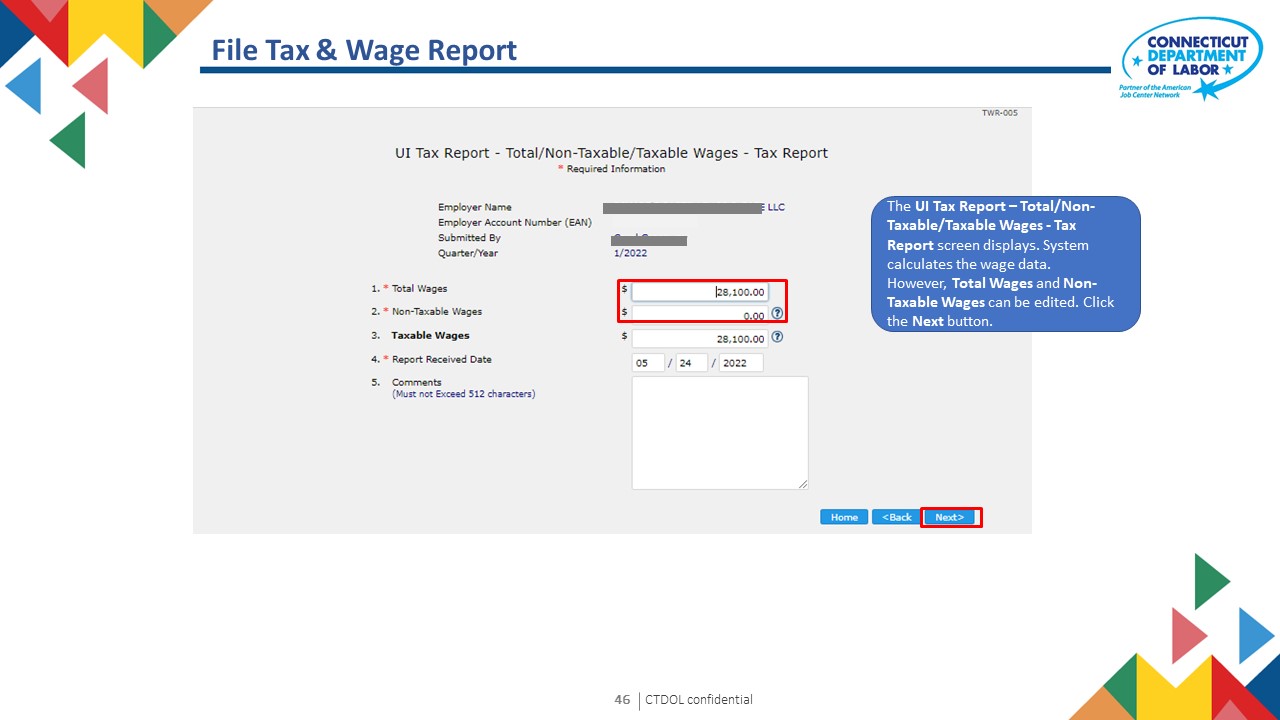 I
CTDOL confidential
32
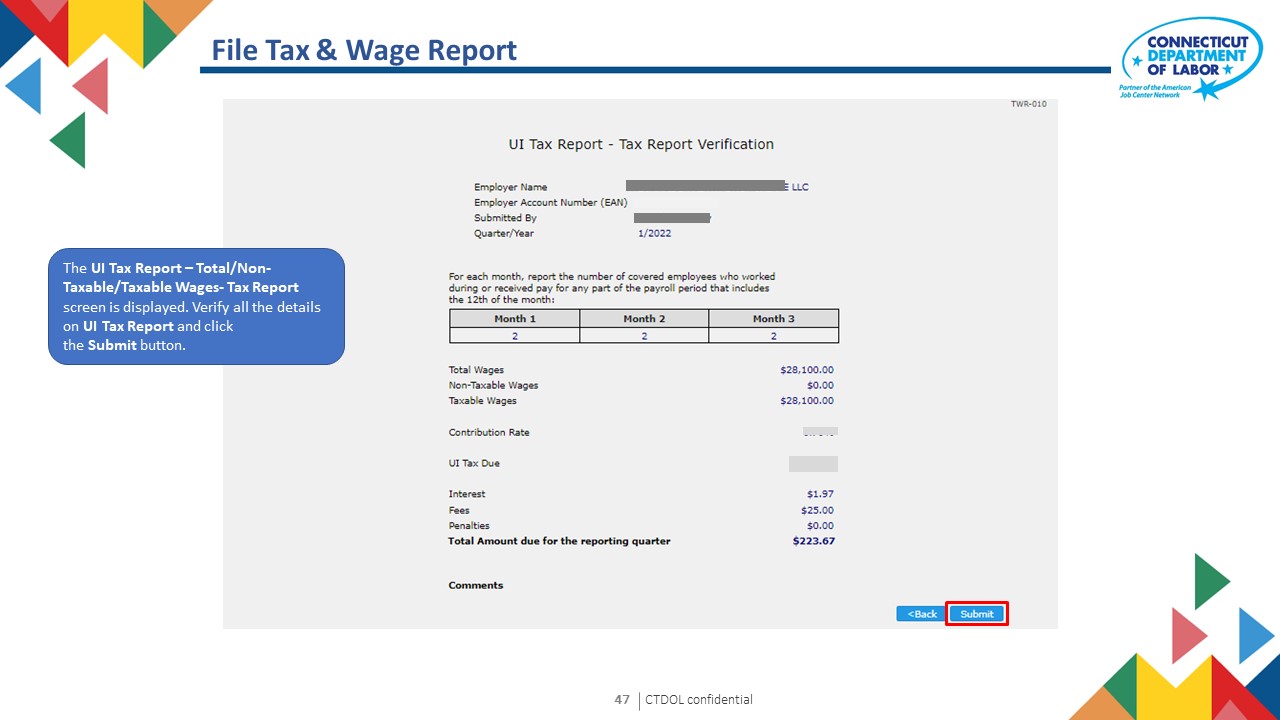 I
CTDOL confidential
33
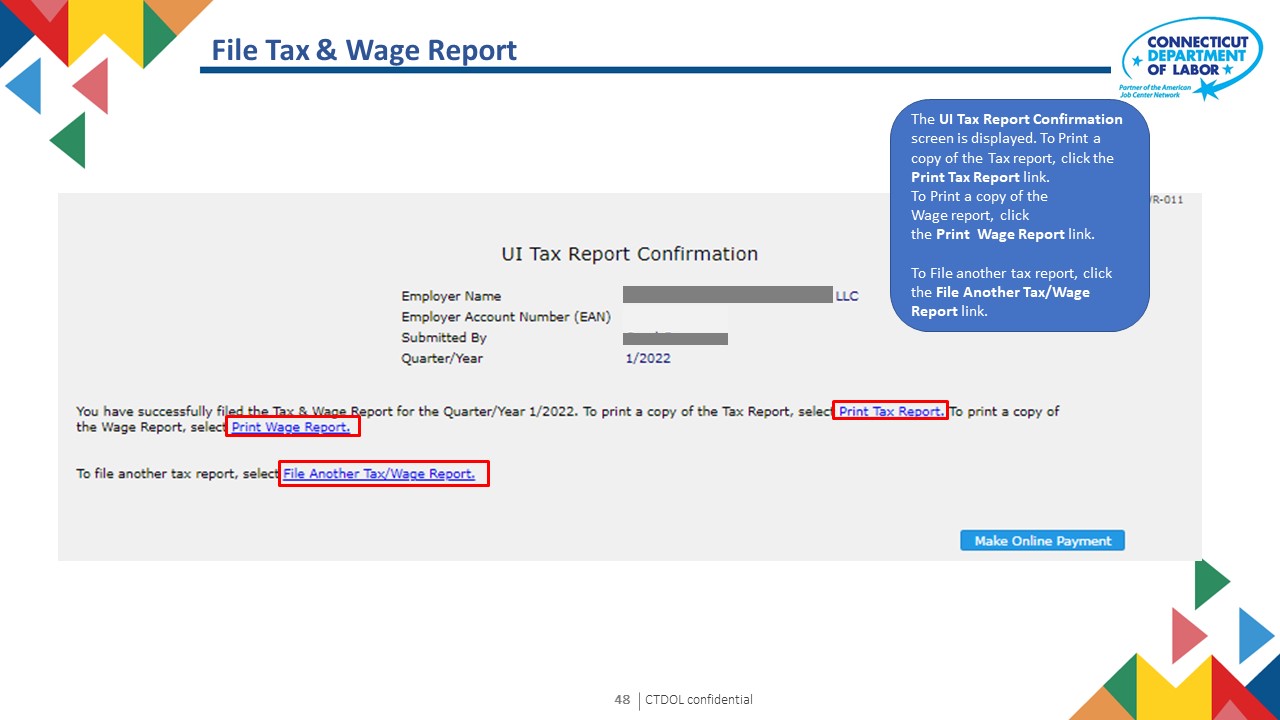 I
CTDOL confidential
34
Employer User Guide
v
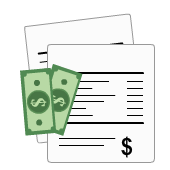 4. Adjust Tax & Wage Report
I
CTDOL confidential
35
[Speaker Notes: Notes for Trainer
Topic Name: Tax wage Reports
Subtopic: File Tax and Wage Report

In-Session Activities / Explanations:
Time: 1 Hour 30 Minutes

Instructor Notes: 
Demonstrate the system simulation of filing tax and wage reports to the learners.
Ask learners to perform these steps in the system, once the demonstration is complete.]
Tax Wage Reports
File Tax and Wage Report – Scenario
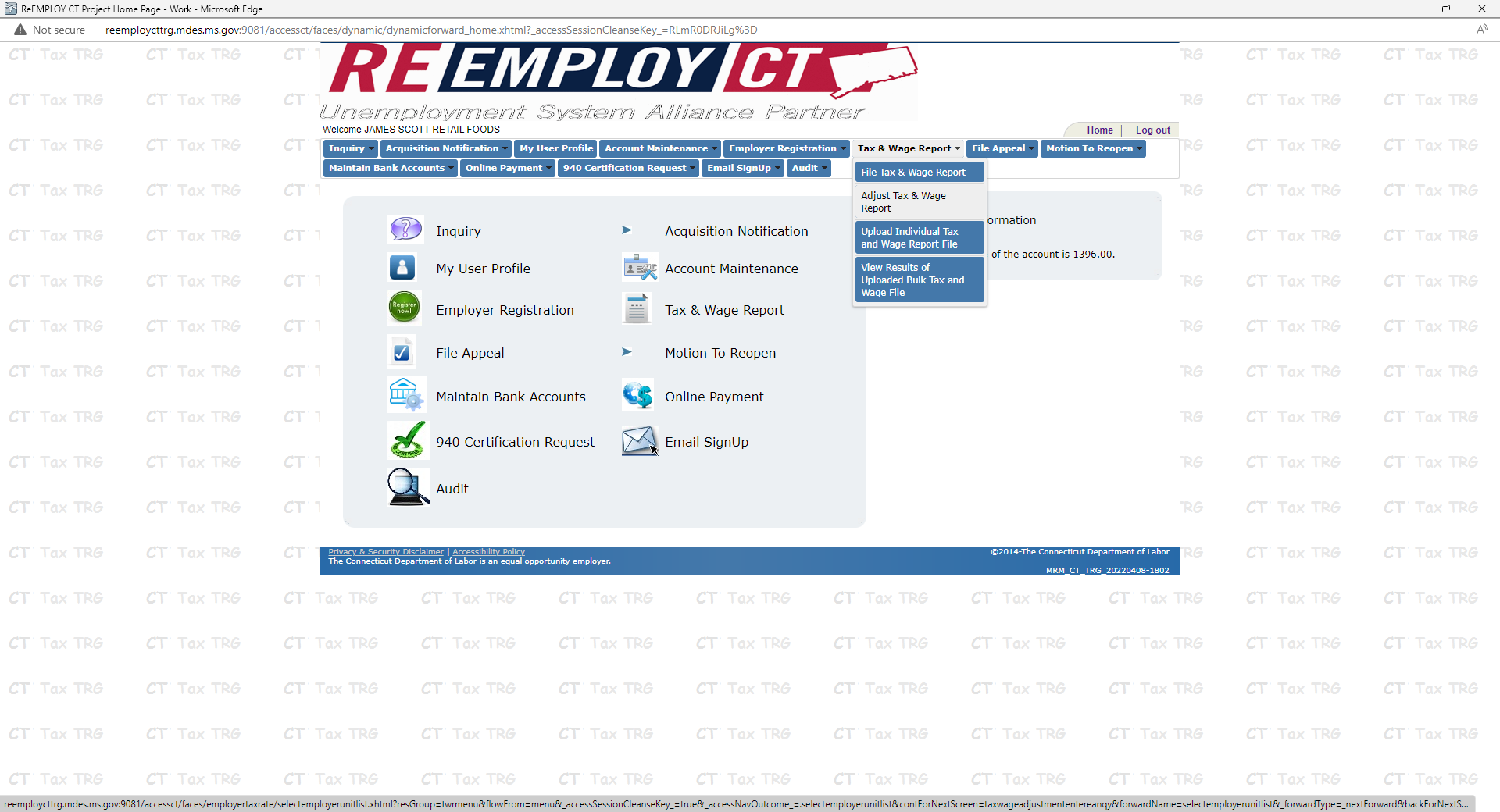 Select Tax and Wage Report 
then  Adjust Tax and Wage Report
I
CTDOL confidential
36
[Speaker Notes: Notes for Trainer
Topic Name: Tax Wage Reports
Subtopic: File Tax and Wage Report – Scenario

In-Session Activities / Explanations:
Time: 5 mins

Instructor Notes: 
Read the scenario and explain the learners that the CSR will file a tax wage report on behalf of the employer for a specific quarter/year with the option to manually enter the wages using method A or method B, by uploading an electronic file.]
Adjust Tax & Wage Report
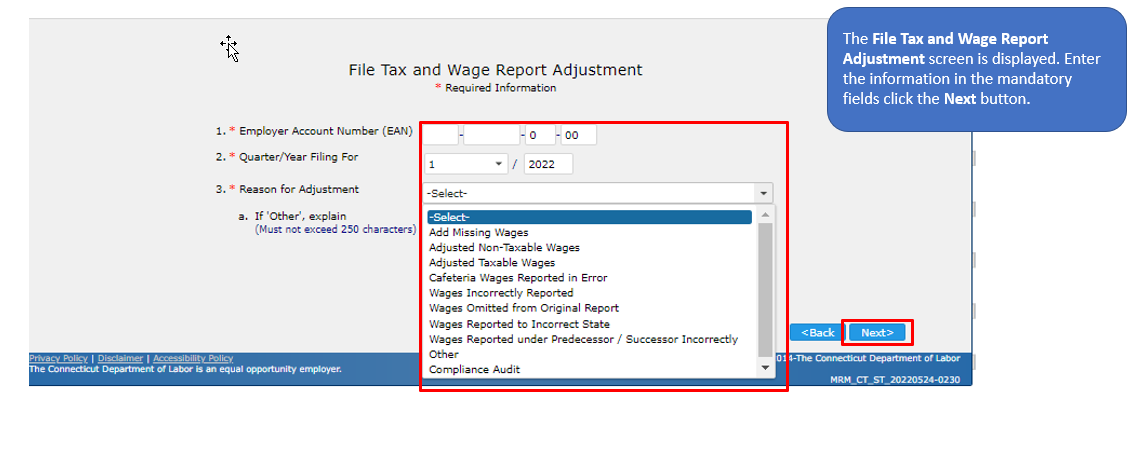 I
CTDOL confidential
37
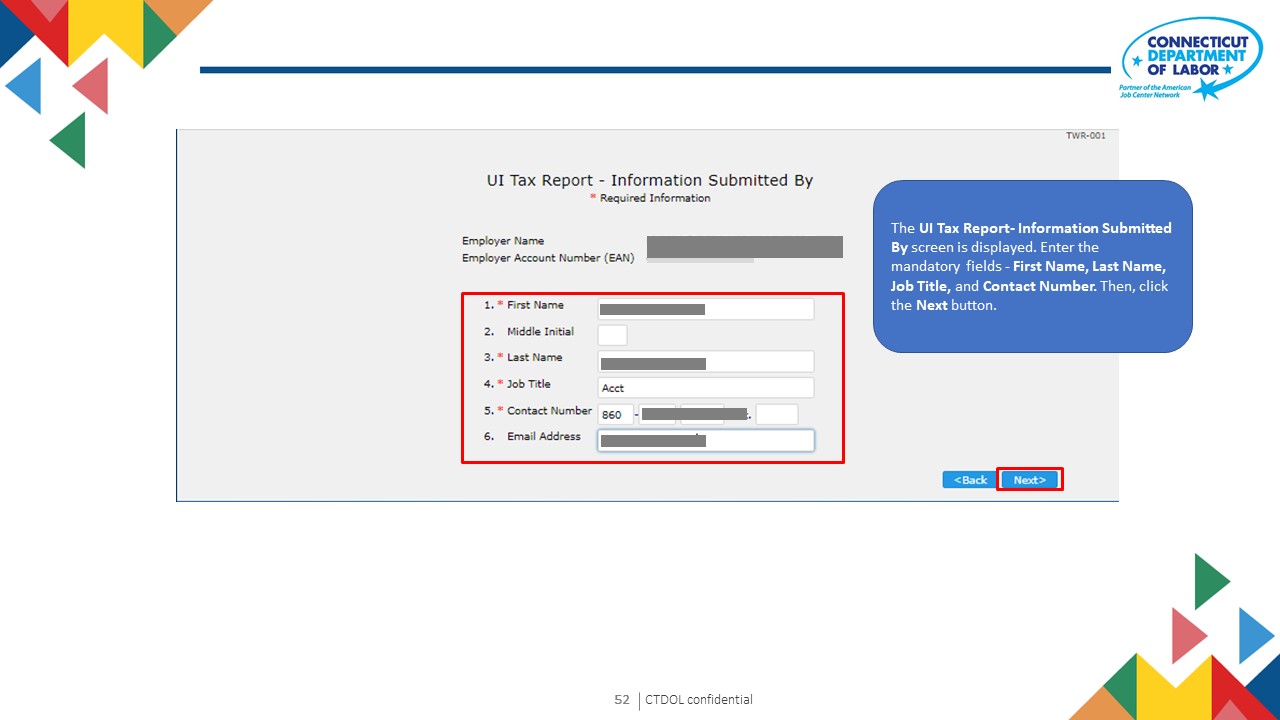 I
CTDOL confidential
38
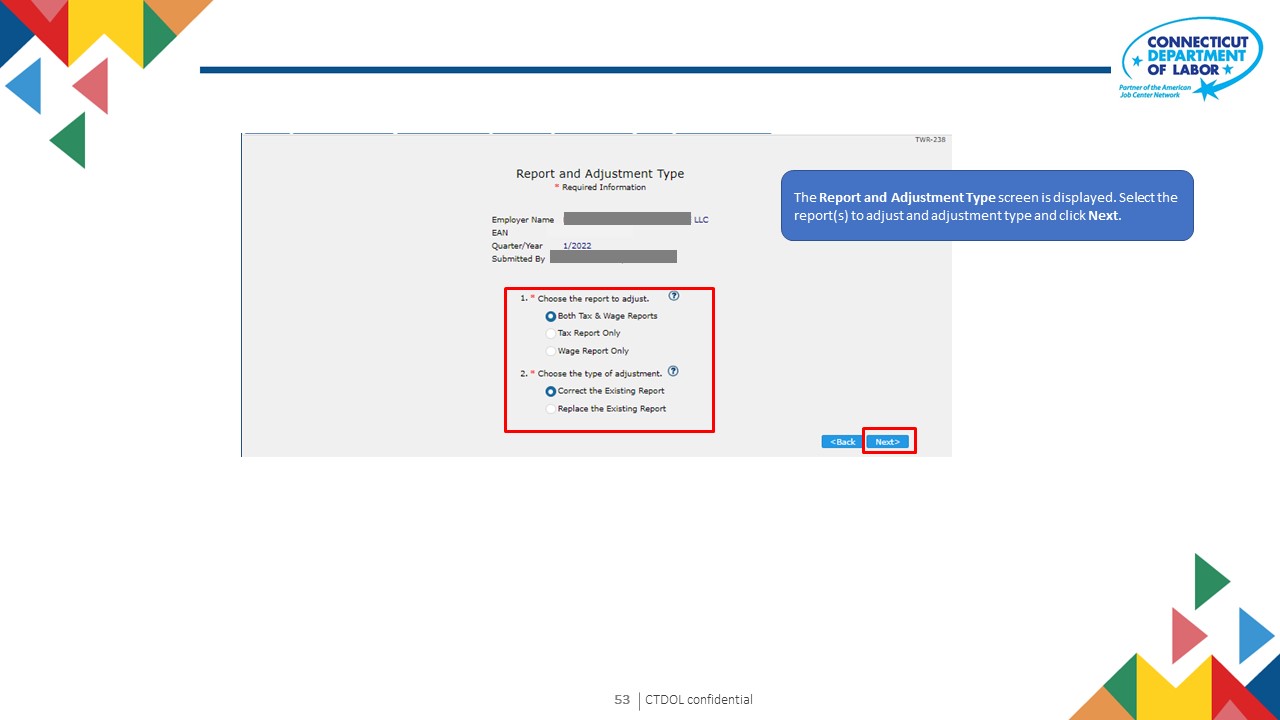 I
CTDOL confidential
39
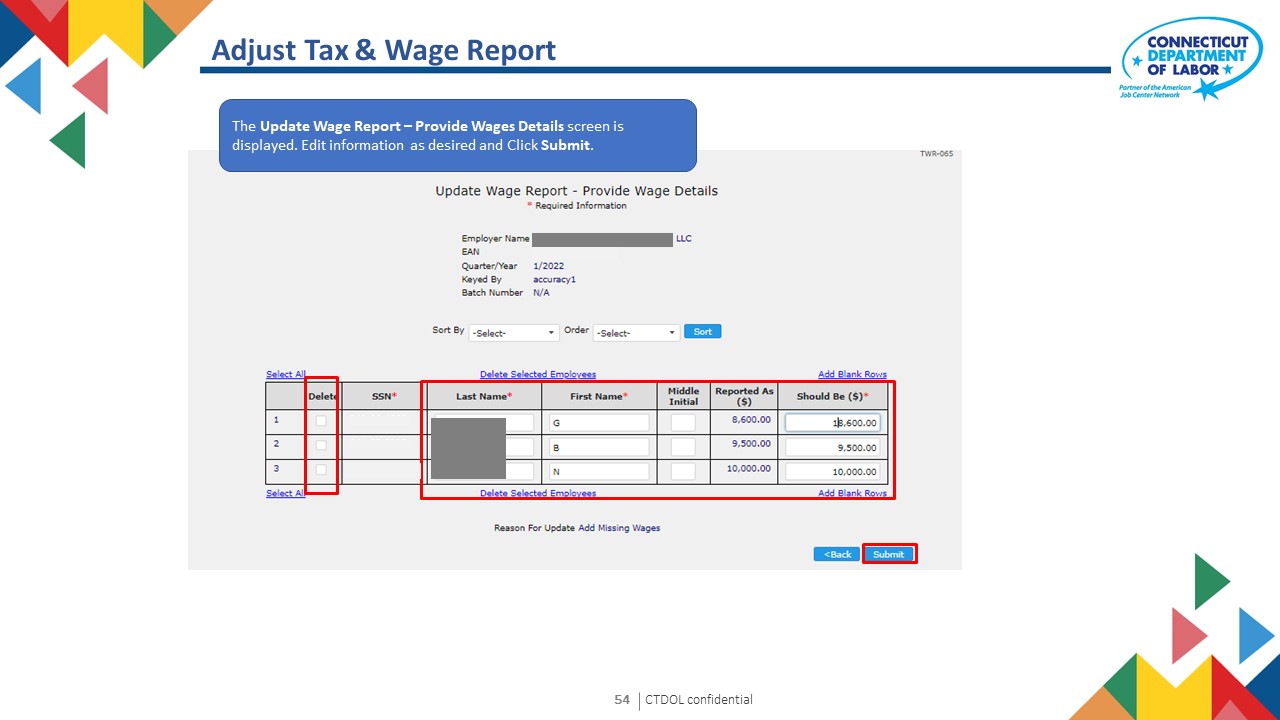 I
CTDOL confidential
40
Adjust Tax & Wage Report
The Wage Report Confirmation screen is displayed. This screen confirms that the wage report has been successfully corrected. Click Next.
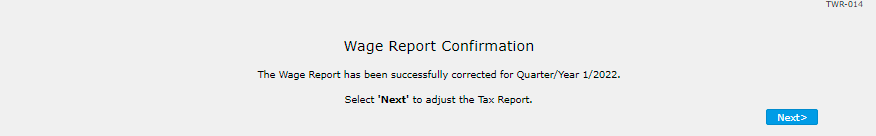 I
CTDOL confidential
41
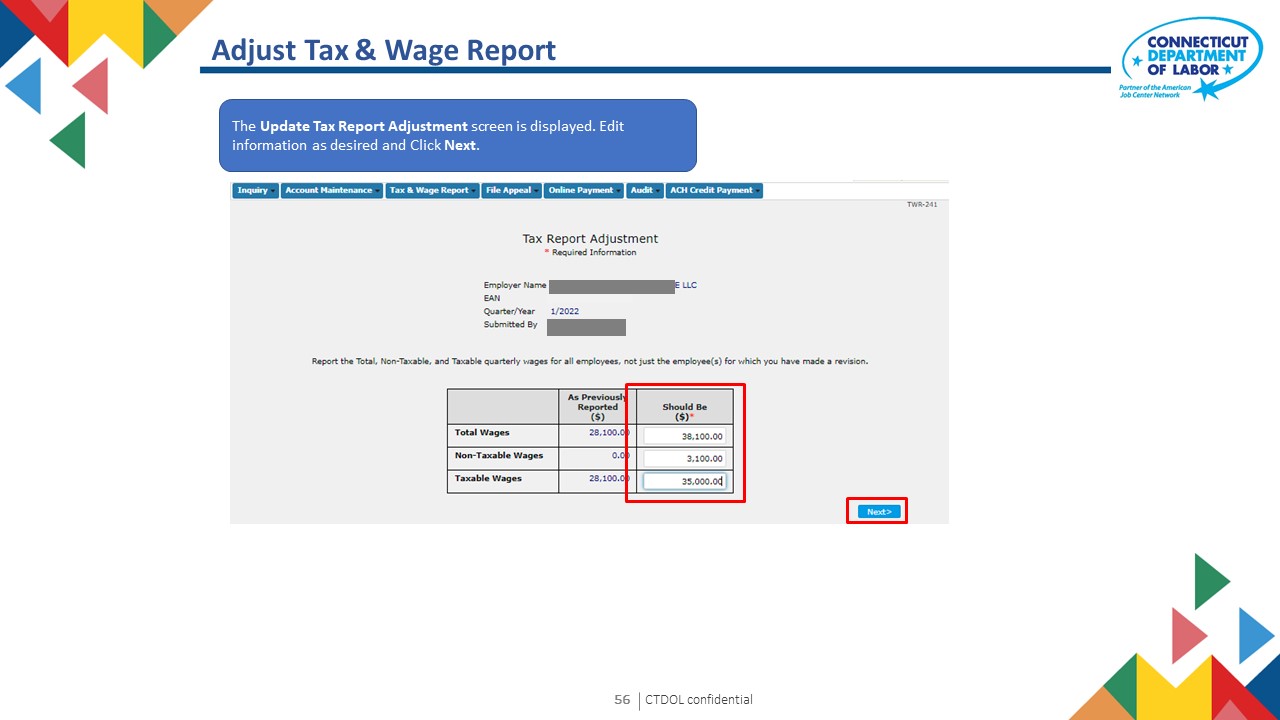 I
CTDOL confidential
42
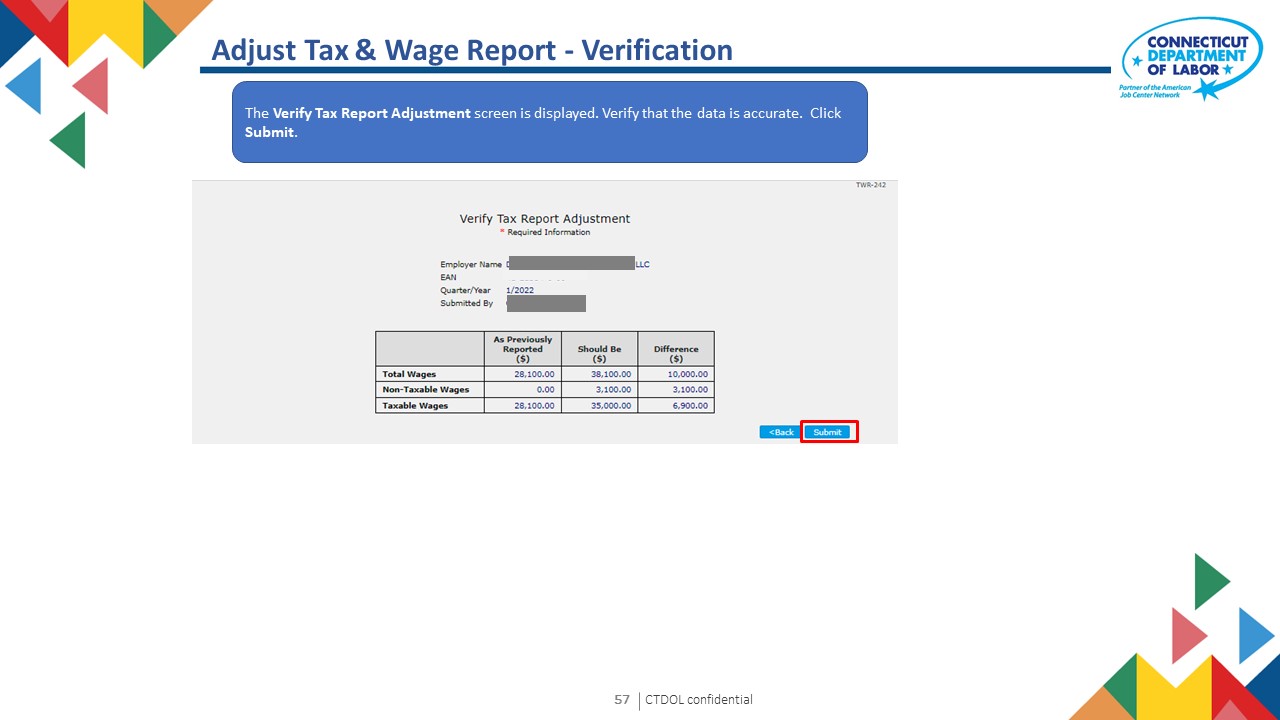 I
CTDOL confidential
43
Adjust Tax & Wage Report - Confirmation
The Tax & Wage Report Adjustment Confirmation screen is displayed. This screen confirms that the Tax and Wage Report has been successfully corrected. Click Next.
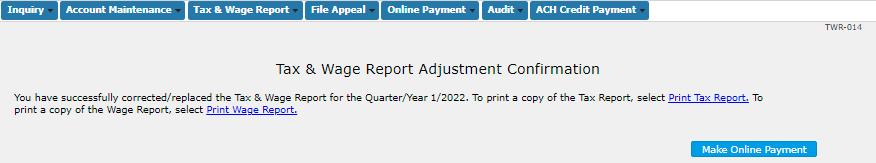 To Print a copy of the Tax Report, click the Print Tax Report link. 
To Print a copy of the Wage Report, click the Print  Wage Report link. 

To make an Online Payment, click Make Online Payment.
I
CTDOL confidential
44
Employer User Guide
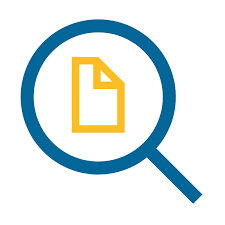 5. Upload Tax and Wage Report File
Text 03
Upload Tax & Wage Report File
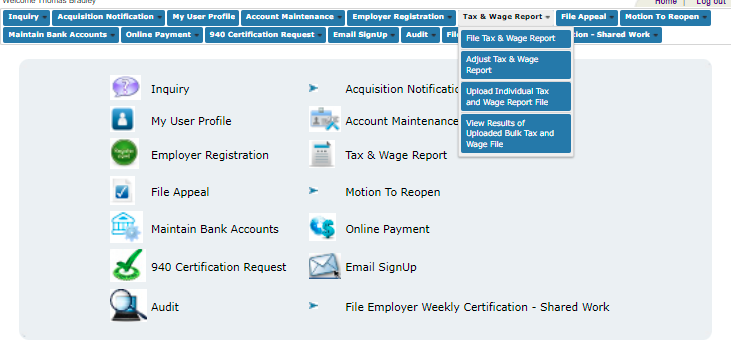 Select Tax & Wage Report then Upload Individual Tax and Wage Report File
Upload Tax & Wage Report File
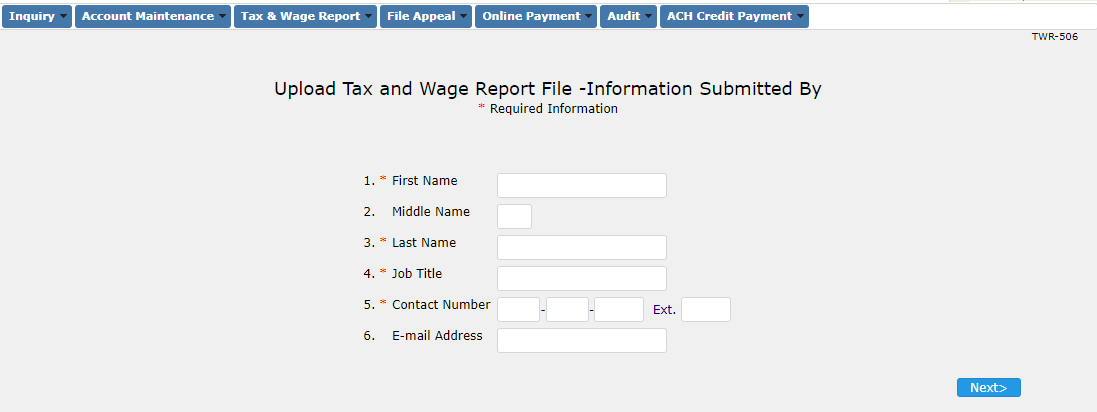 The user enters information of the person submitting the file and click Next.
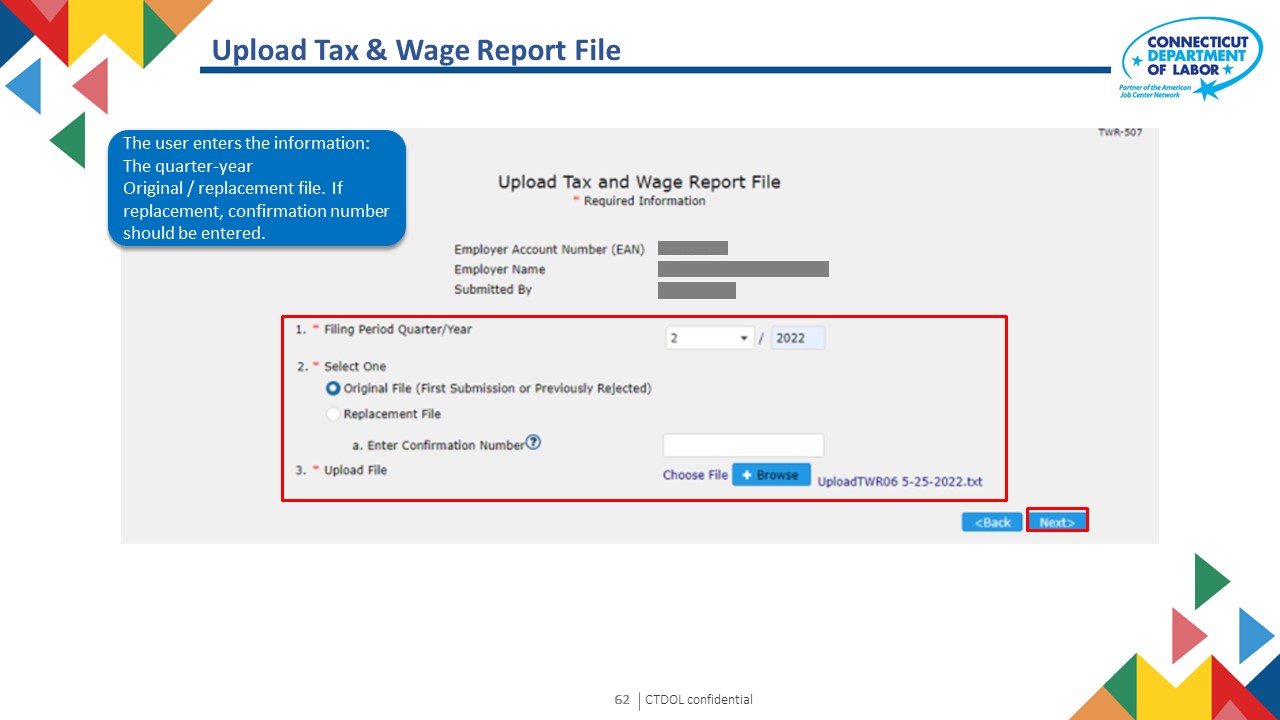 I
CTDOL confidential
48
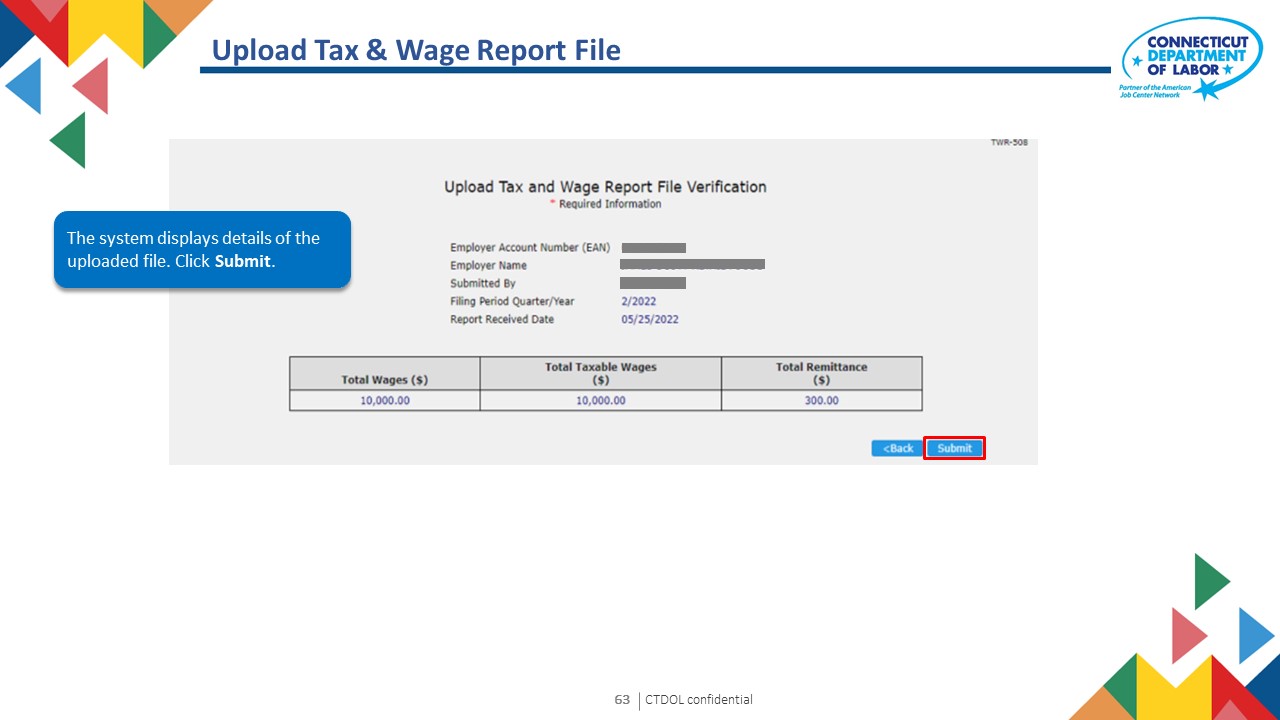 I
CTDOL confidential
49
Upload Tax & Wage Report File
The file is submitted and a confirmation number is generated. The confirmation number can be used to make a online payment or resubmit the tax and wage report file.
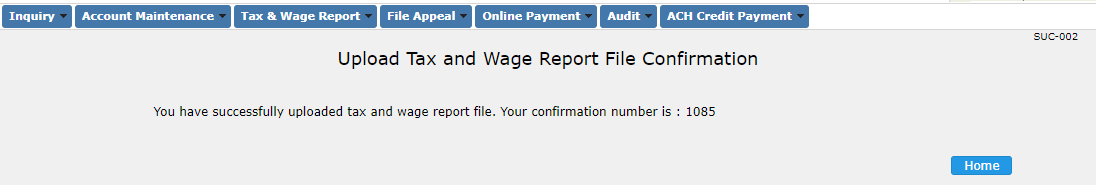 I
CTDOL confidential
50
Employer User Guide
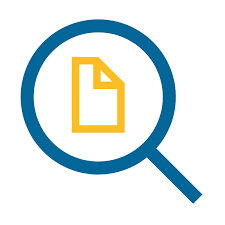 6.  Make Online Payment
Text 03
I
CTDOL confidential
51
Make Online Payment
Click  Online Payment
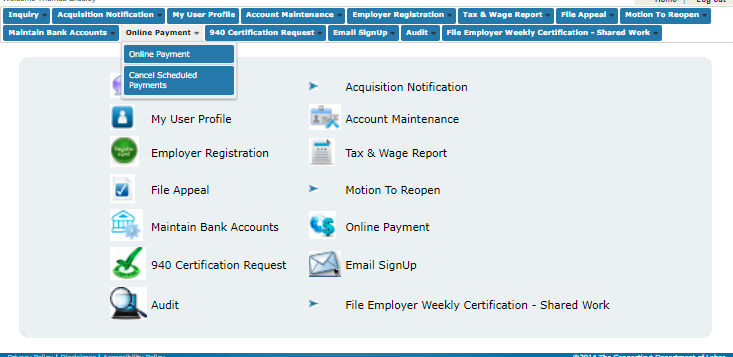 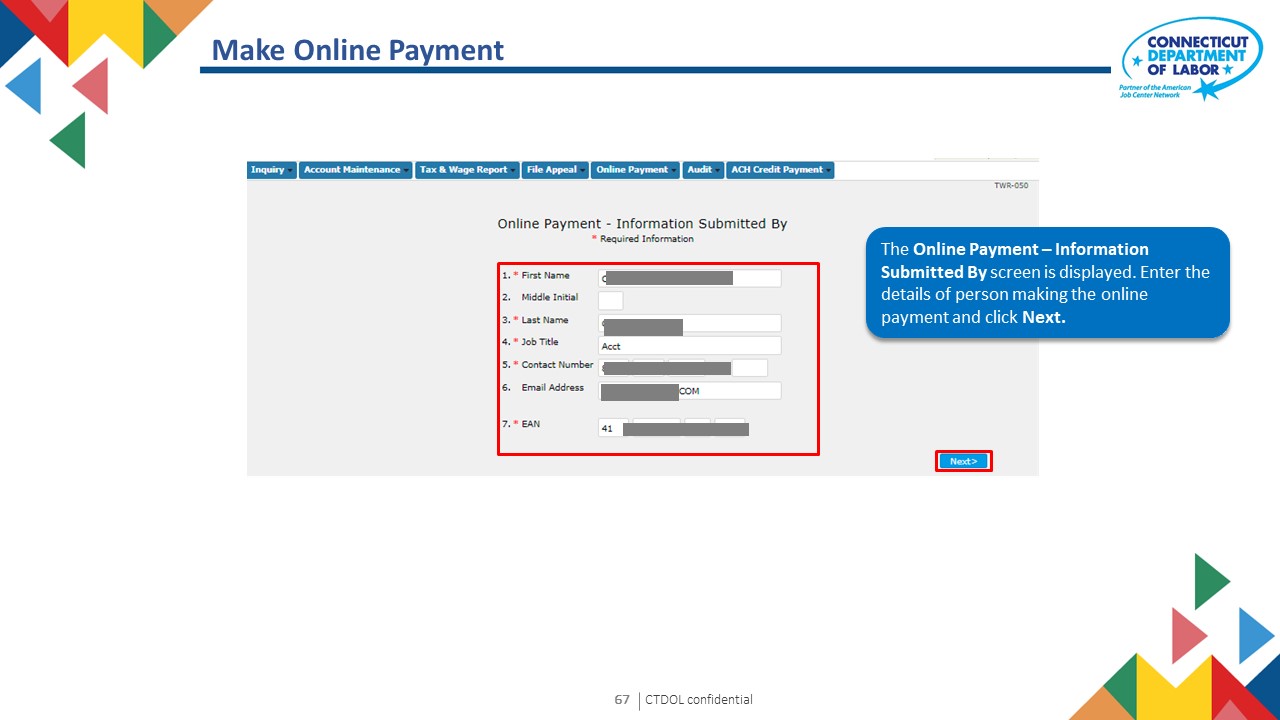 I
CTDOL confidential
53
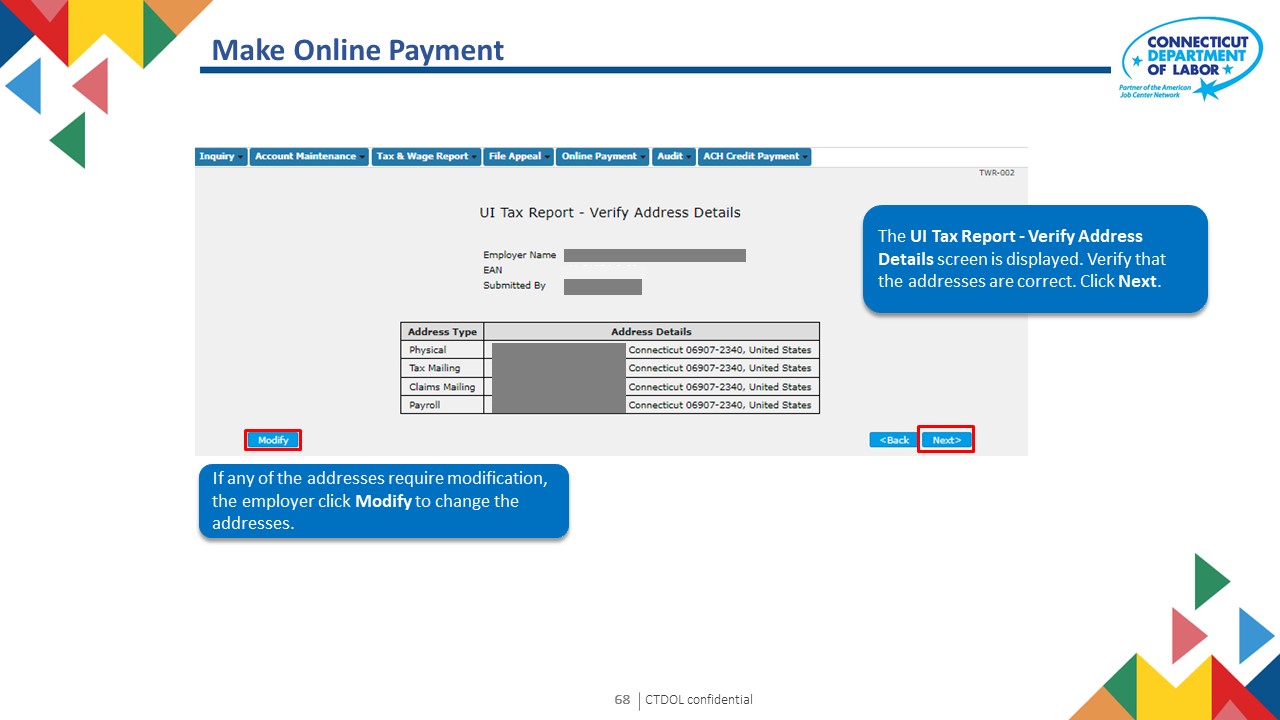 I
CTDOL confidential
54
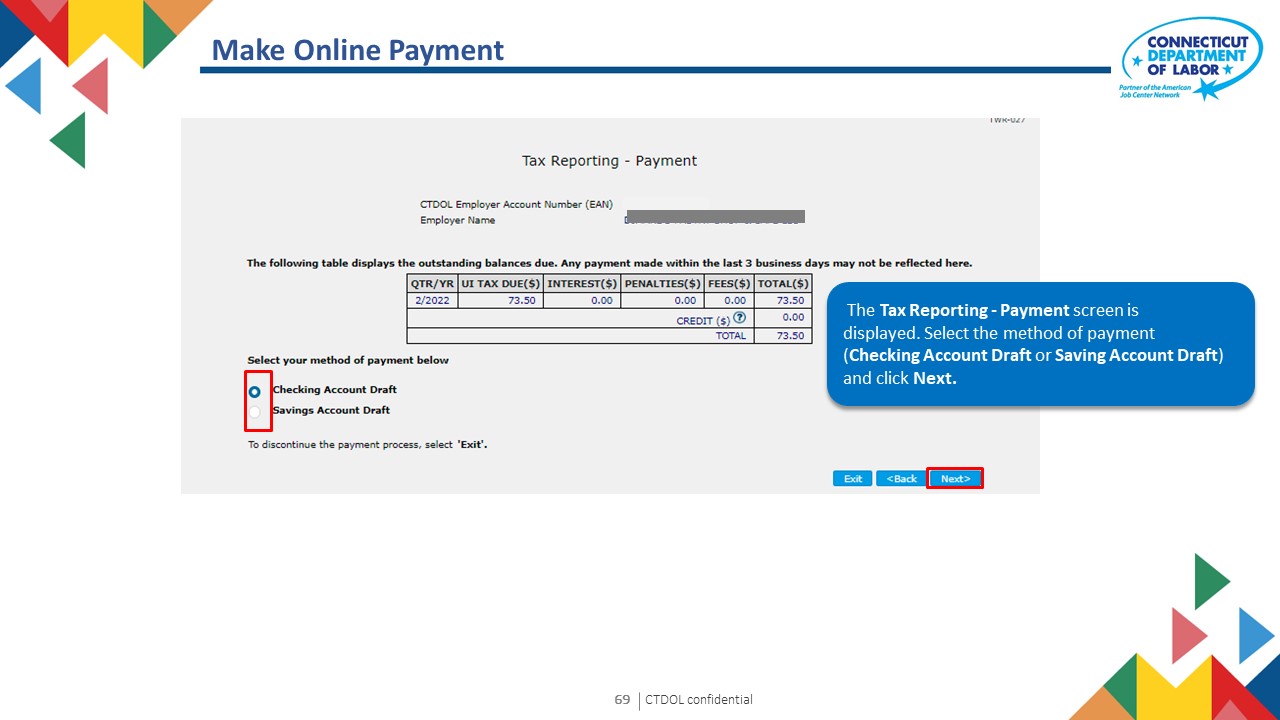 I
CTDOL confidential
55
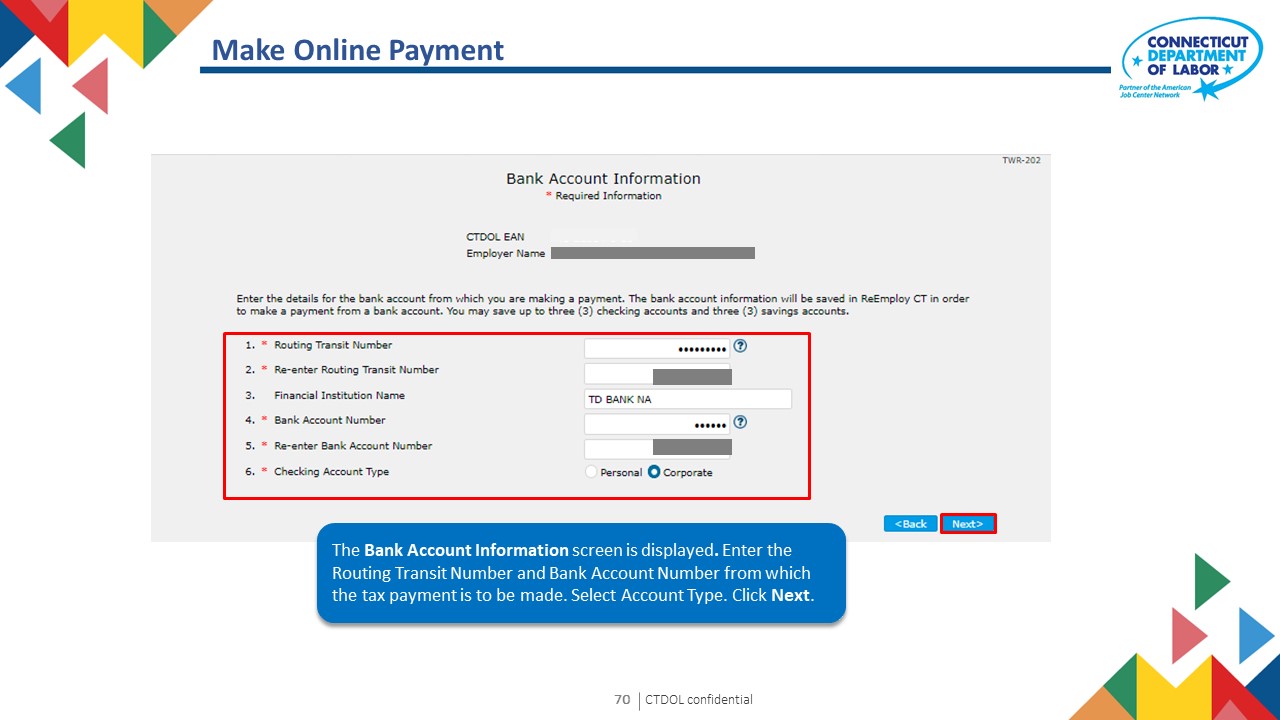 I
CTDOL confidential
56
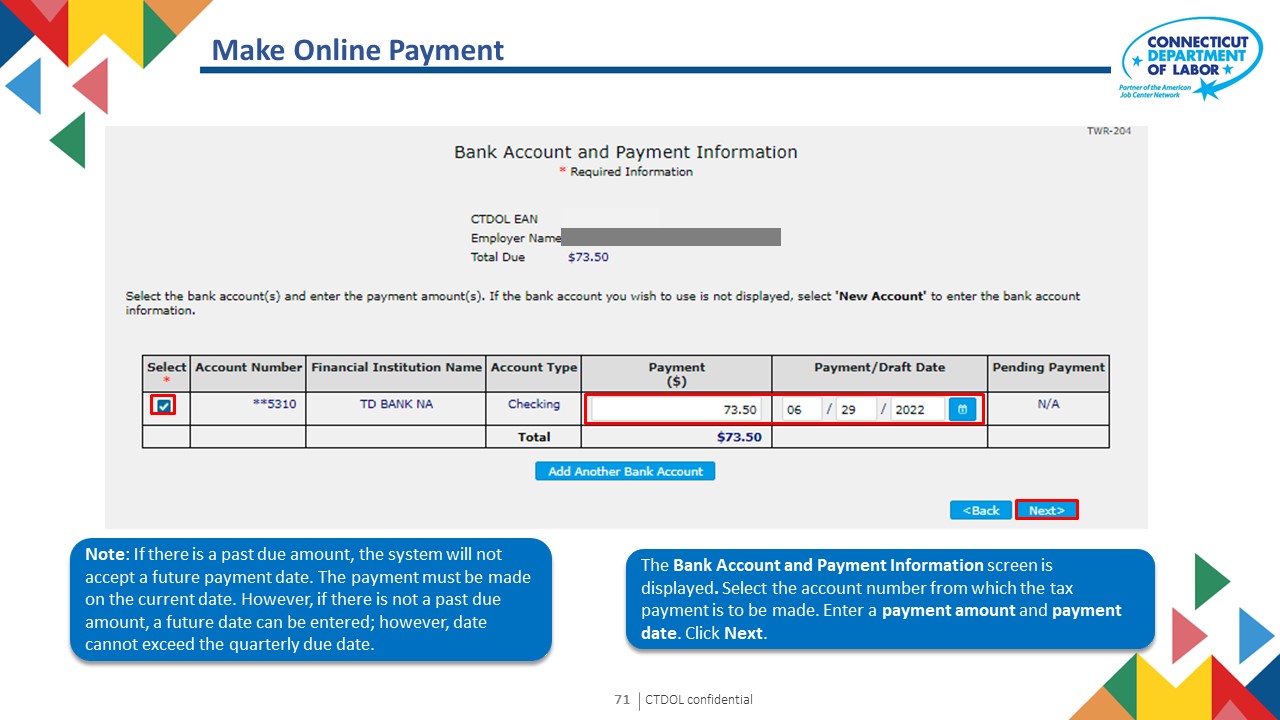 I
CTDOL confidential
57
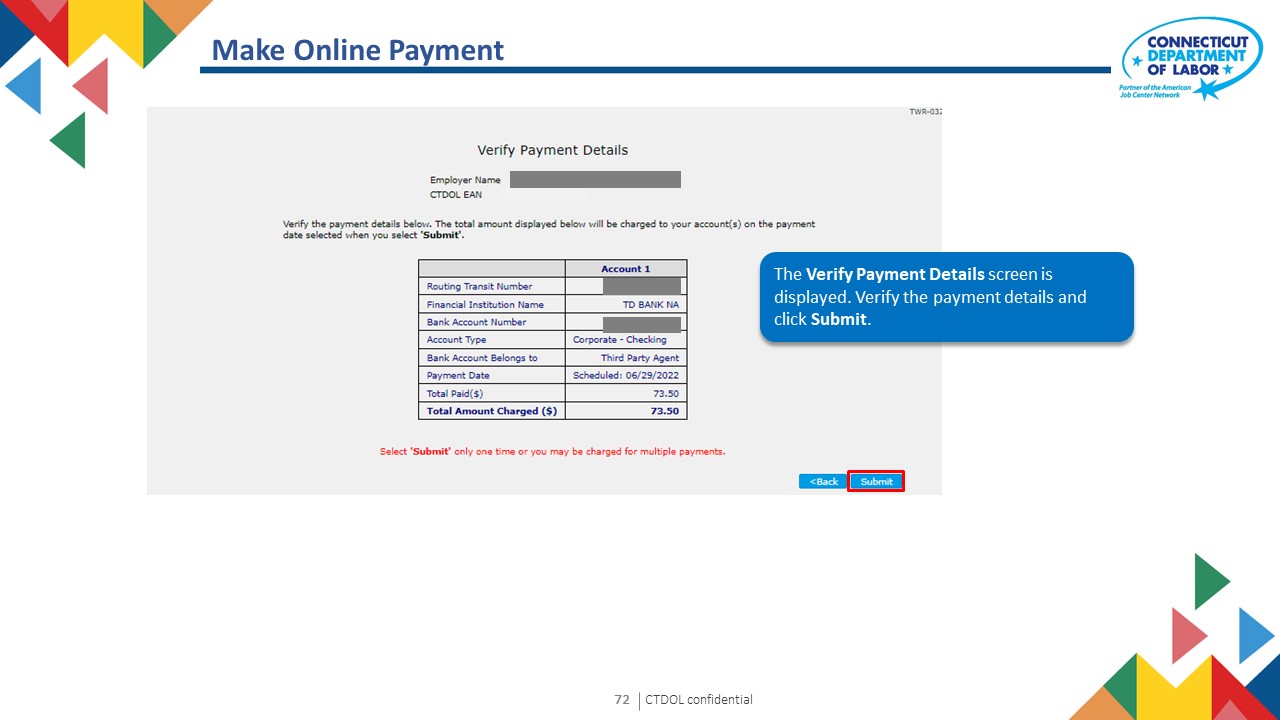 I
CTDOL confidential
58
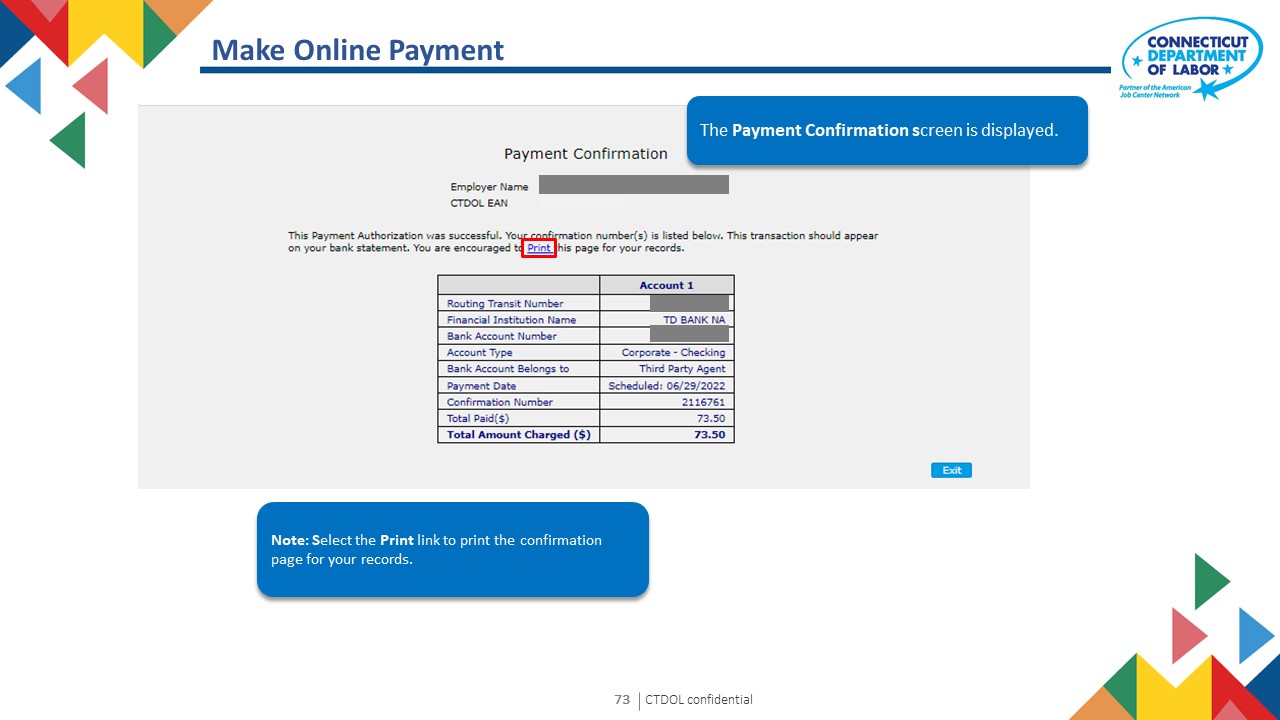 I
CTDOL confidential
59
Employer User Guide
v
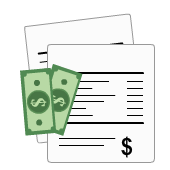 7. Cancel Scheduled Payment
I
CTDOL confidential
60
[Speaker Notes: Notes for Trainer
Topic Name: Tax wage Reports
Subtopic: File Tax and Wage Report

In-Session Activities / Explanations:
Time: 1 Hour 30 Minutes

Instructor Notes: 
Demonstrate the system simulation of filing tax and wage reports to the learners.
Ask learners to perform these steps in the system, once the demonstration is complete.]
Cancel Scheduled Payment
Click  Cancel Scheduled Payments
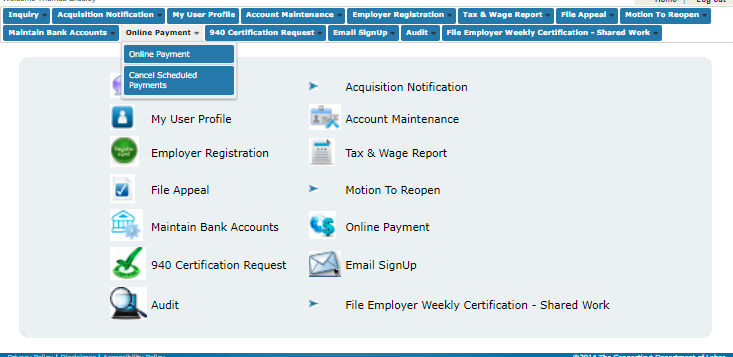 I
CTDOL confidential
61
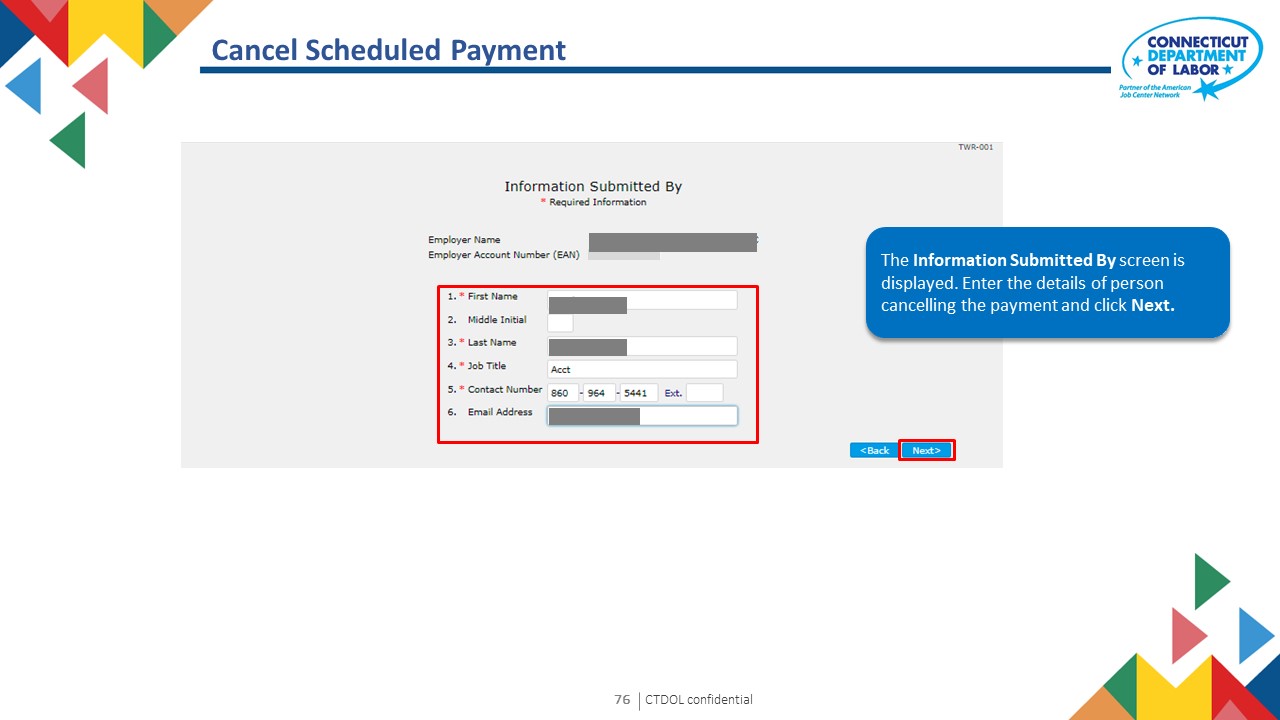 I
CTDOL confidential
62
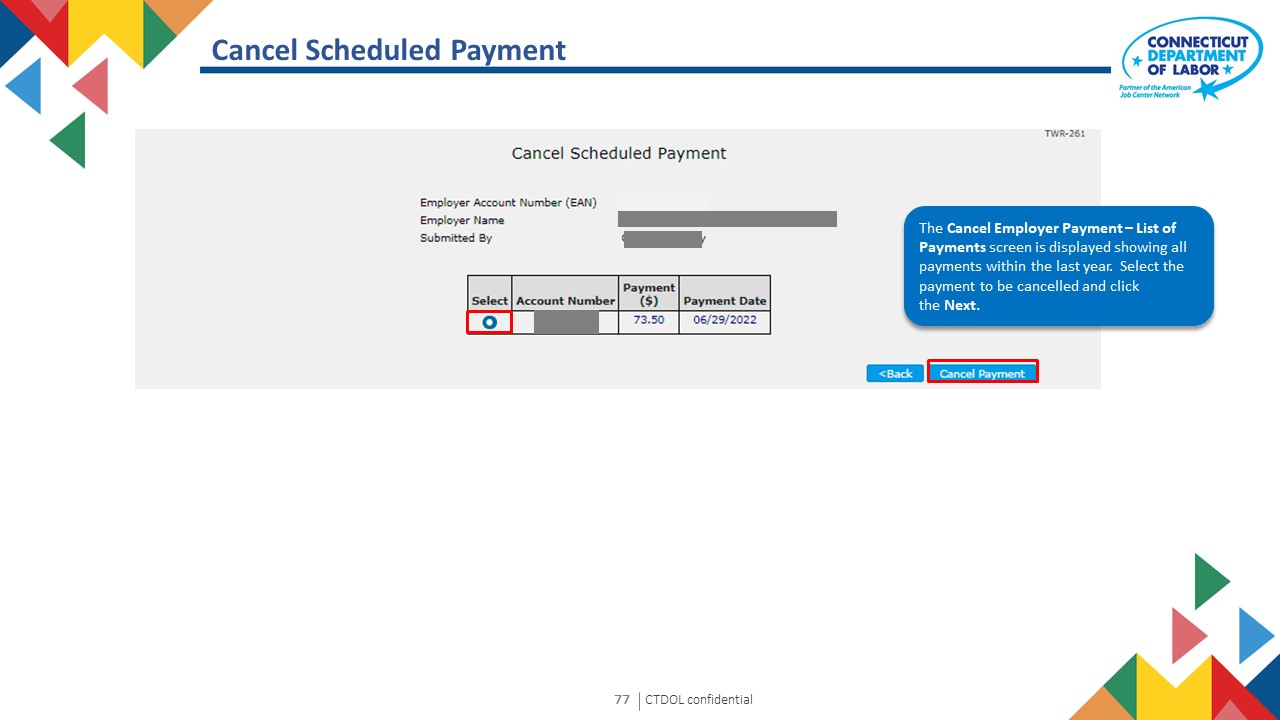 I
CTDOL confidential
63
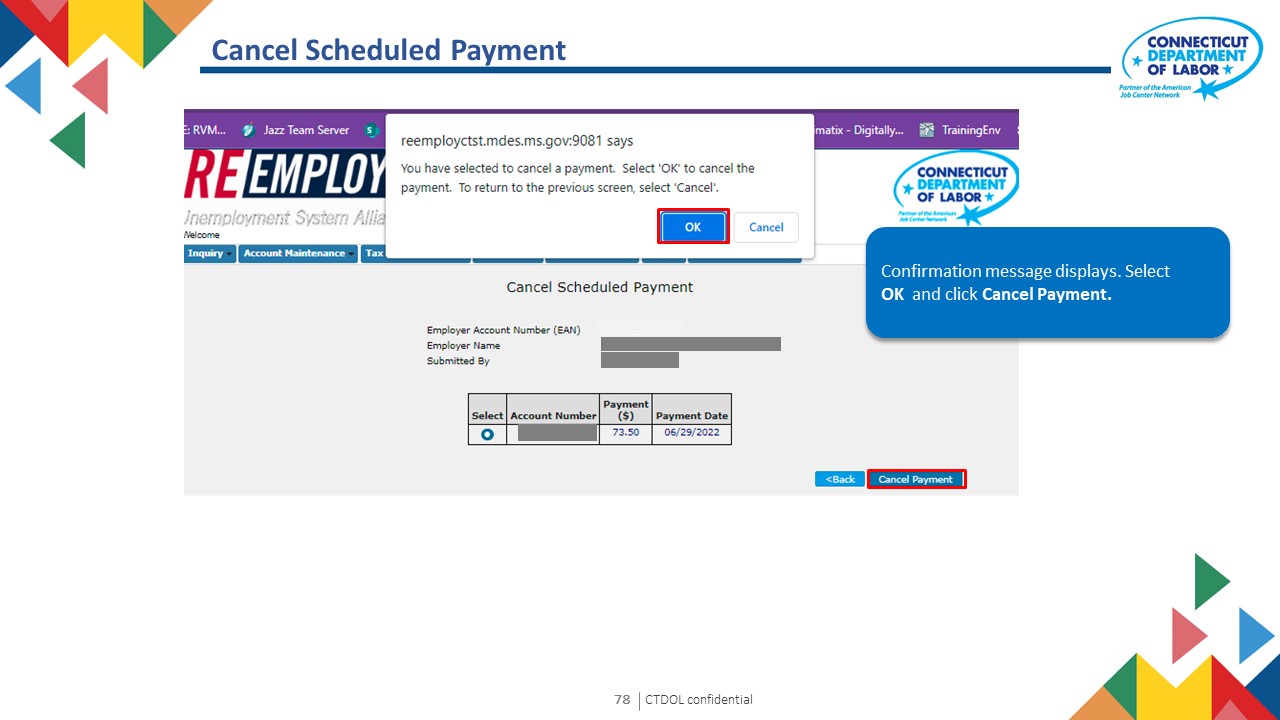 I
CTDOL confidential
64
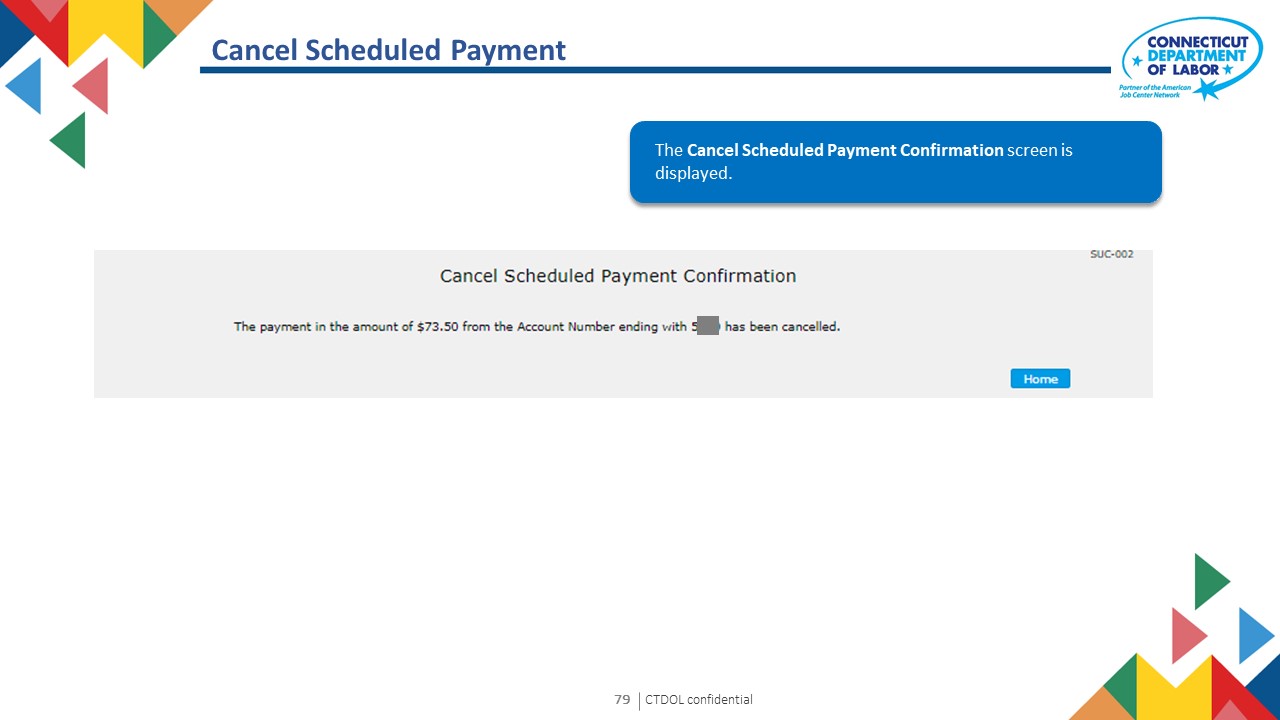 I
CTDOL confidential
65
Employer User Guide
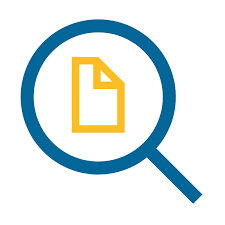 8. Acquisition Notification
Text 03
I
CTDOL confidential
66
Acquisition Notification
Click  Acquisition Notification
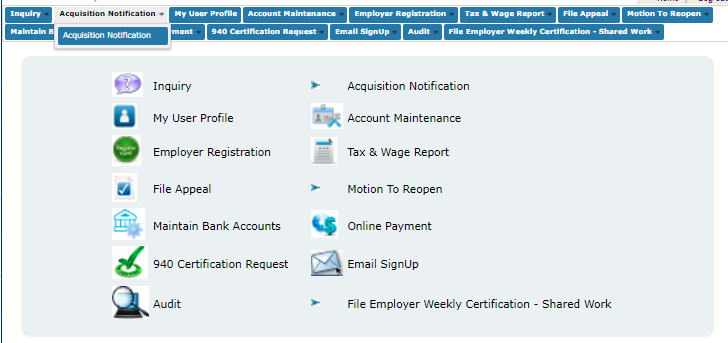 I
CTDOL confidential
67
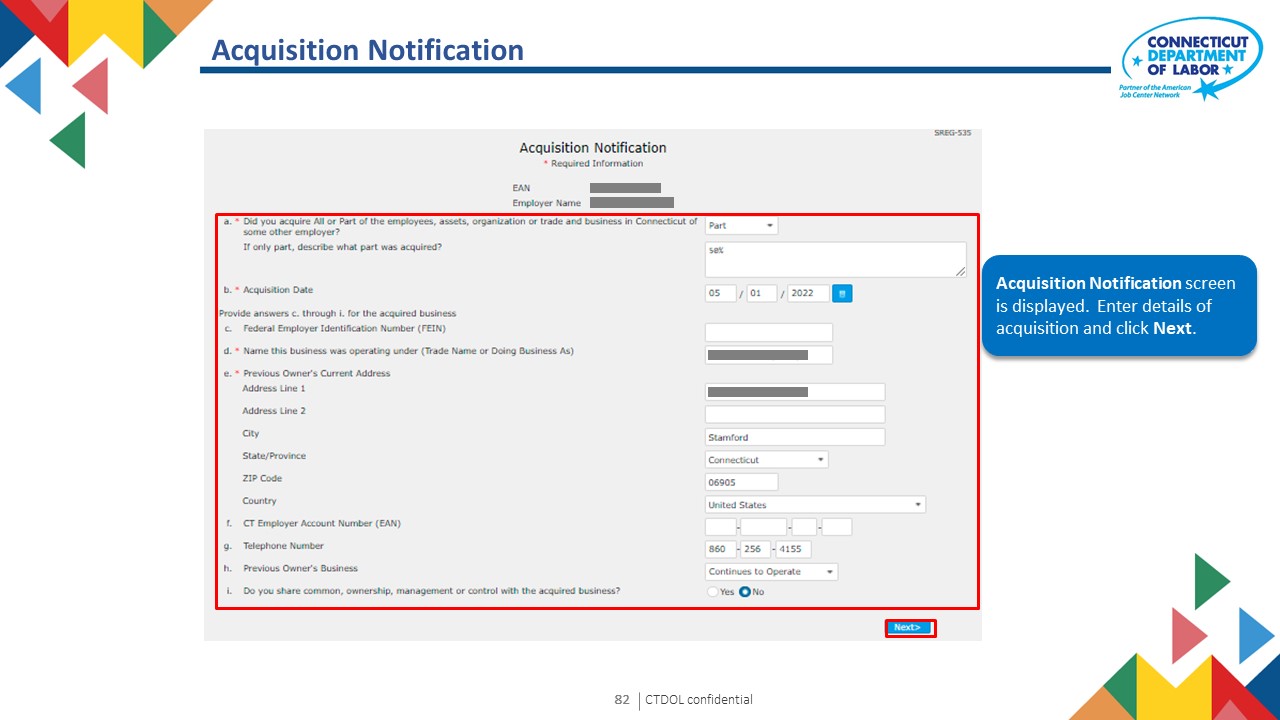 I
CTDOL confidential
68
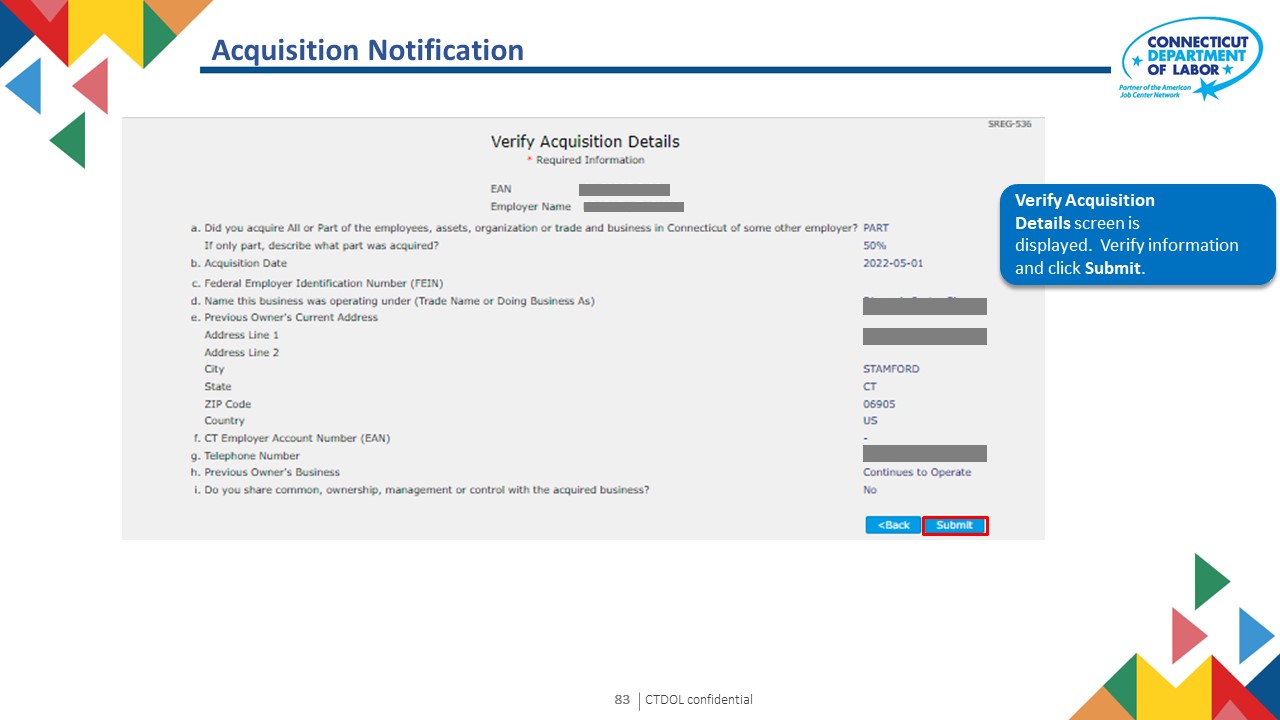 I
CTDOL confidential
69
Acquisition Notification
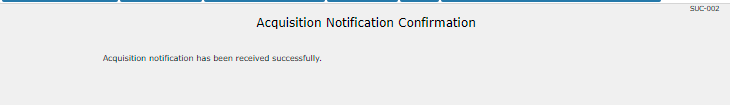 Acquisition Notification Confirmation screen is displayed.  Acquisition notification has been received successfully.
I
CTDOL confidential
70
Employer User Guide
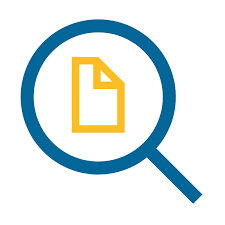 9. Request to Close
Text 03
I
CTDOL confidential
71
Request to Close Account
From the home screen, select Account Maintenance tab then click the Request to Close Account option from the menu.
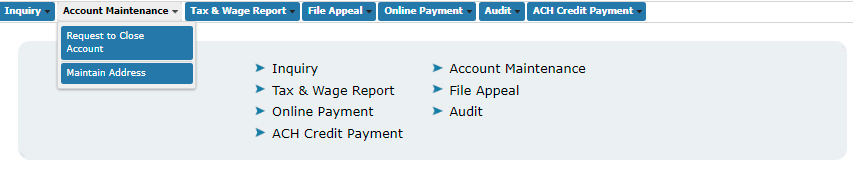 I
CTDOL confidential
72
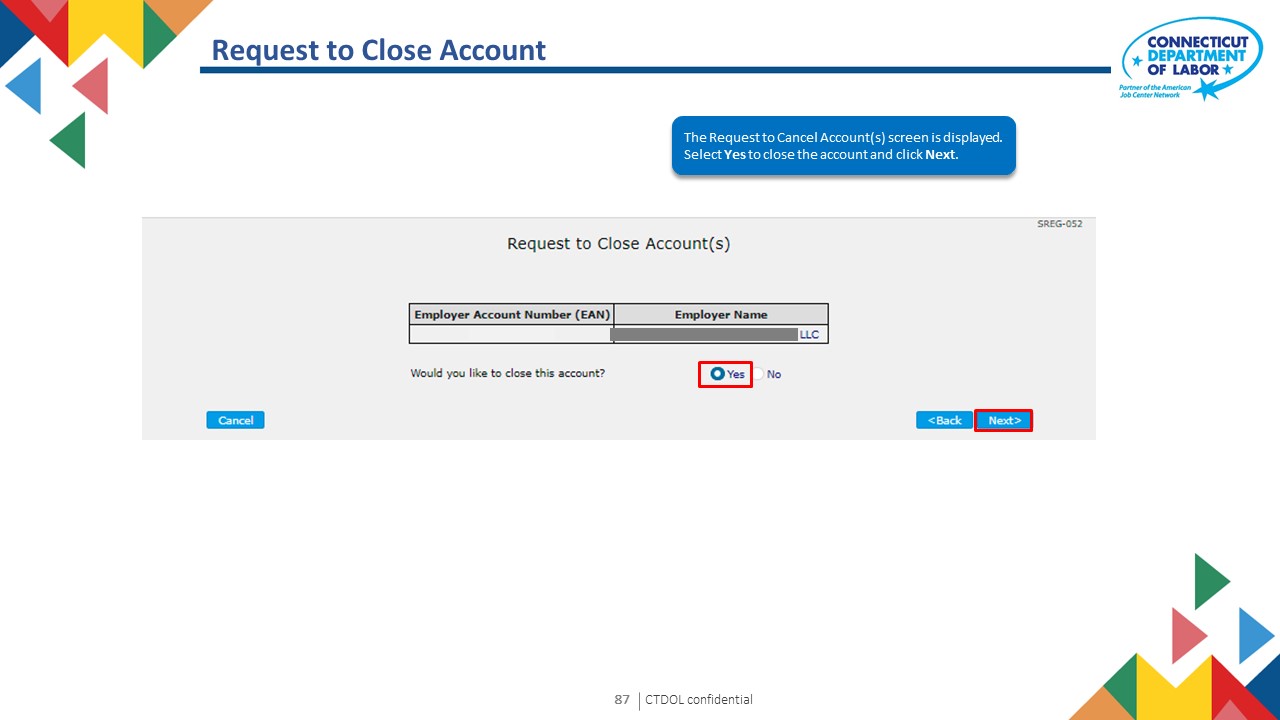 I
CTDOL confidential
73
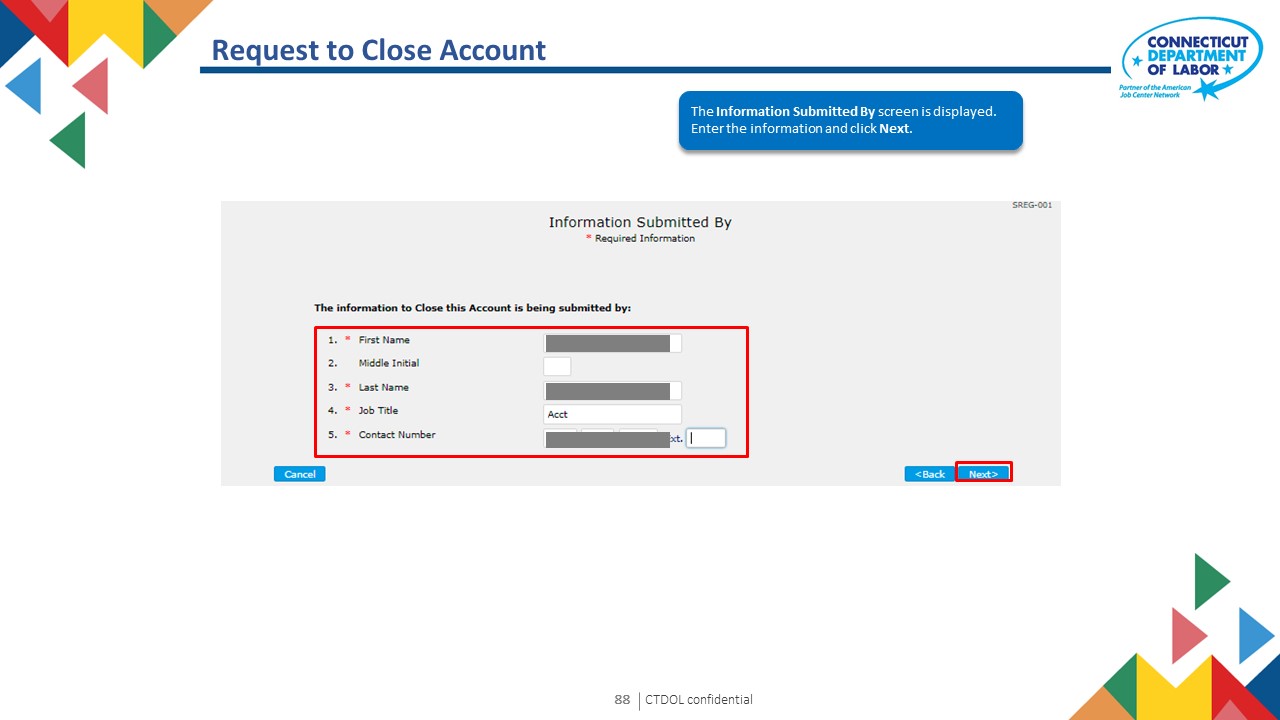 I
CTDOL confidential
74
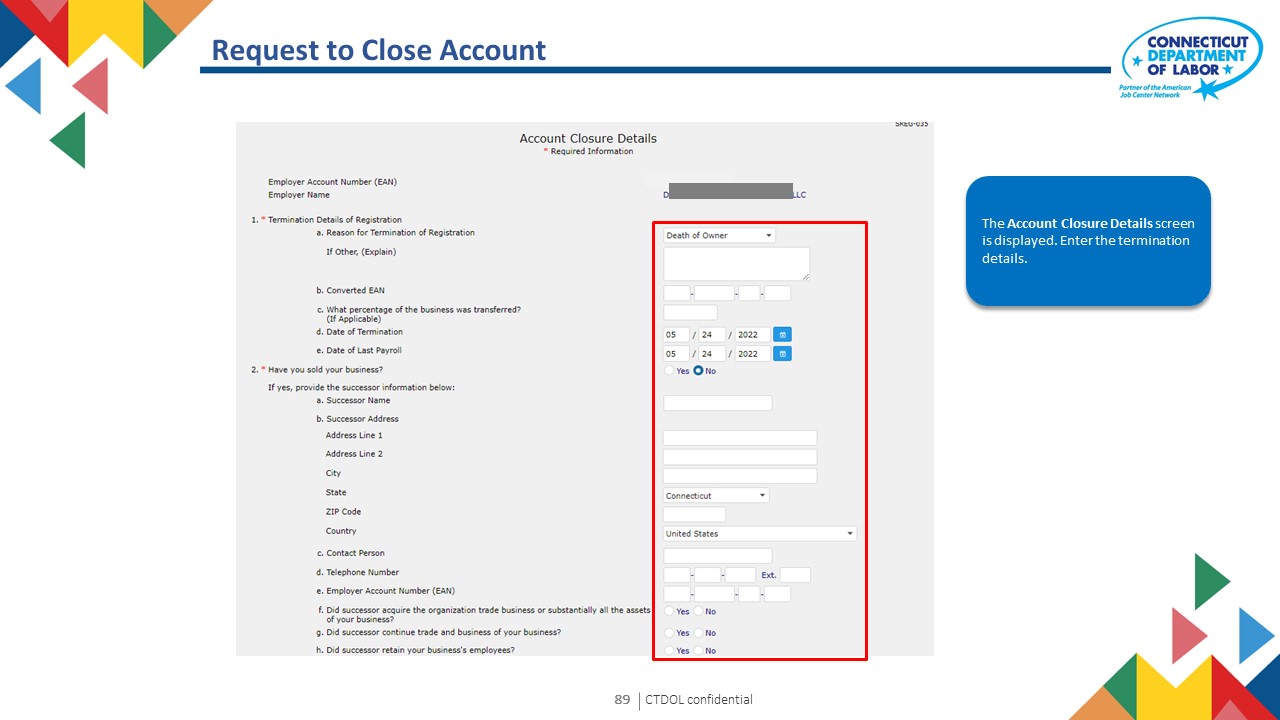 I
CTDOL confidential
75
Request to Close Account
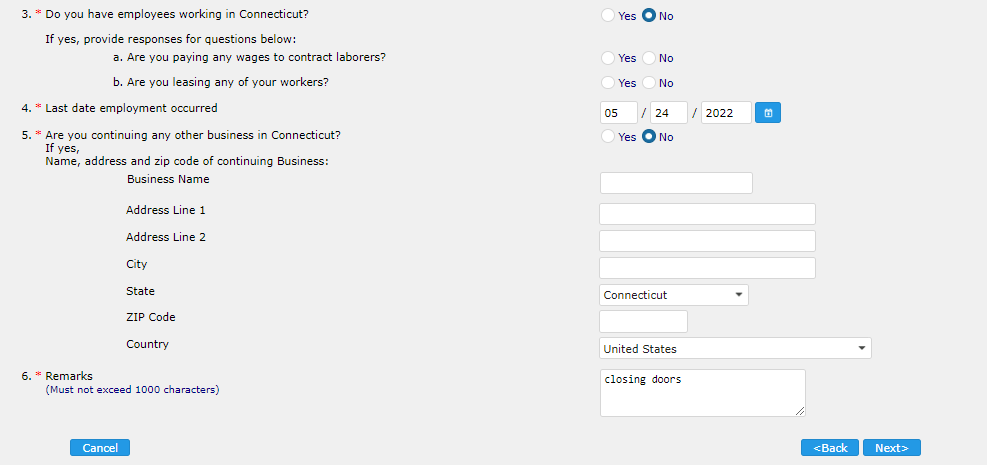 Enter the termination details.  Click Next.
I
CTDOL confidential
76
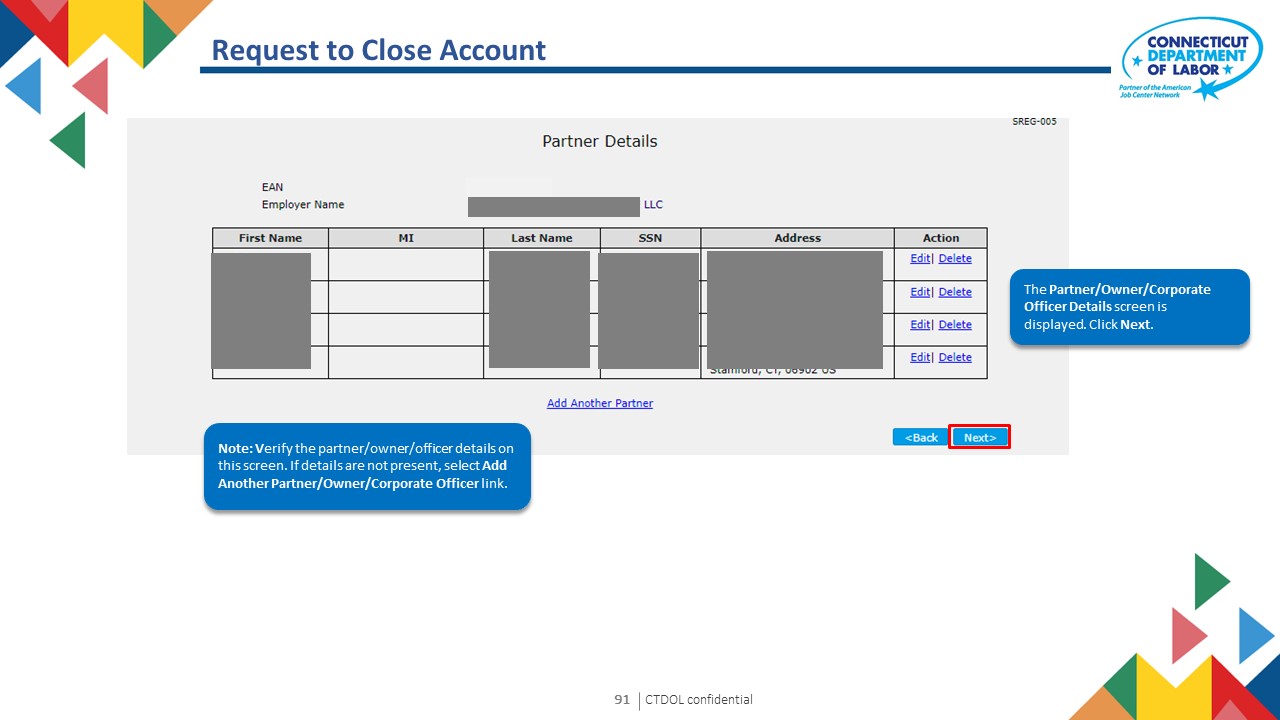 I
CTDOL confidential
77
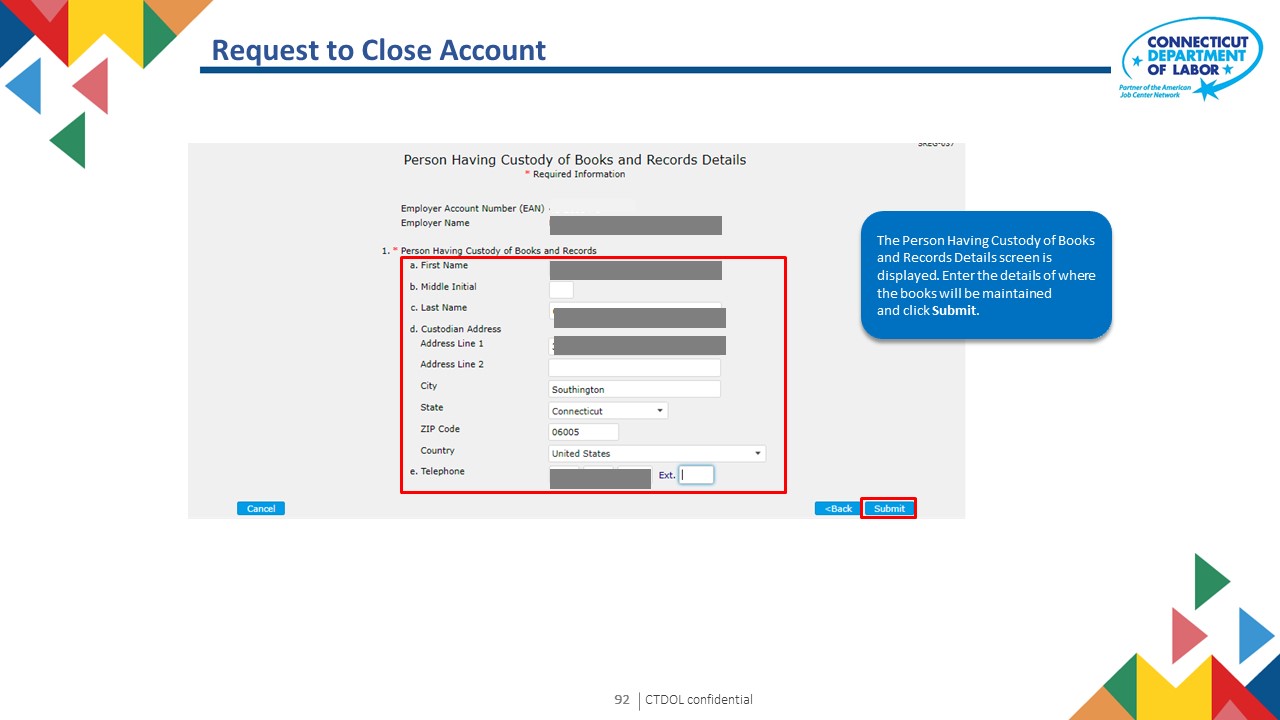 I
I
CTDOL confidential
CTDOL confidential
78
78
Request to Close Account - Confirmation
The Request to Close Account Confirmation screen is displayed.
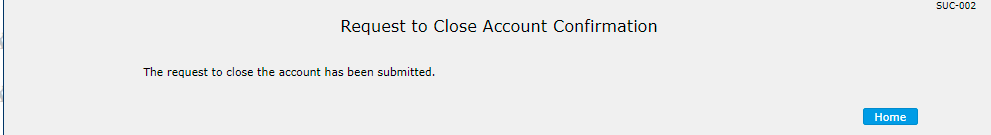 Employer User Guide
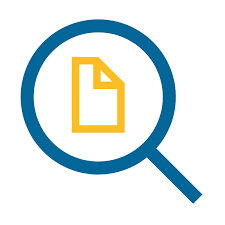 10. Maintain Address
Text 03
Maintain Address
Select Account Maintenance then Maintain Address.
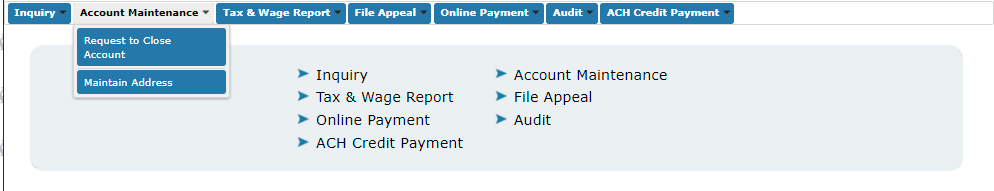 Maintain Address
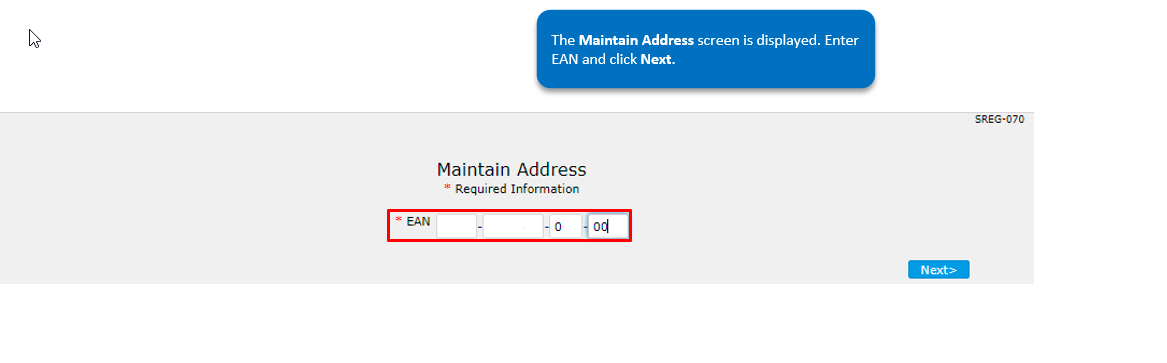 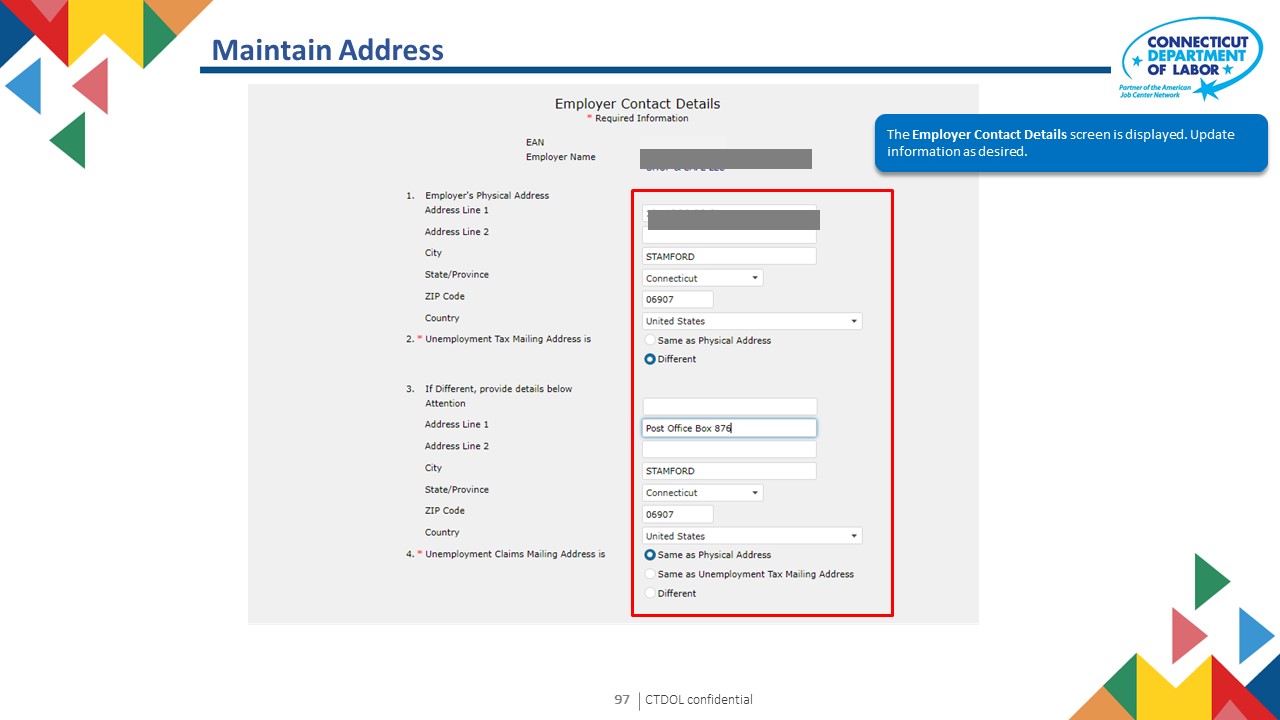 I
CTDOL confidential
83
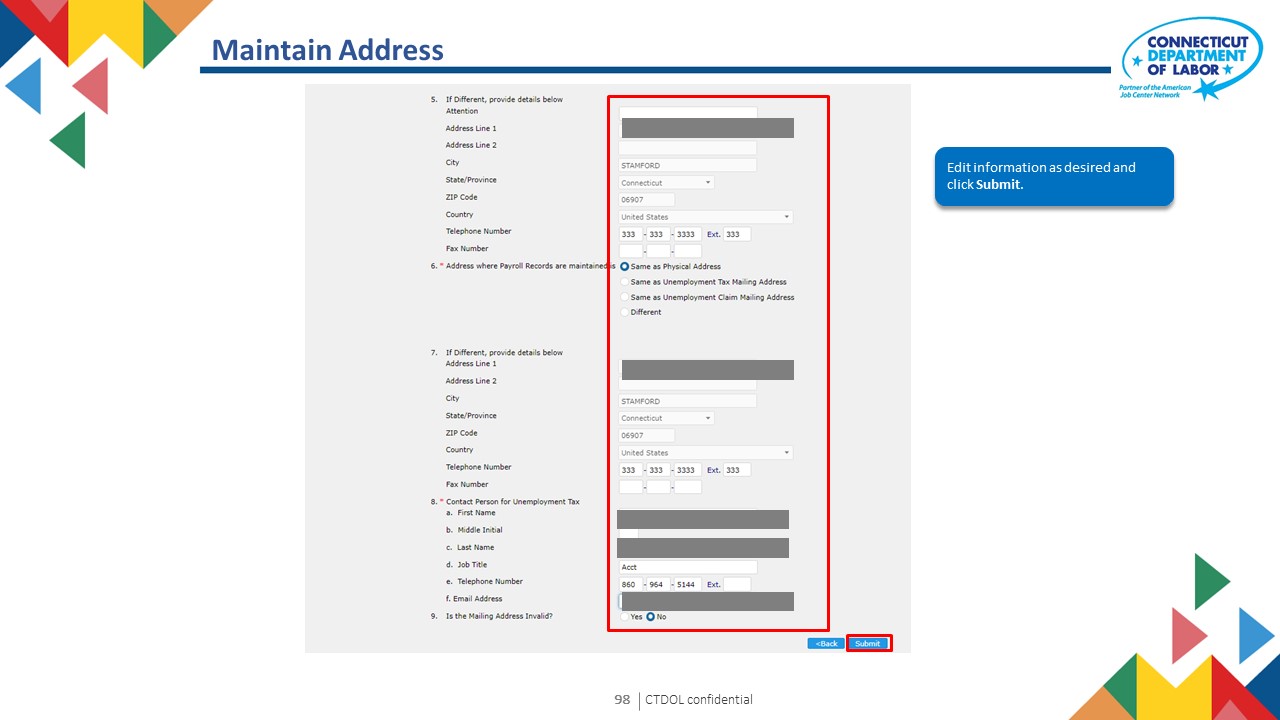 I
CTDOL confidential
84
Maintain Address - Confirmation
The Employer Contact Maintenance Confirmation screen is displayed.
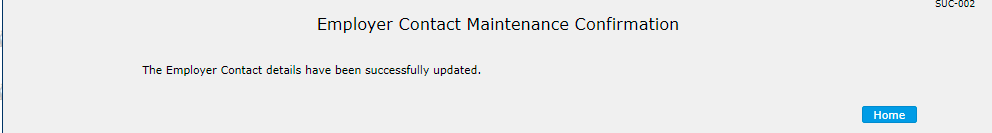 Employer User Guide
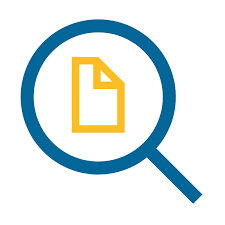 11. My User Profile
Text 03
My User Profile
Select My User Profile to edit user information or add new user to account.
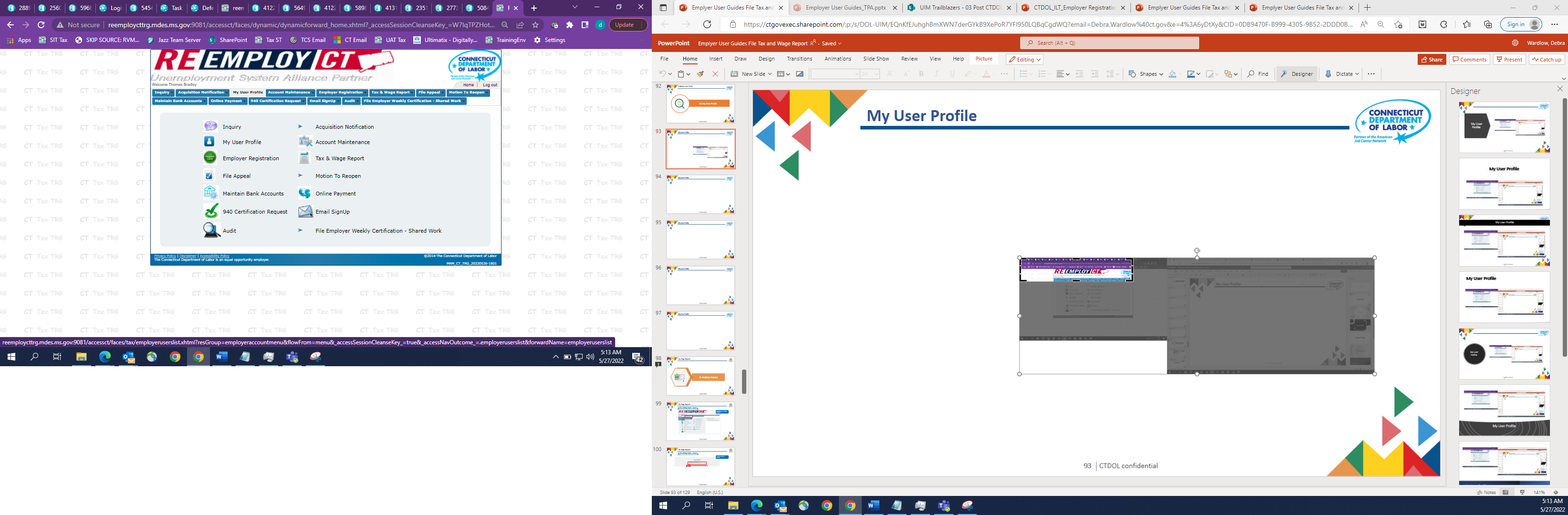 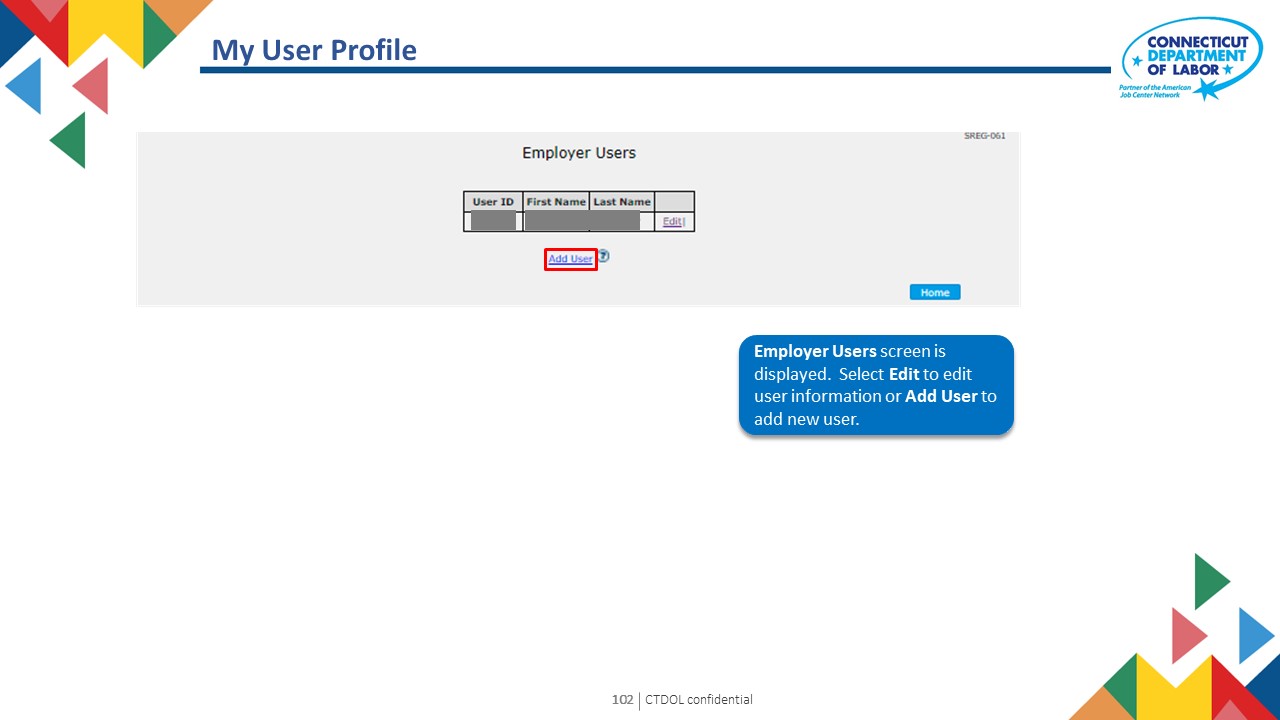 I
CTDOL confidential
88
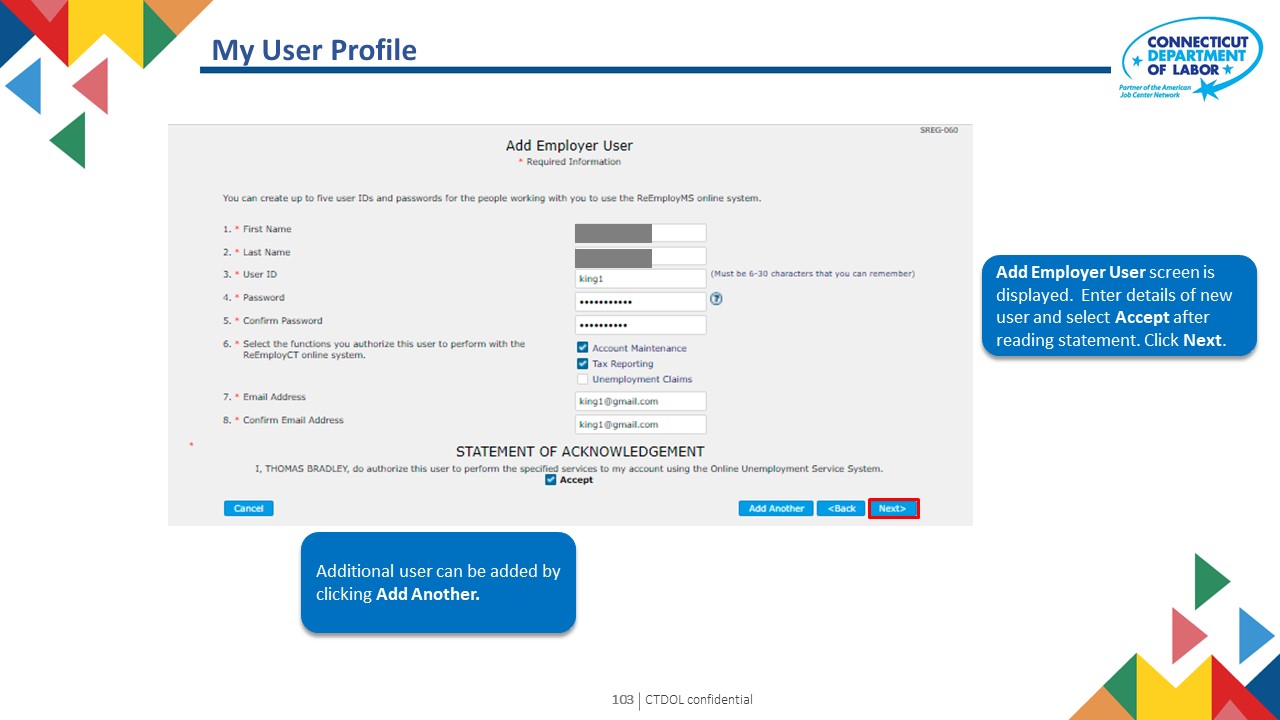 I
CTDOL confidential
89
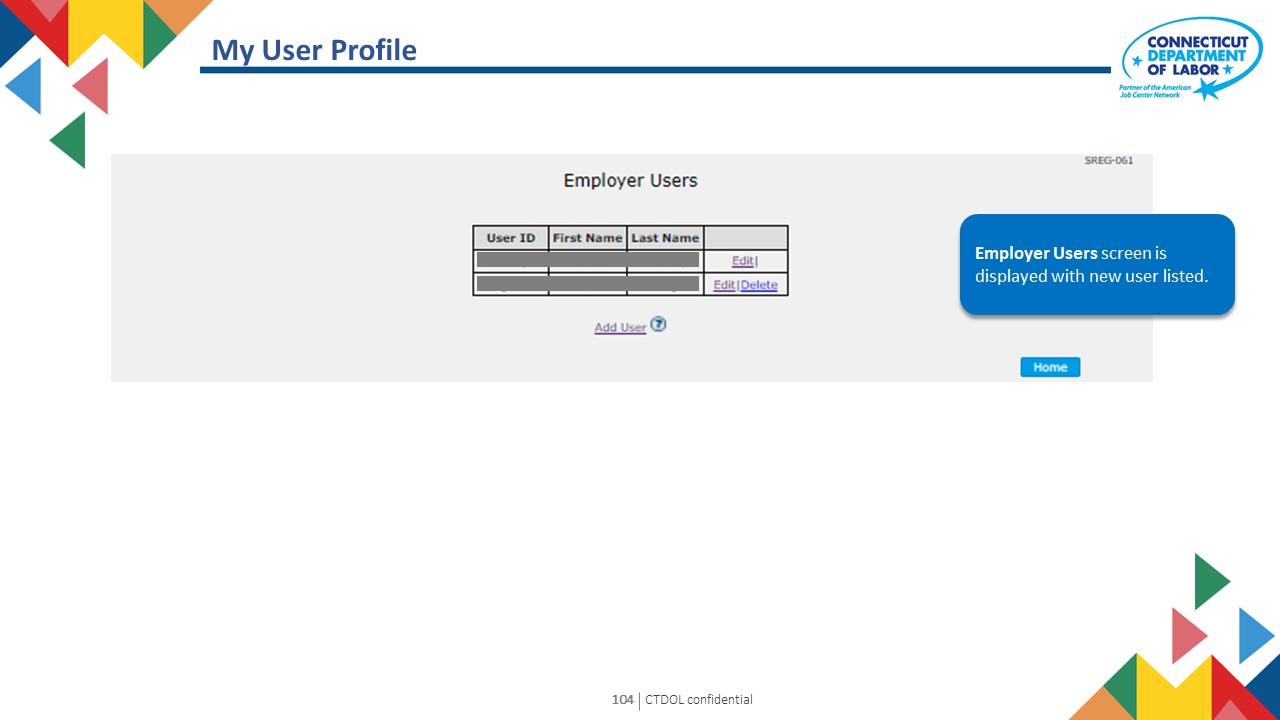 I
CTDOL confidential
90
Employer User Guide
v
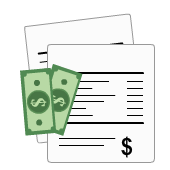 12. Email SignUp
I
CTDOL confidential
91
[Speaker Notes: Notes for Trainer
Topic Name: Tax wage Reports
Subtopic: File Tax and Wage Report

In-Session Activities / Explanations:
Time: 1 Hour 30 Minutes

Instructor Notes: 
Demonstrate the system simulation of filing tax and wage reports to the learners.
Ask learners to perform these steps in the system, once the demonstration is complete.]
Email Sign-Up
Select Email SignUp then Email SignUp
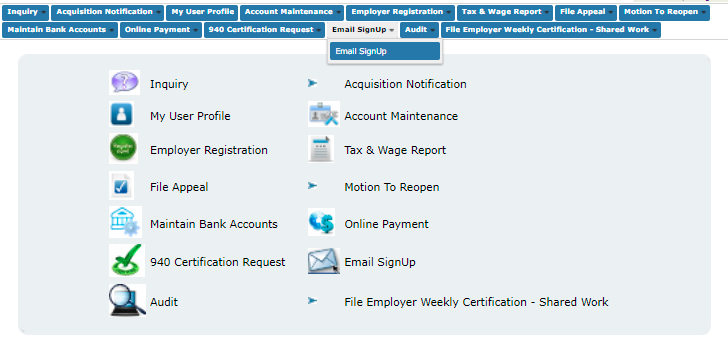 Email Sign-Up
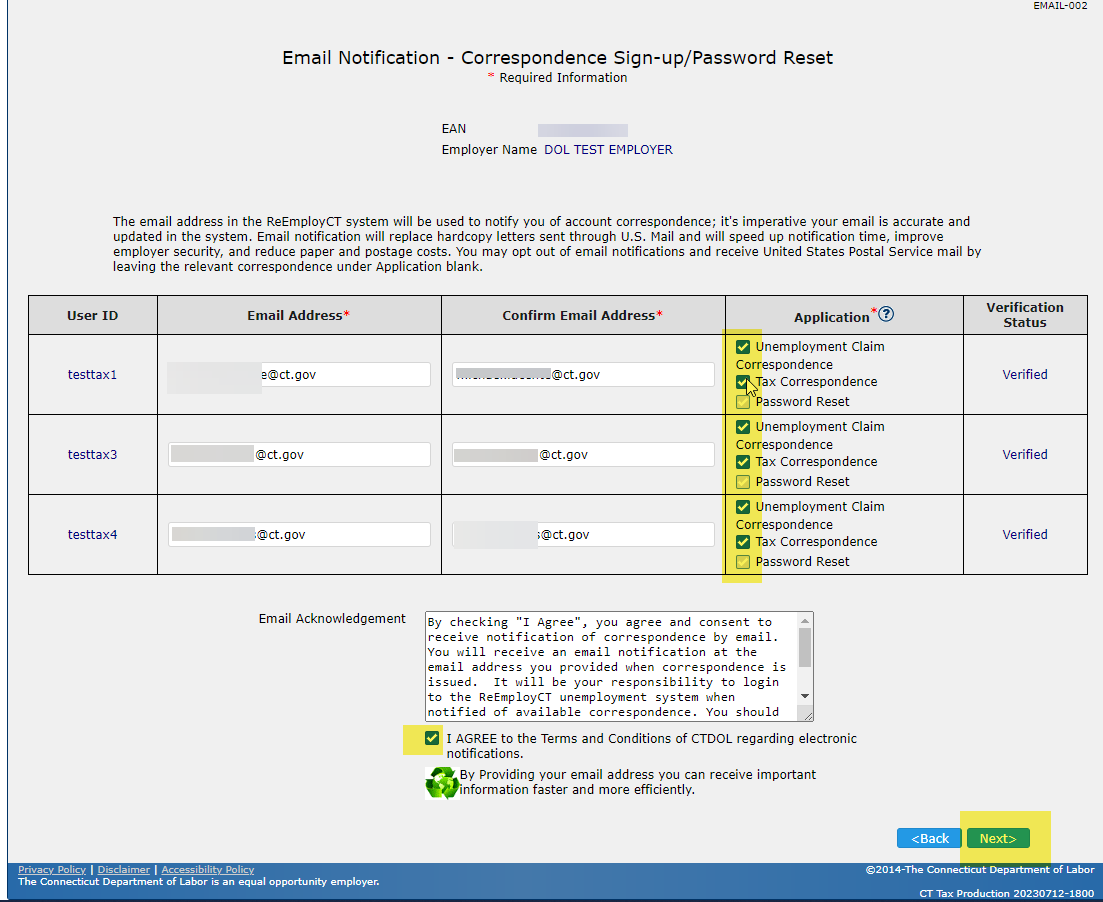 Email Notification-Correspondence Sign-Up/Password Reset screen is displayed. Verify/Edit email address and select the appropriate box that you are requesting a notification be sent to when  Correspondence is generated. Select “I AGREE” and Select “Next”
I
CTDOL confidential
93
Email Sign-Up
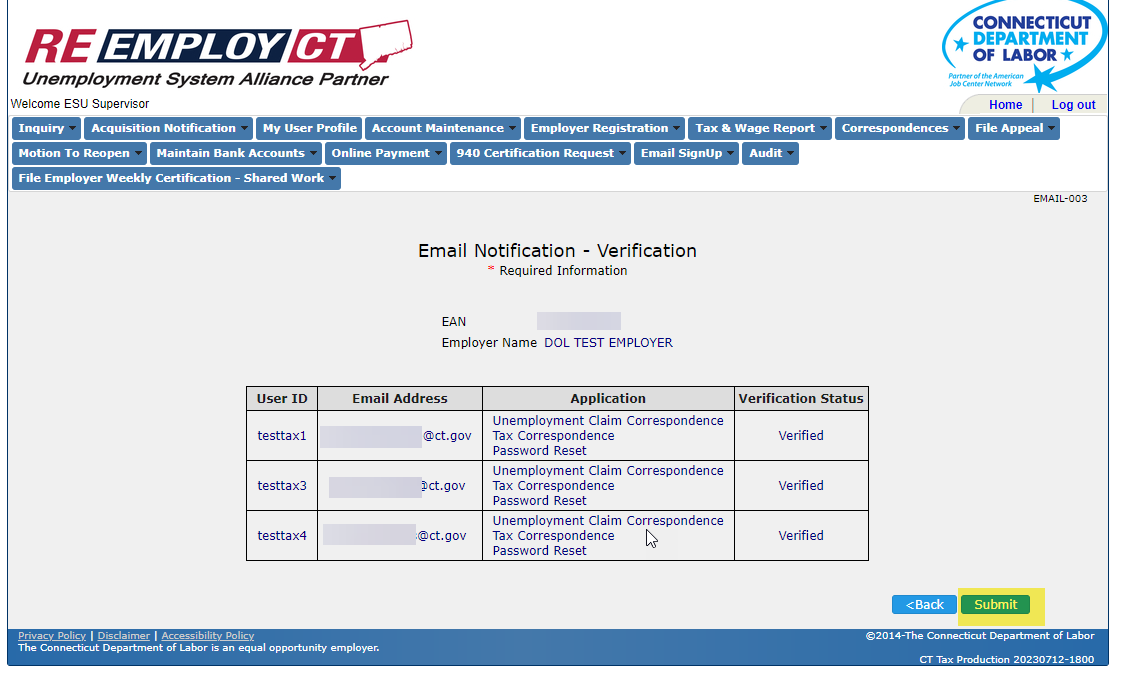 Email Notification-Verification screen is displayed. Verify information and select “Submit”
I
CTDOL confidential
94
Email SignUp
Email Registration Confirmation screen is displayed.  Email notification information has been saved.
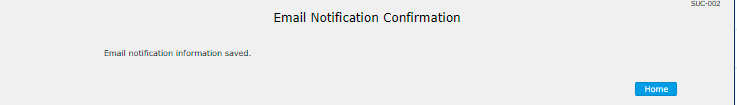 Employer User Guide
v
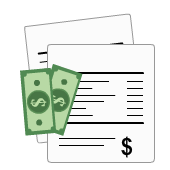 13. Audits
[Speaker Notes: Notes for Trainer
Topic Name: Tax wage Reports
Subtopic: File Tax and Wage Report

In-Session Activities / Explanations:
Time: 1 Hour 30 Minutes

Instructor Notes: 
Demonstrate the system simulation of filing tax and wage reports to the learners.
Ask learners to perform these steps in the system, once the demonstration is complete.]
To complete Audit Questionnaire, select Audit then Enter Audit Questionnaire.
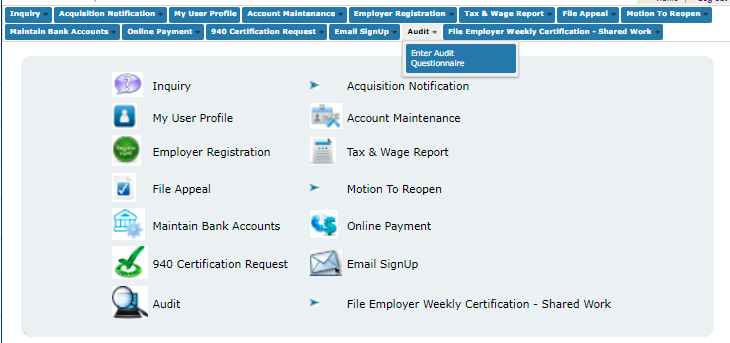 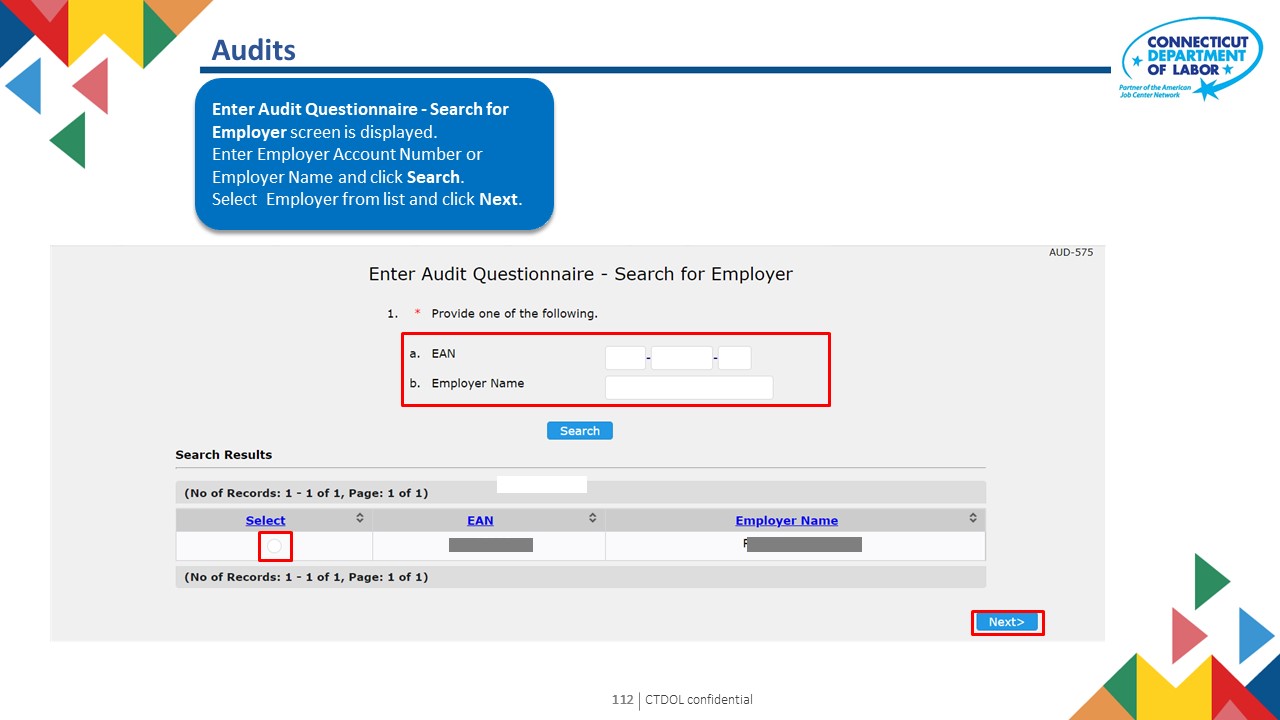 I
CTDOL confidential
98
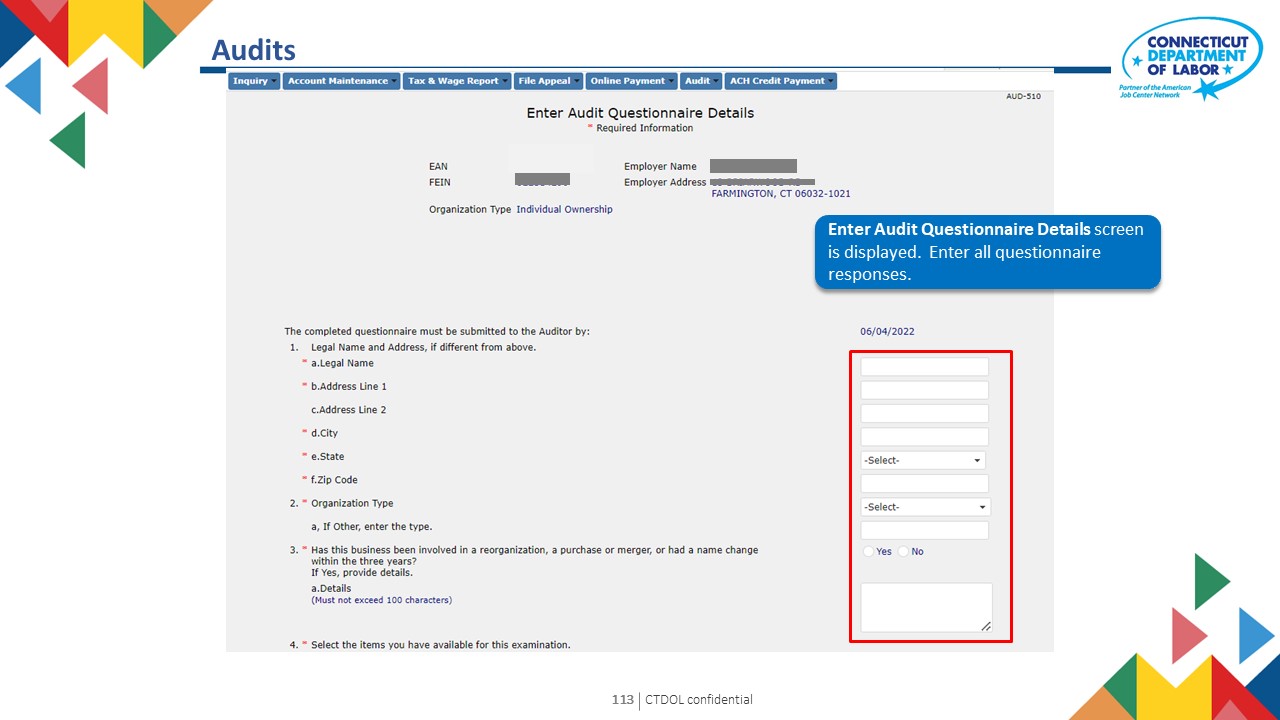 I
CTDOL confidential
99
Audits
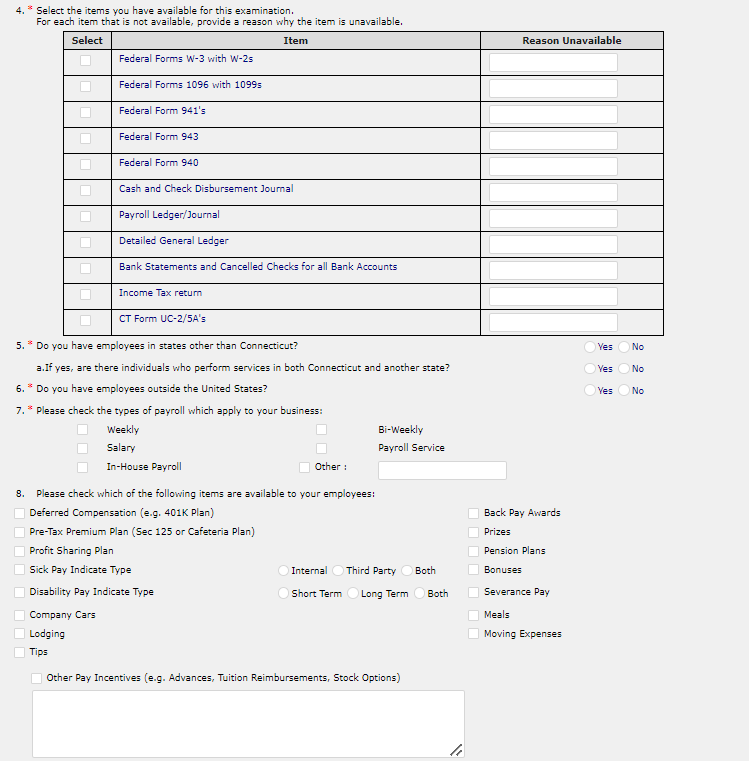 Enter all questionnaire responses.
Audits
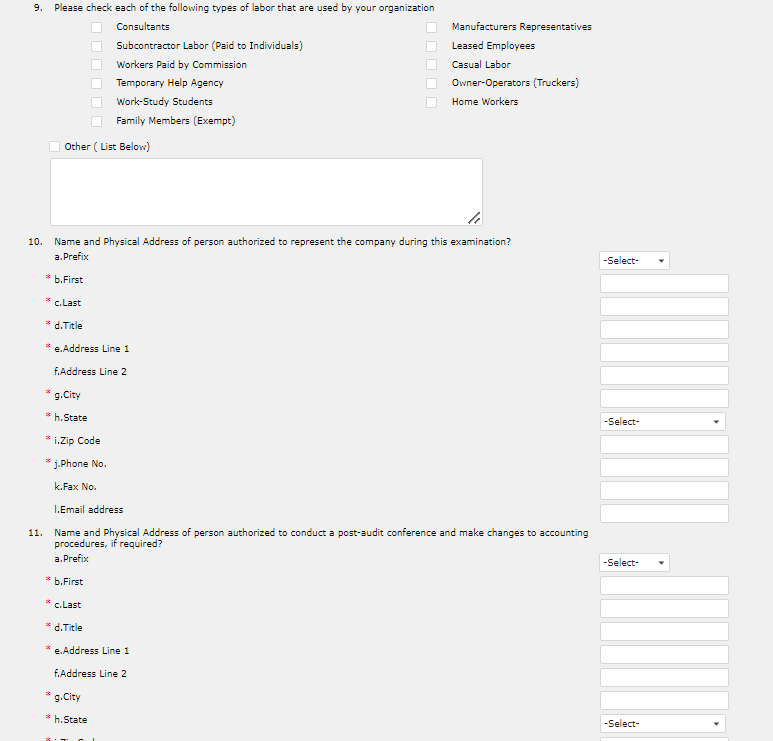 Enter all questionnaire responses.
Audits
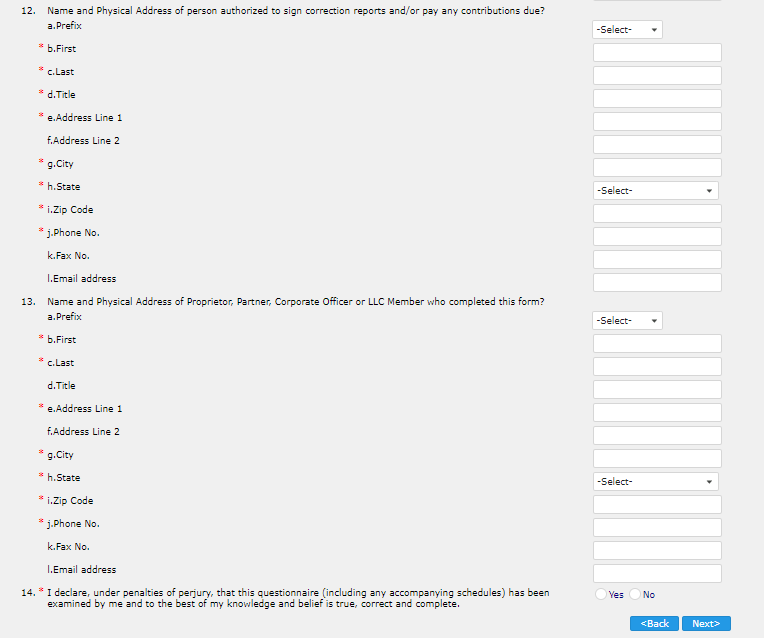 Enter all questionnaire responses and click Next.
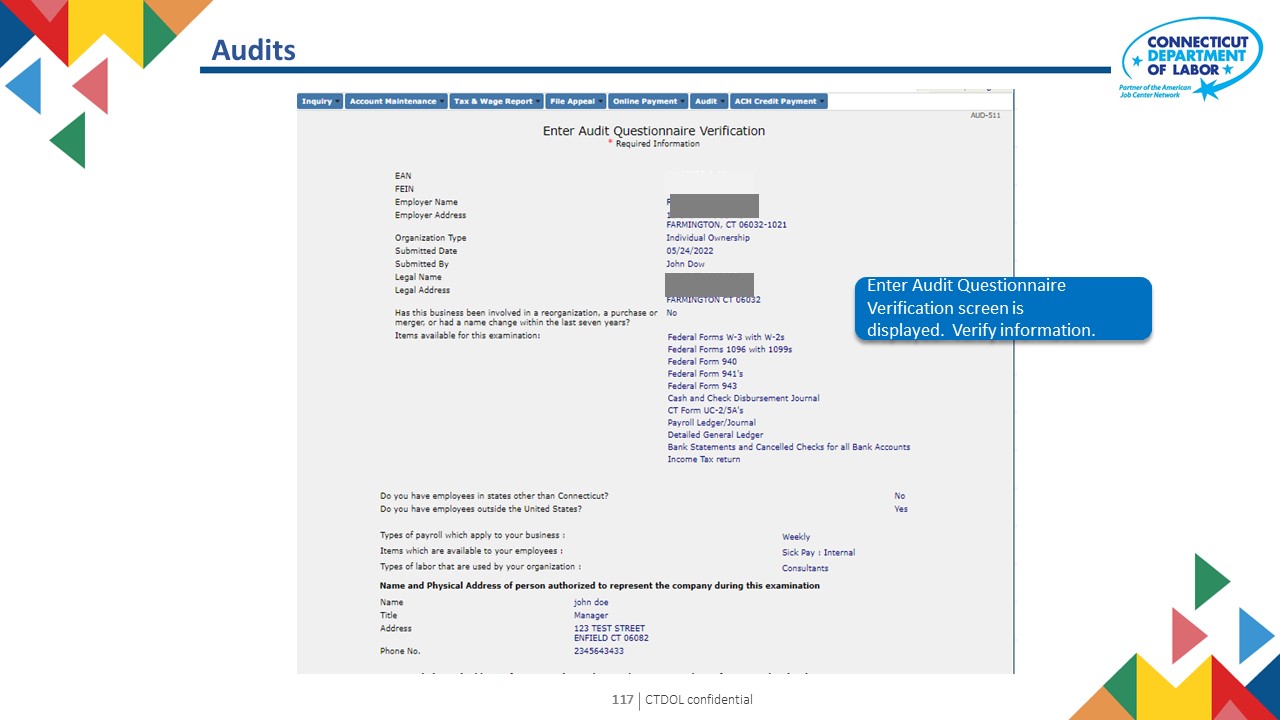 I
CTDOL confidential
103
Audits - Verification
After verifying all information, click Submit.
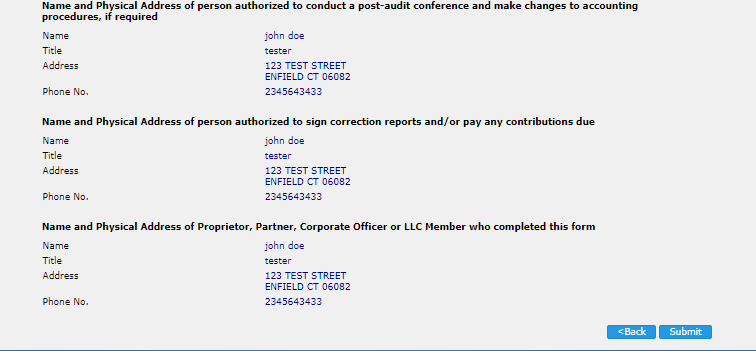 Audits
Enter Audit Questionnaire Confirmation screen is displayed.  The questionnaire responses are saved successfully.
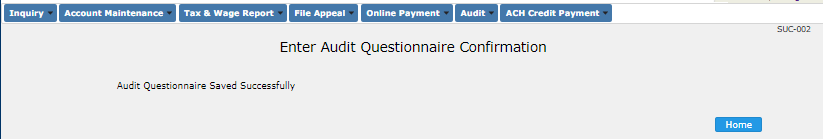 Employer User Guide
v
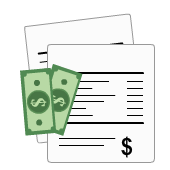 14. 940 Certification Request
[Speaker Notes: Notes for Trainer
Topic Name: Tax wage Reports
Subtopic: File Tax and Wage Report

In-Session Activities / Explanations:
Time: 1 Hour 30 Minutes

Instructor Notes: 
Demonstrate the system simulation of filing tax and wage reports to the learners.
Ask learners to perform these steps in the system, once the demonstration is complete.]
940 Certification Request
Select 940 Certification Request then 940 Certification Request
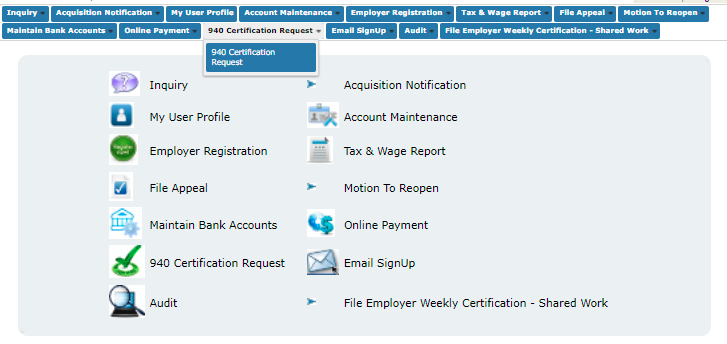 940 Certification Request
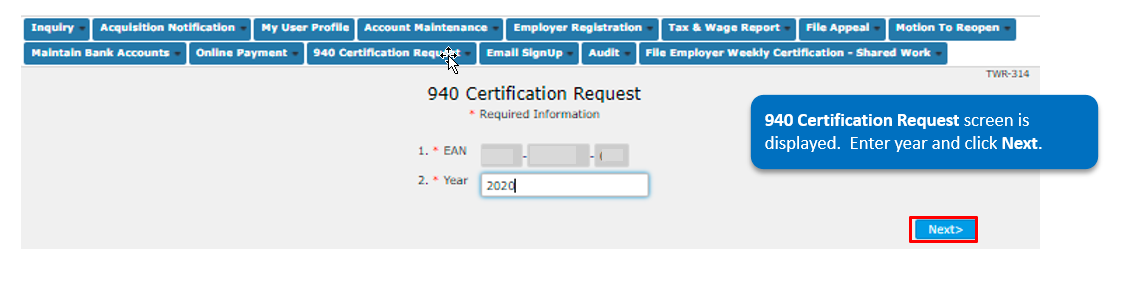 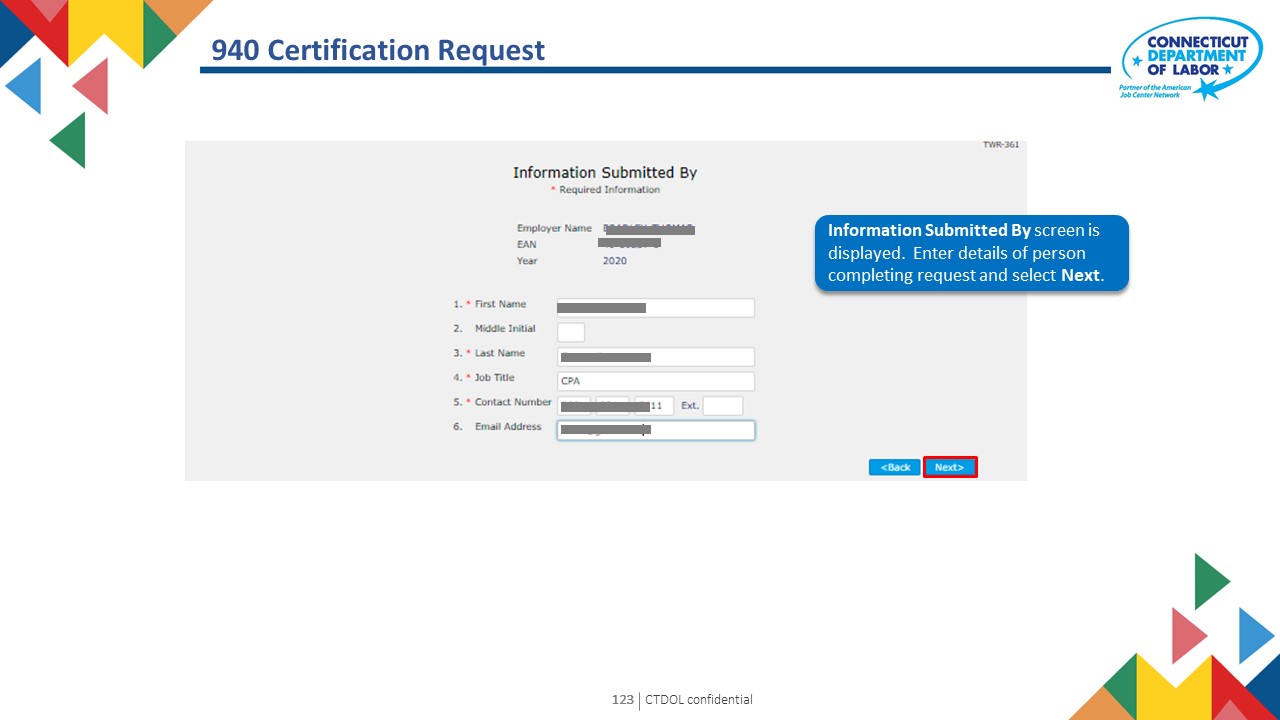 I
CTDOL confidential
109
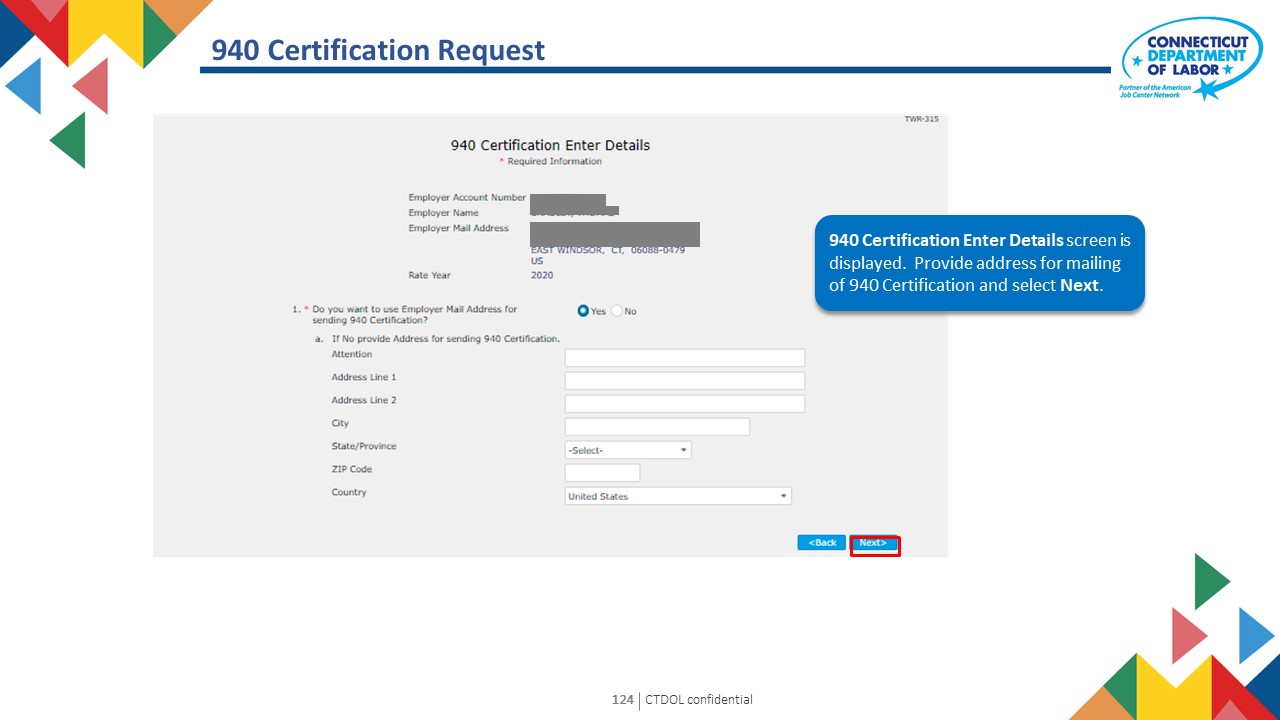 I
CTDOL confidential
110
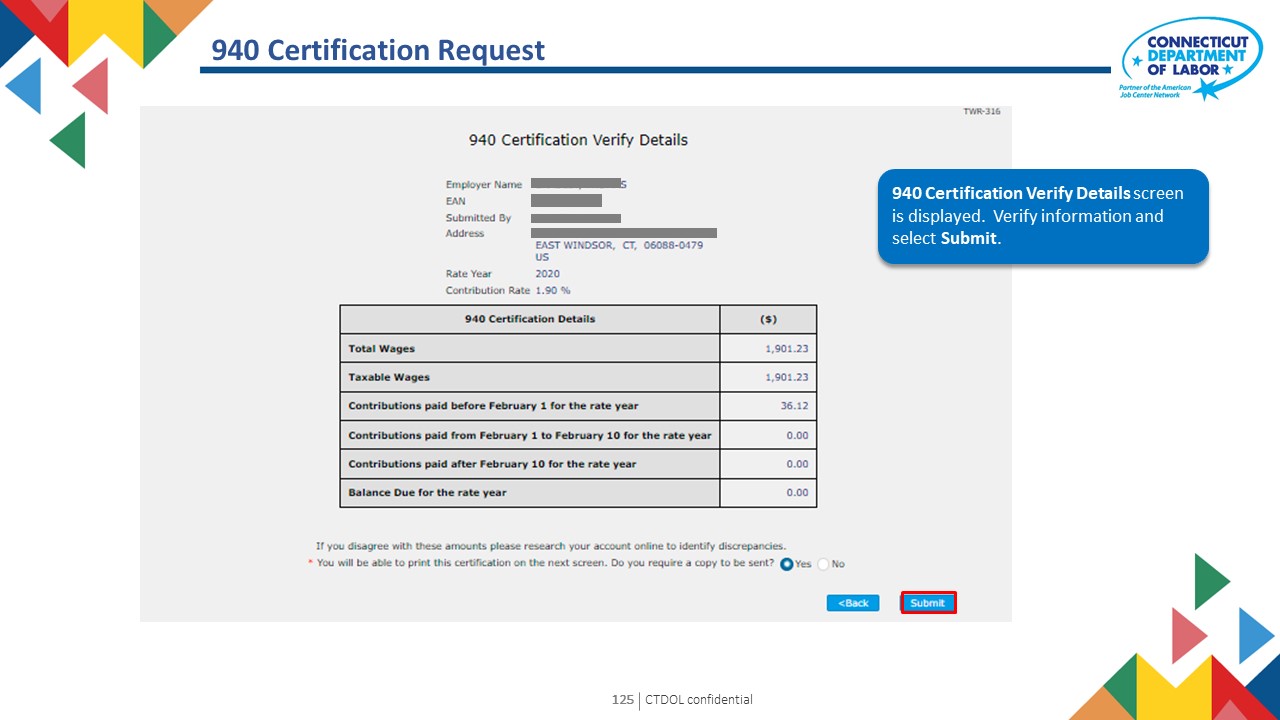 I
CTDOL confidential
111
940 Certification Request
940 Certification Confirmation screen is displayed.  940 Certification request has been received.
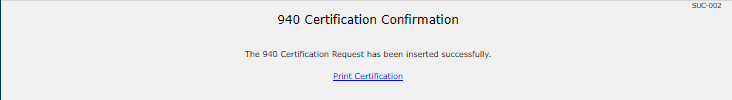 940 Certification form can be printed using the Print Certification link.
Employer User Guide
v
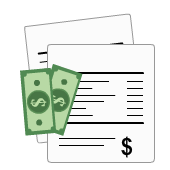 15. Employer Inquiry
[Speaker Notes: Notes for Trainer
Topic Name: Tax wage Reports
Subtopic: File Tax and Wage Report

In-Session Activities / Explanations:
Time: 1 Hour 30 Minutes

Instructor Notes: 
Demonstrate the system simulation of filing tax and wage reports to the learners.
Ask learners to perform these steps in the system, once the demonstration is complete.]
View Contribution Rate
Select Inquiry , Tax Inquiry  then Account Information.
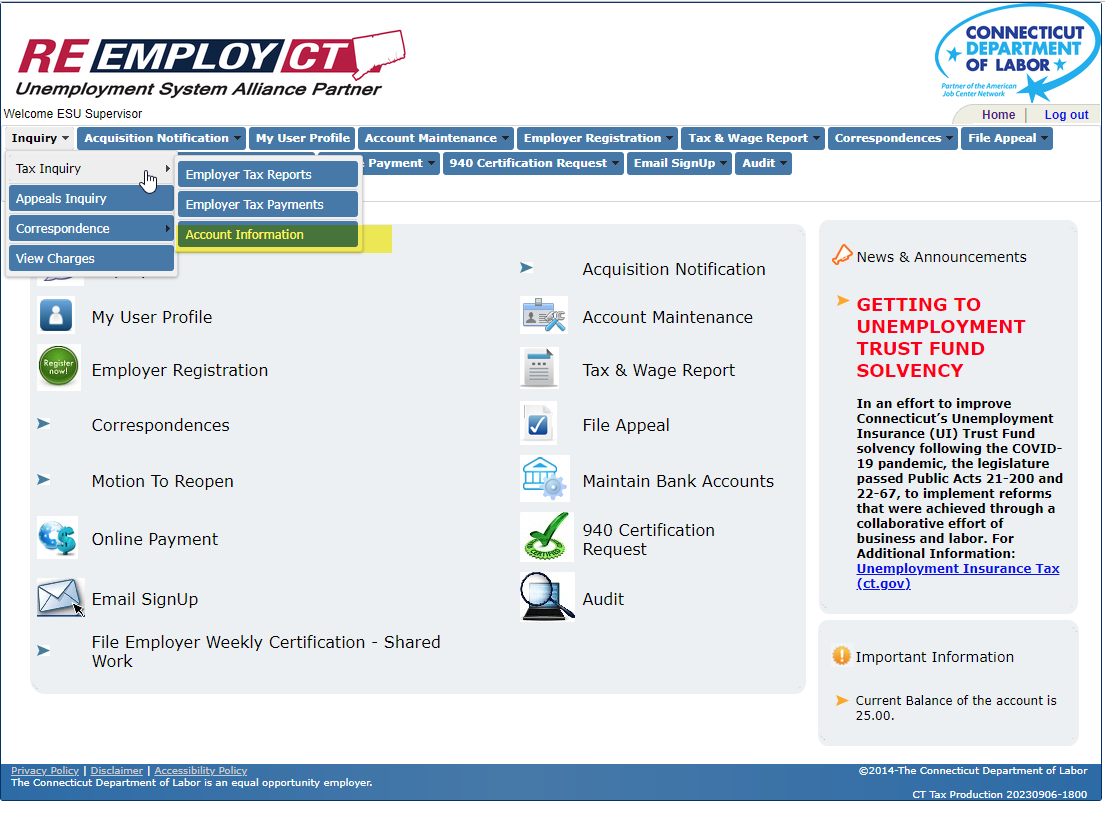 [Speaker Notes: Notes for Trainer
Topic Name: Tax Wage Reports
Subtopic: File Tax and Wage Report – Scenario

In-Session Activities / Explanations:
Time: 5 mins

Instructor Notes: 
Read the scenario and explain the learners that the CSR will file a tax wage report on behalf of the employer for a specific quarter/year with the option to manually enter the wages using method A or method B, by uploading an electronic file.]
View Contribution Rate
Select Next.
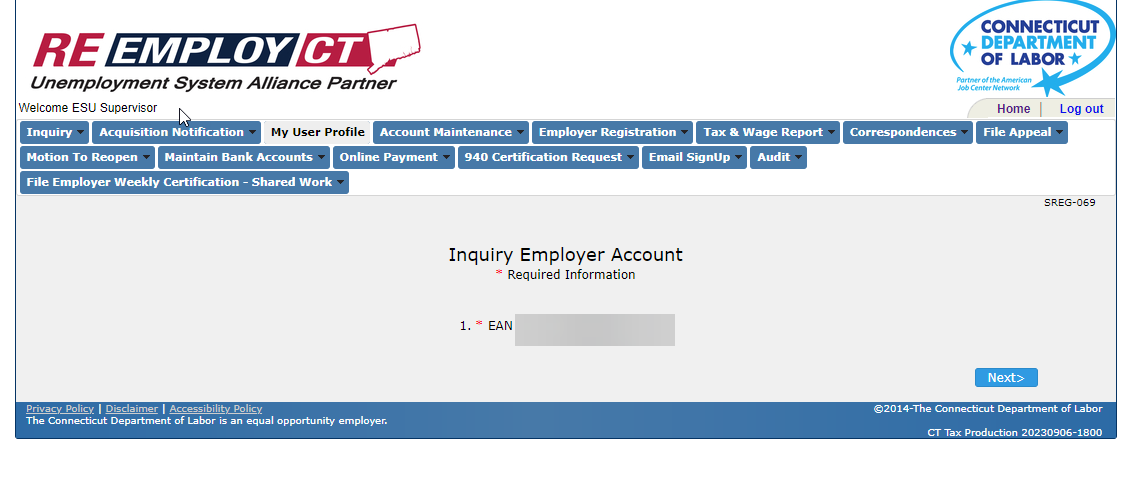 [Speaker Notes: Notes for Trainer
Topic Name: Tax Wage Reports
Subtopic: File Tax and Wage Report – Scenario

In-Session Activities / Explanations:
Time: 5 mins

Instructor Notes: 
Read the scenario and explain the learners that the CSR will file a tax wage report on behalf of the employer for a specific quarter/year with the option to manually enter the wages using method A or method B, by uploading an electronic file.]
View Contribution Rate
Contribution Rates are listed by year.
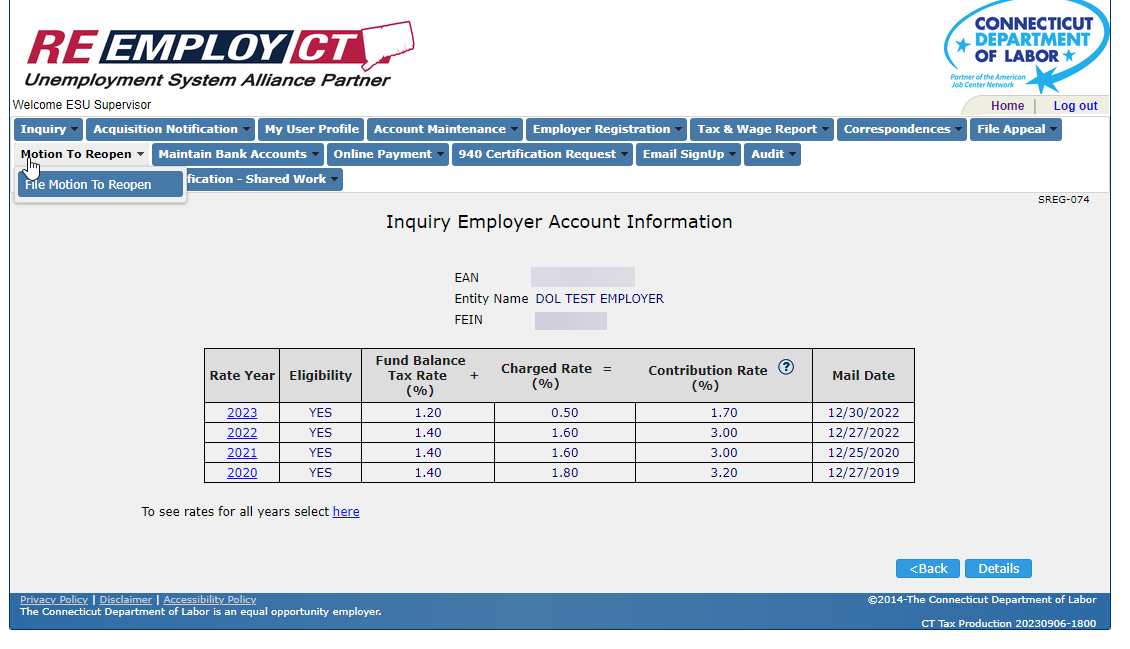 [Speaker Notes: Notes for Trainer
Topic Name: Tax Wage Reports
Subtopic: File Tax and Wage Report – Scenario

In-Session Activities / Explanations:
Time: 5 mins

Instructor Notes: 
Read the scenario and explain the learners that the CSR will file a tax wage report on behalf of the employer for a specific quarter/year with the option to manually enter the wages using method A or method B, by uploading an electronic file.]
Employer Tax Reports Inquiry
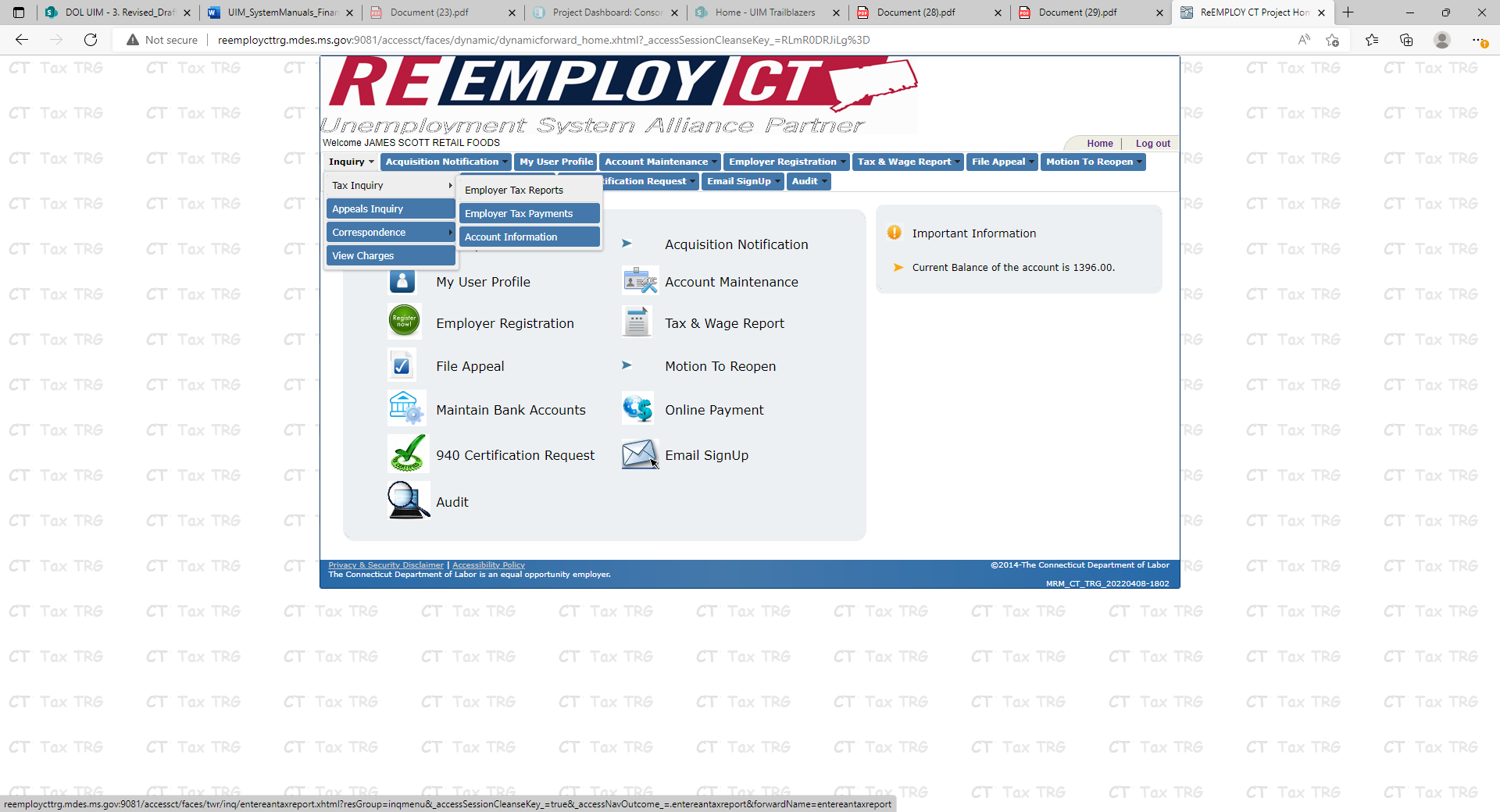 Select Inquiry ,Tax Inquiry  then Employer Tax Reports.
[Speaker Notes: Notes for Trainer
Topic Name: Tax Wage Reports
Subtopic: File Tax and Wage Report – Scenario

In-Session Activities / Explanations:
Time: 5 mins

Instructor Notes: 
Read the scenario and explain the learners that the CSR will file a tax wage report on behalf of the employer for a specific quarter/year with the option to manually enter the wages using method A or method B, by uploading an electronic file.]
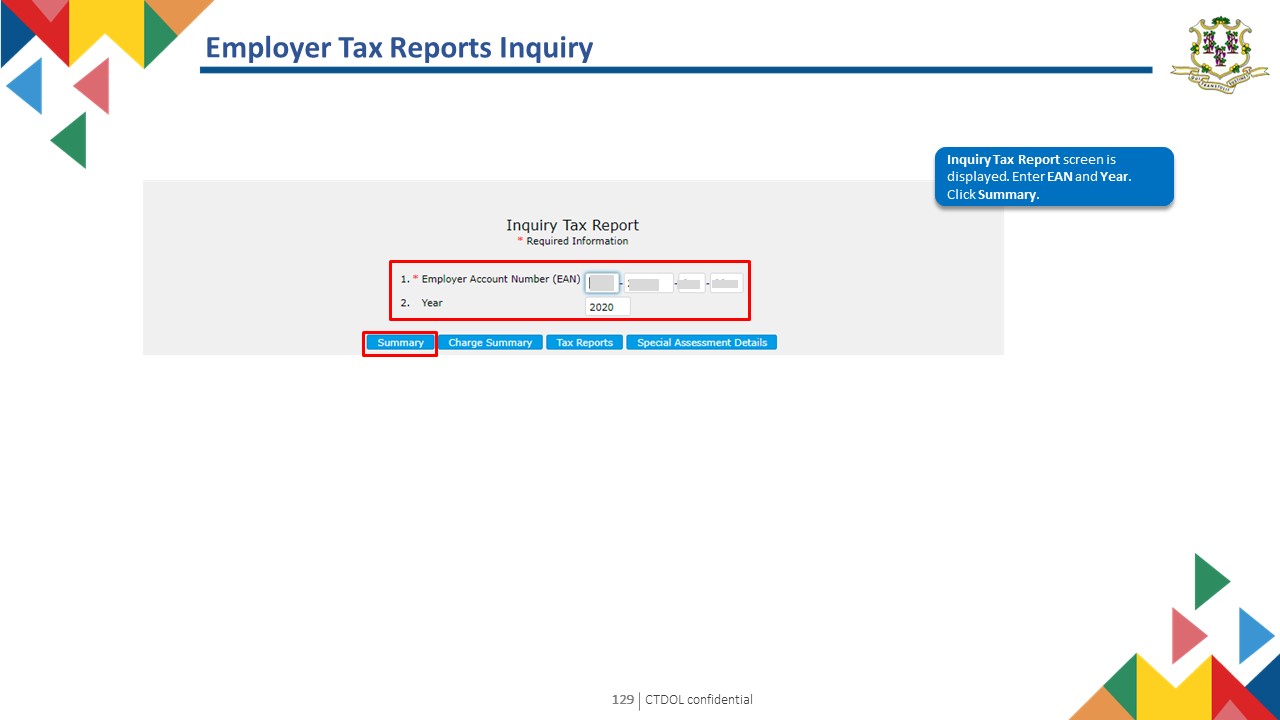 I
CTDOL confidential
118
[Speaker Notes: Notes for Trainer
Topic Name: Tax Wage Reports
Subtopic: File Tax and Wage Report – Scenario

In-Session Activities / Explanations:
Time: 5 mins

Instructor Notes: 
Read the scenario and explain the learners that the CSR will file a tax wage report on behalf of the employer for a specific quarter/year with the option to manually enter the wages using method A or method B, by uploading an electronic file.]
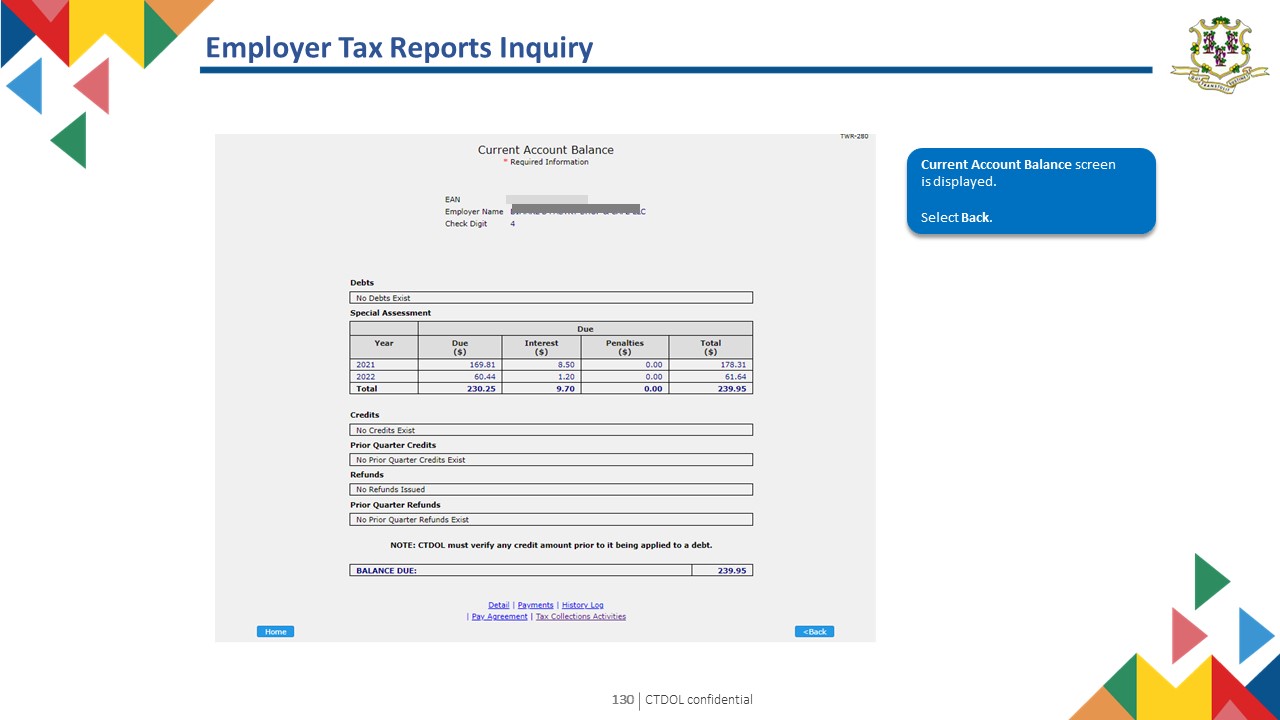 I
CTDOL confidential
119
[Speaker Notes: Notes for Trainer
Topic Name: Tax Wage Reports
Subtopic: File Tax and Wage Report – Scenario

In-Session Activities / Explanations:
Time: 5 mins

Instructor Notes: 
Read the scenario and explain the learners that the CSR will file a tax wage report on behalf of the employer for a specific quarter/year with the option to manually enter the wages using method A or method B, by uploading an electronic file.]
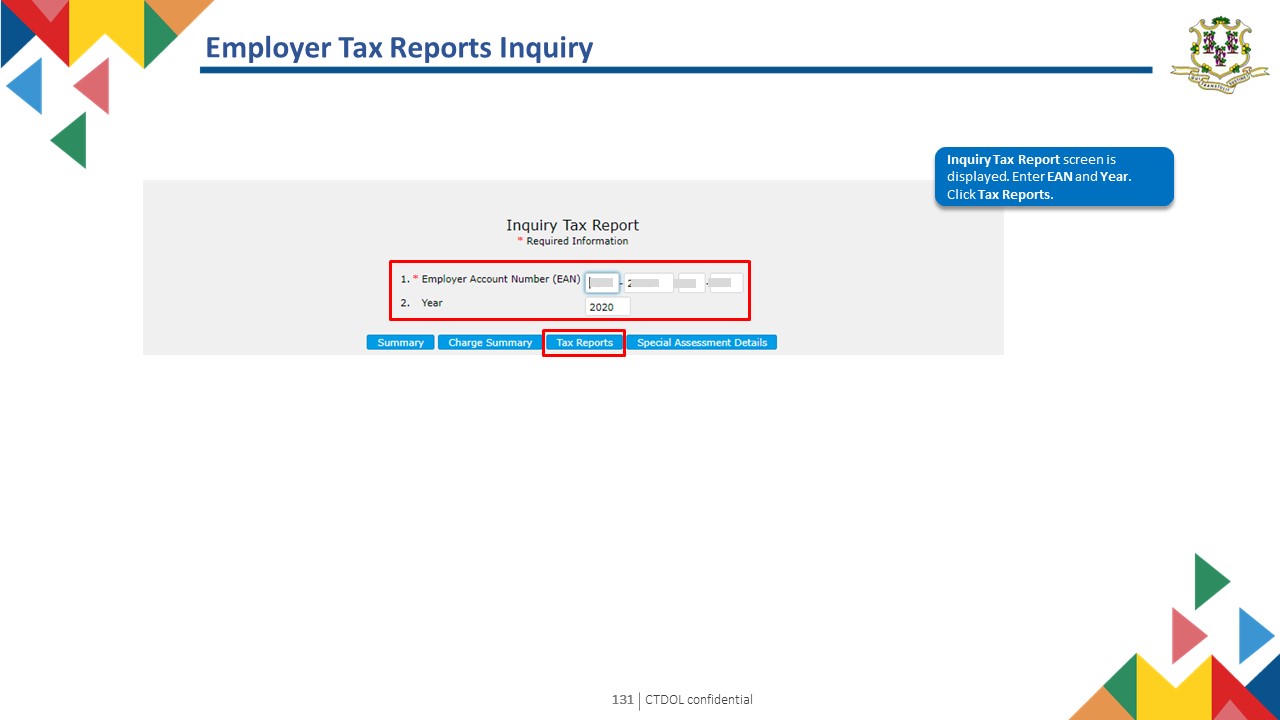 I
CTDOL confidential
120
[Speaker Notes: Notes for Trainer
Topic Name: Tax Wage Reports
Subtopic: File Tax and Wage Report – Scenario

In-Session Activities / Explanations:
Time: 5 mins

Instructor Notes: 
Read the scenario and explain the learners that the CSR will file a tax wage report on behalf of the employer for a specific quarter/year with the option to manually enter the wages using method A or method B, by uploading an electronic file.]
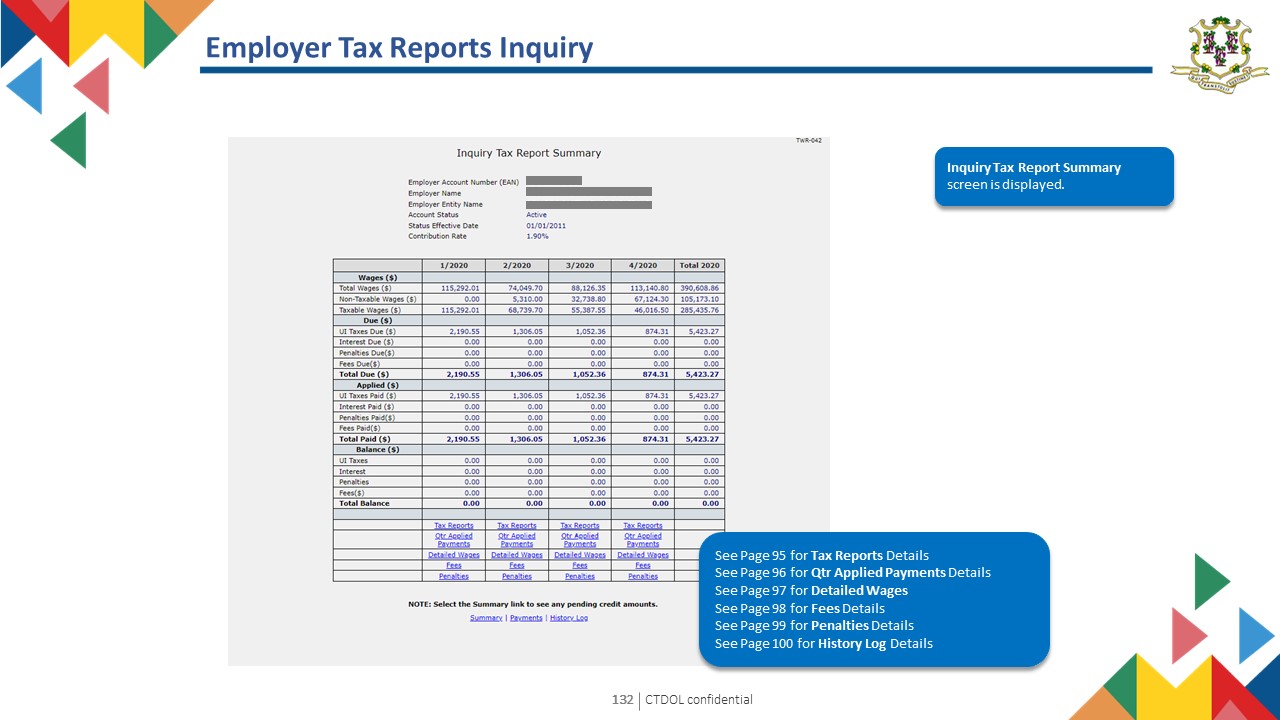 I
CTDOL confidential
121
[Speaker Notes: Notes for Trainer
Topic Name: Tax Wage Reports
Subtopic: File Tax and Wage Report – Scenario

In-Session Activities / Explanations:
Time: 5 mins

Instructor Notes: 
Read the scenario and explain the learners that the CSR will file a tax wage report on behalf of the employer for a specific quarter/year with the option to manually enter the wages using method A or method B, by uploading an electronic file.]
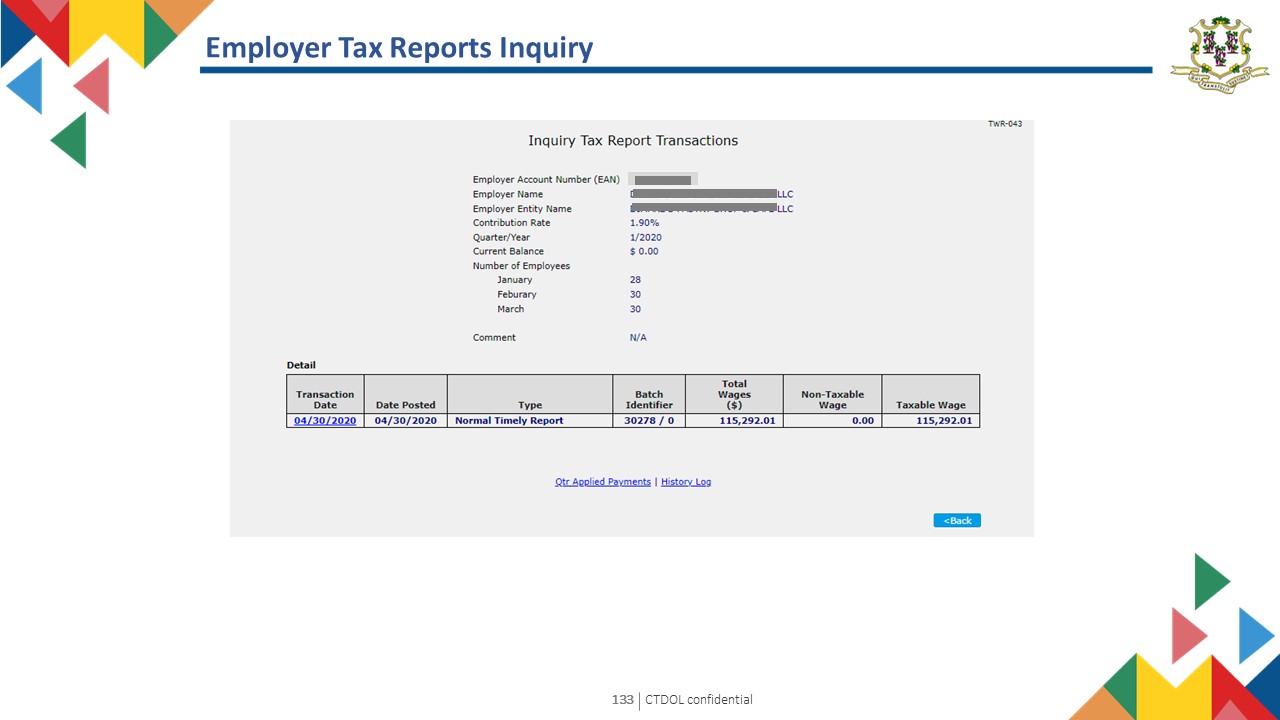 I
CTDOL confidential
122
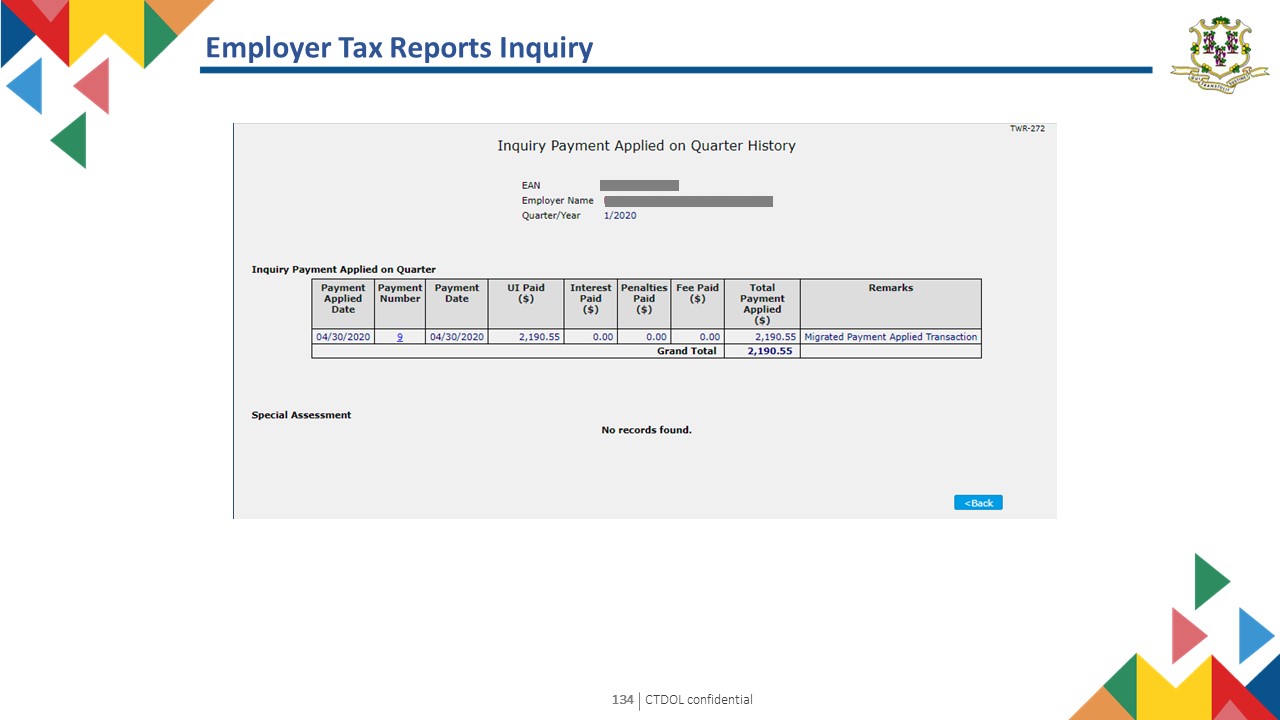 I
CTDOL confidential
123
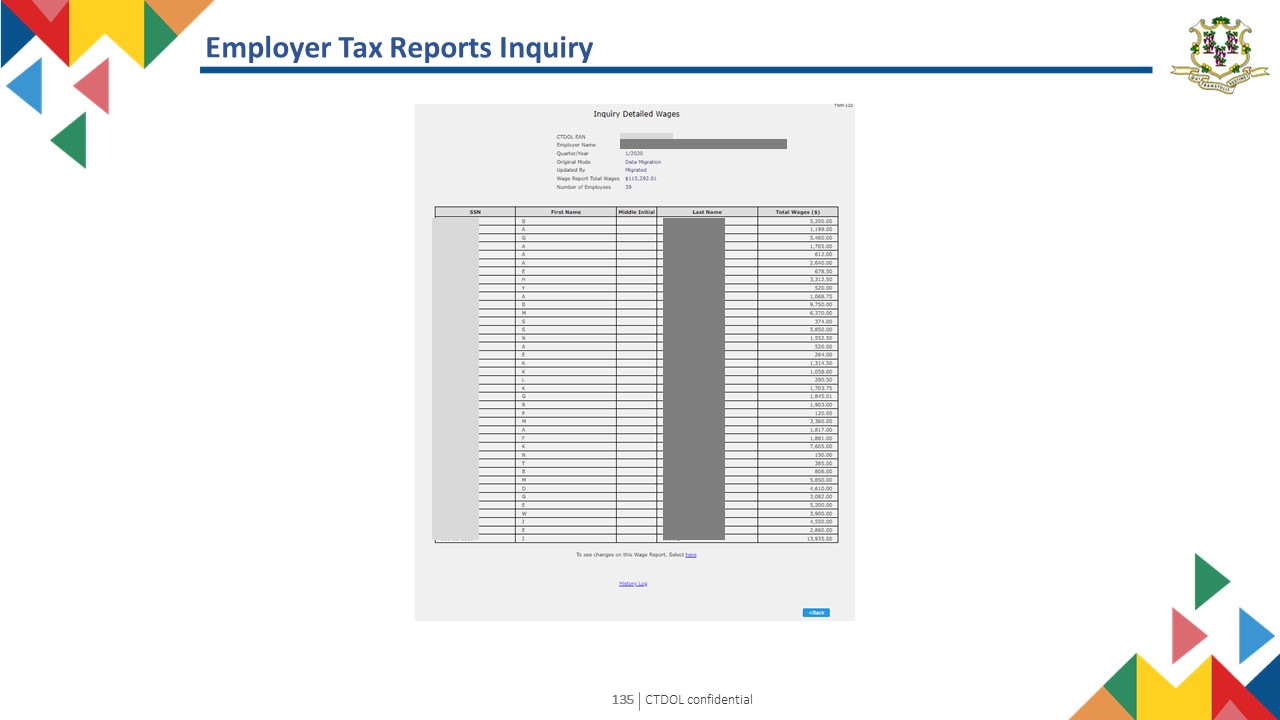 I
CTDOL confidential
124
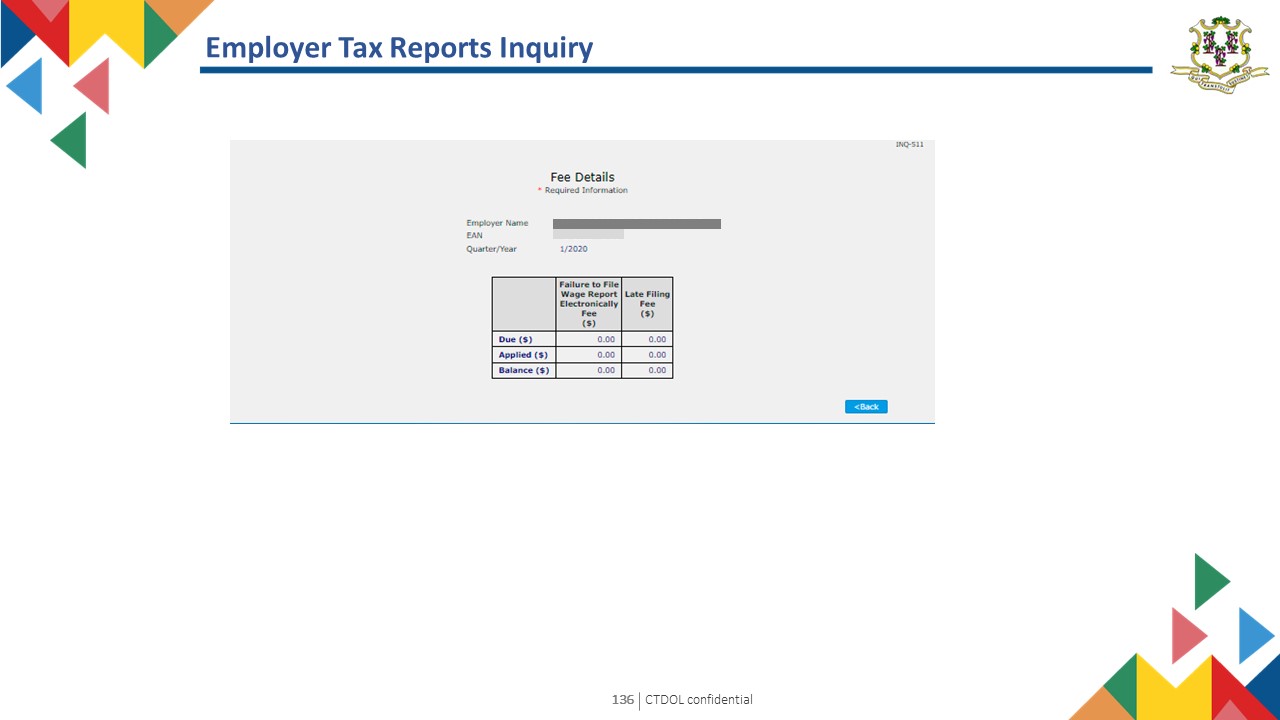 I
CTDOL confidential
125
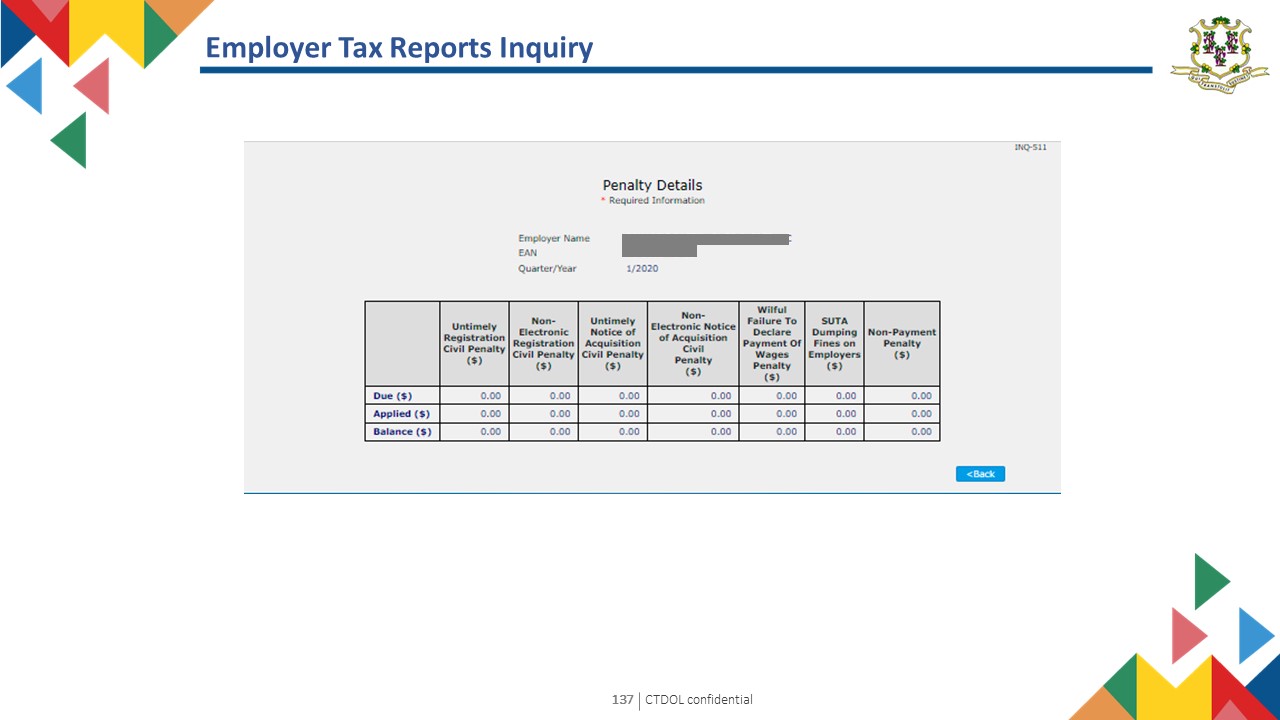 I
CTDOL confidential
126
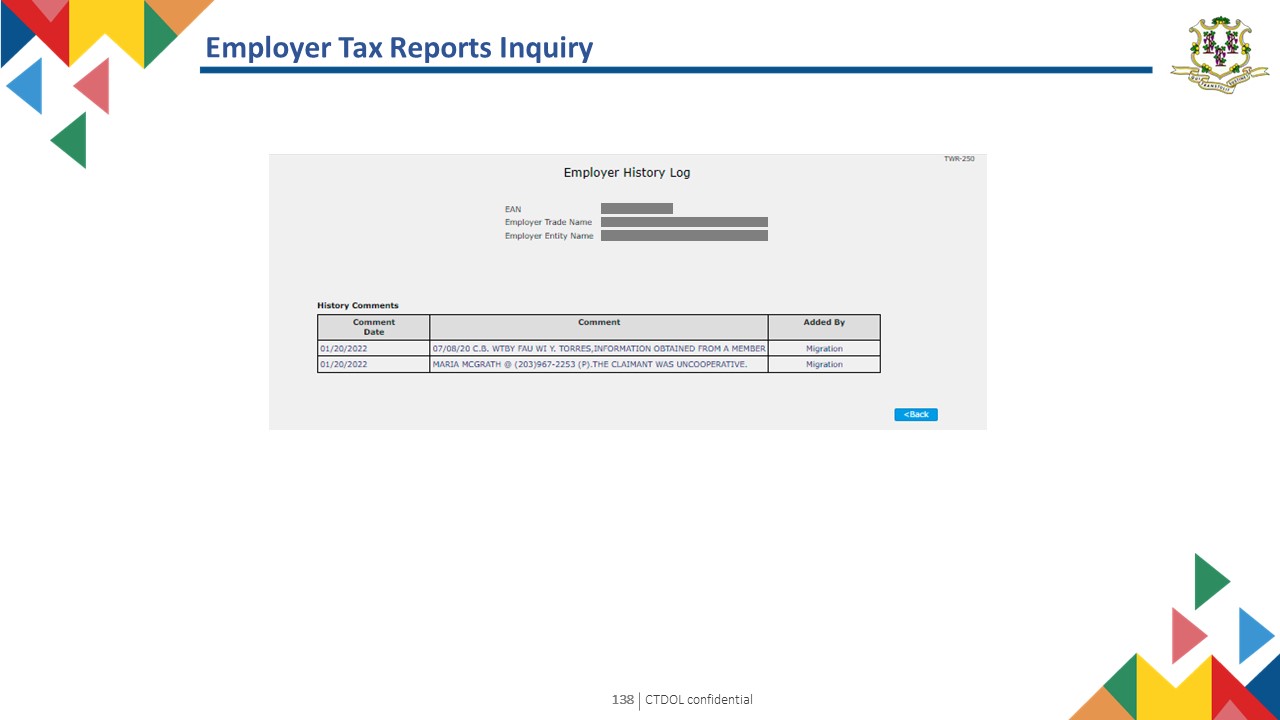 I
CTDOL confidential
127
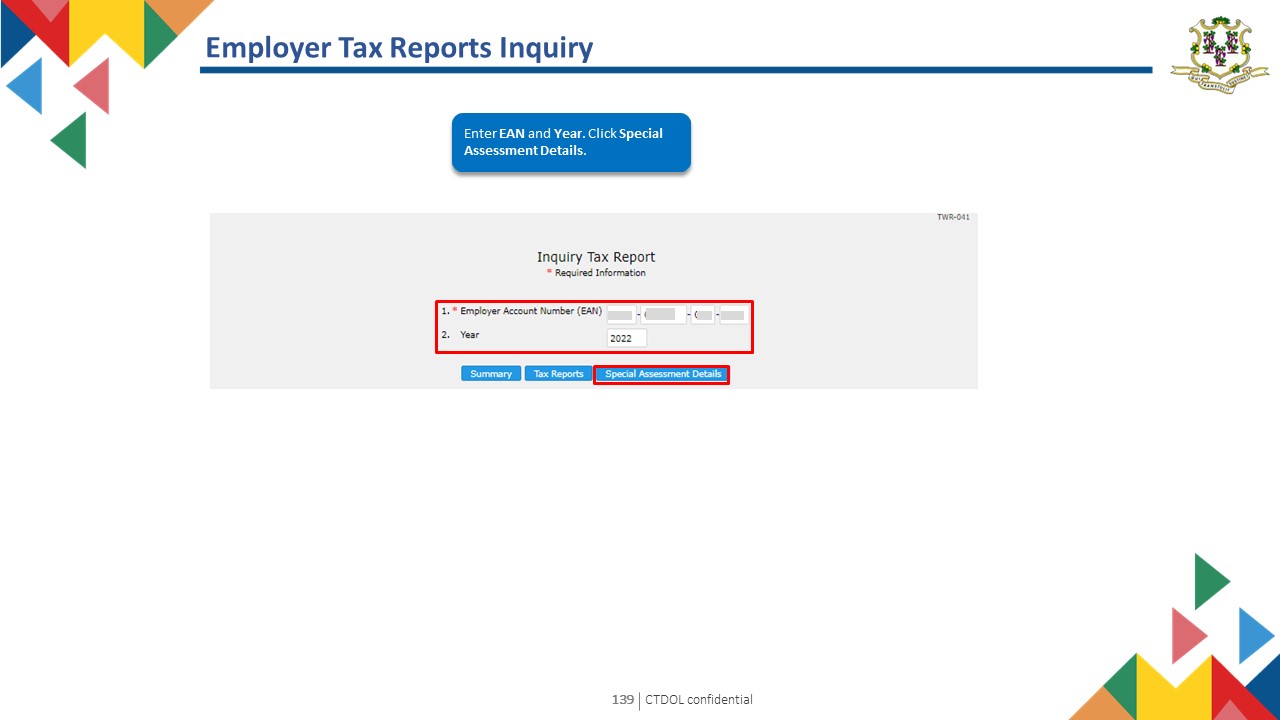 I
CTDOL confidential
128
[Speaker Notes: Notes for Trainer
Topic Name: Tax Wage Reports
Subtopic: File Tax and Wage Report – Scenario

In-Session Activities / Explanations:
Time: 5 mins

Instructor Notes: 
Read the scenario and explain the learners that the CSR will file a tax wage report on behalf of the employer for a specific quarter/year with the option to manually enter the wages using method A or method B, by uploading an electronic file.]
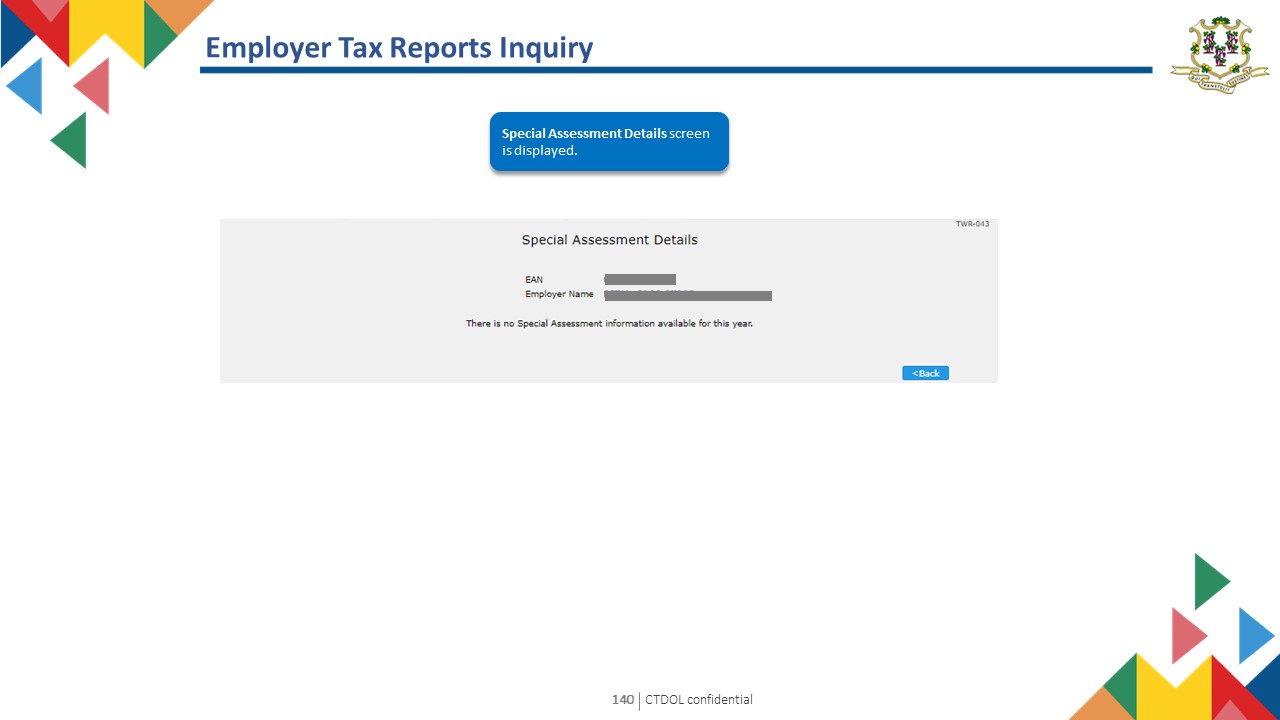 I
CTDOL confidential
129
[Speaker Notes: Notes for Trainer
Topic Name: Tax Wage Reports
Subtopic: File Tax and Wage Report – Scenario

In-Session Activities / Explanations:
Time: 5 mins

Instructor Notes: 
Read the scenario and explain the learners that the CSR will file a tax wage report on behalf of the employer for a specific quarter/year with the option to manually enter the wages using method A or method B, by uploading an electronic file.]
Employer Tax Payments Inquiry
Select Tax Inquiry then Employer Tax Payments.
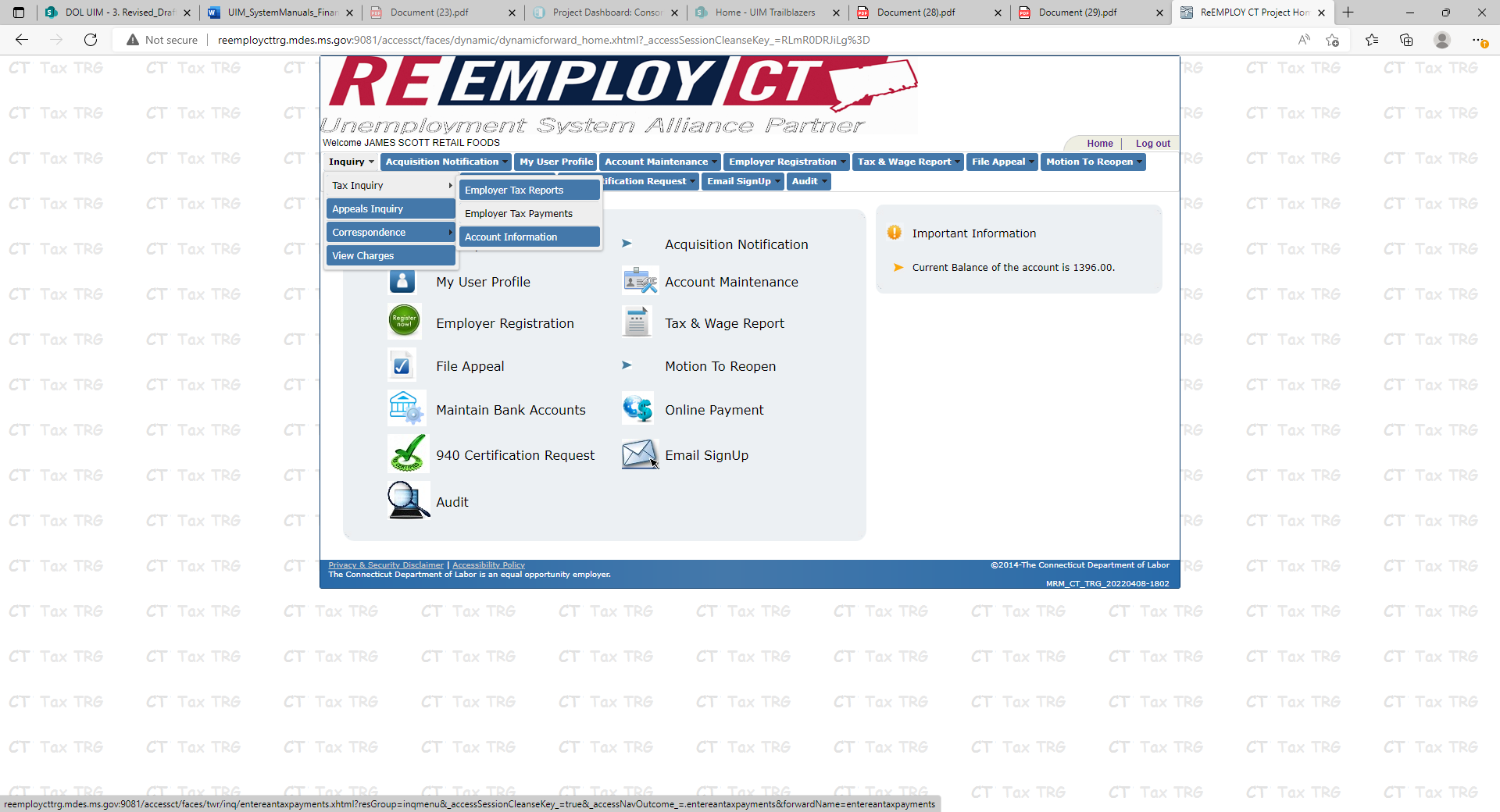 I
CTDOL confidential
130
[Speaker Notes: Notes for Trainer
Topic Name: Tax Wage Reports
Subtopic: File Tax and Wage Report – Scenario

In-Session Activities / Explanations:
Time: 5 mins

Instructor Notes: 
Read the scenario and explain the learners that the CSR will file a tax wage report on behalf of the employer for a specific quarter/year with the option to manually enter the wages using method A or method B, by uploading an electronic file.]
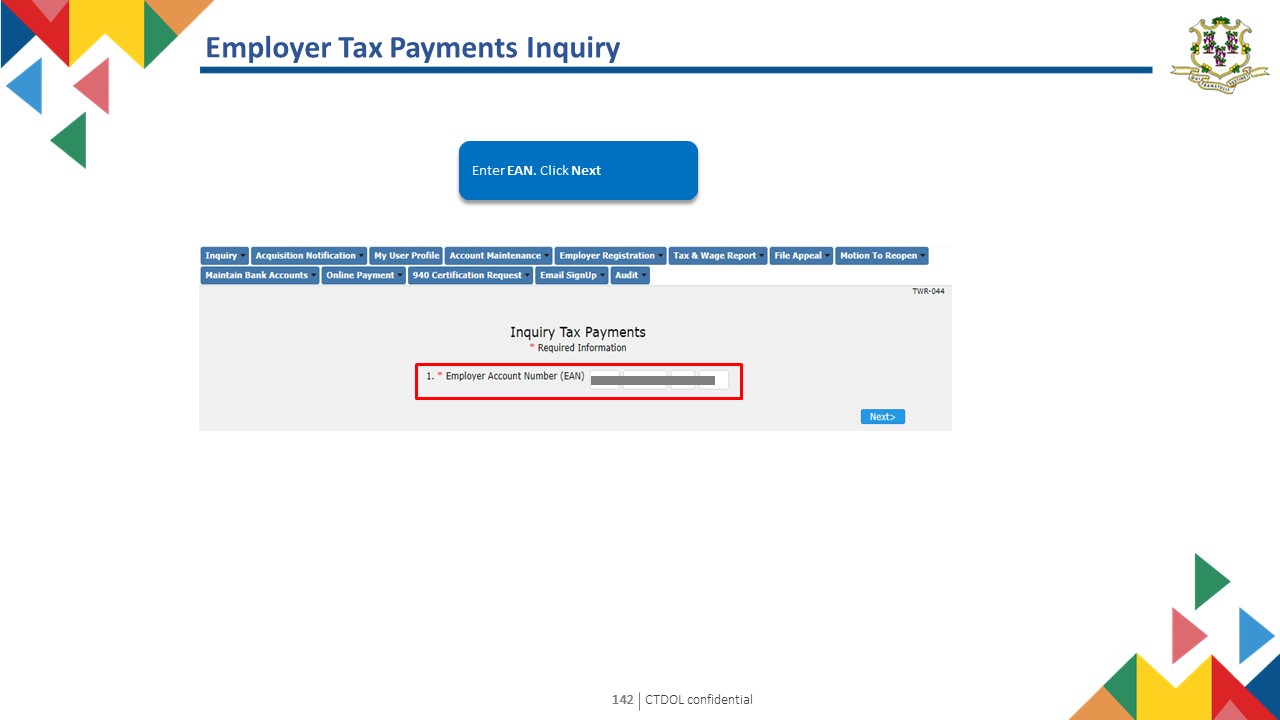 I
CTDOL confidential
131
[Speaker Notes: Notes for Trainer
Topic Name: Tax Wage Reports
Subtopic: File Tax and Wage Report – Scenario

In-Session Activities / Explanations:
Time: 5 mins

Instructor Notes: 
Read the scenario and explain the learners that the CSR will file a tax wage report on behalf of the employer for a specific quarter/year with the option to manually enter the wages using method A or method B, by uploading an electronic file.]
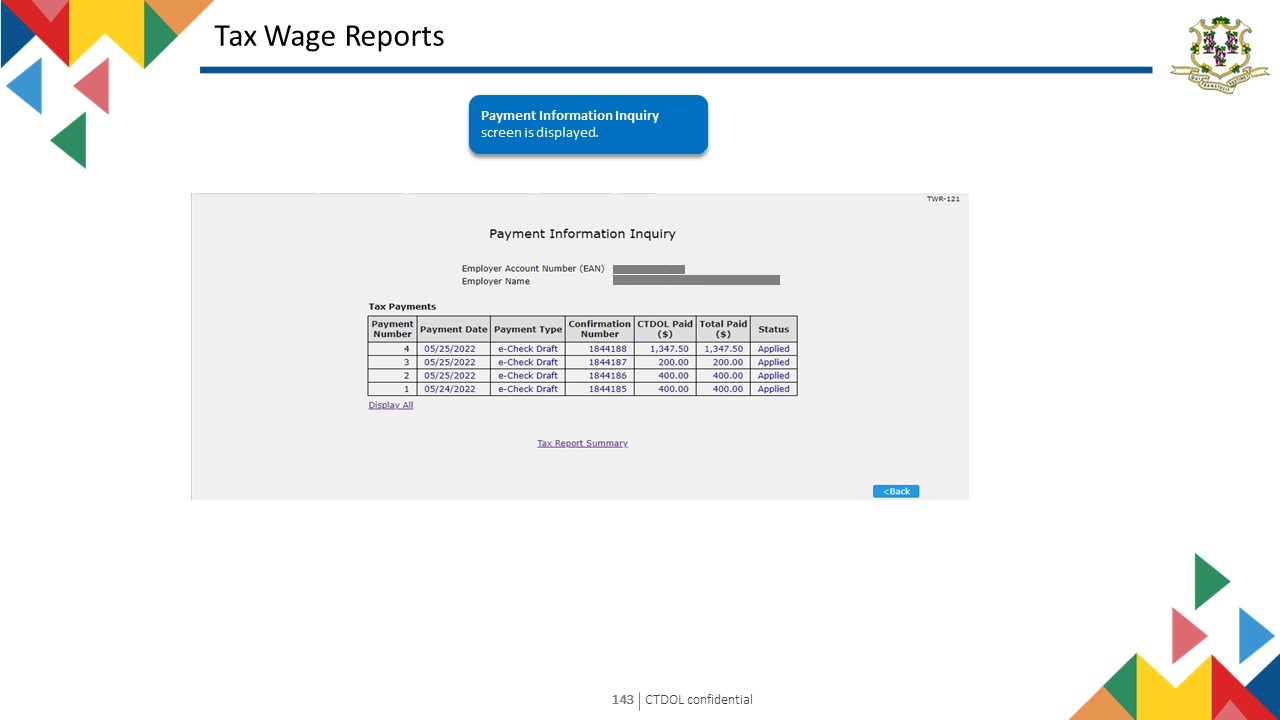 I
CTDOL confidential
132
[Speaker Notes: Notes for Trainer
Topic Name: Tax Wage Reports
Subtopic: File Tax and Wage Report – Scenario

In-Session Activities / Explanations:
Time: 5 mins

Instructor Notes: 
Read the scenario and explain the learners that the CSR will file a tax wage report on behalf of the employer for a specific quarter/year with the option to manually enter the wages using method A or method B, by uploading an electronic file.]
Account Information Inquiry
Select Tax Inquiry then Account Information.
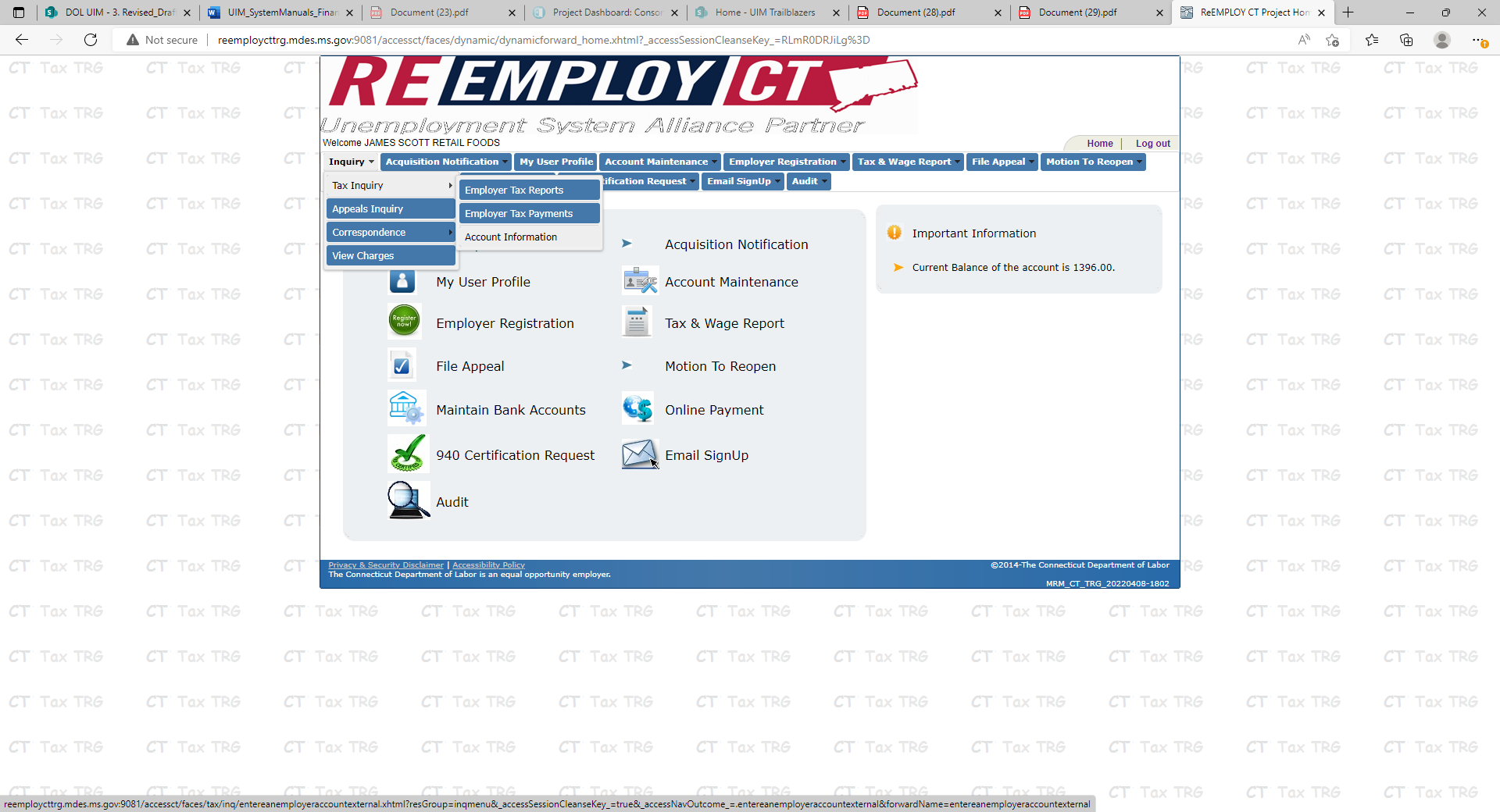 I
CTDOL confidential
133
[Speaker Notes: Notes for Trainer
Topic Name: Tax Wage Reports
Subtopic: File Tax and Wage Report – Scenario

In-Session Activities / Explanations:
Time: 5 mins

Instructor Notes: 
Read the scenario and explain the learners that the CSR will file a tax wage report on behalf of the employer for a specific quarter/year with the option to manually enter the wages using method A or method B, by uploading an electronic file.]
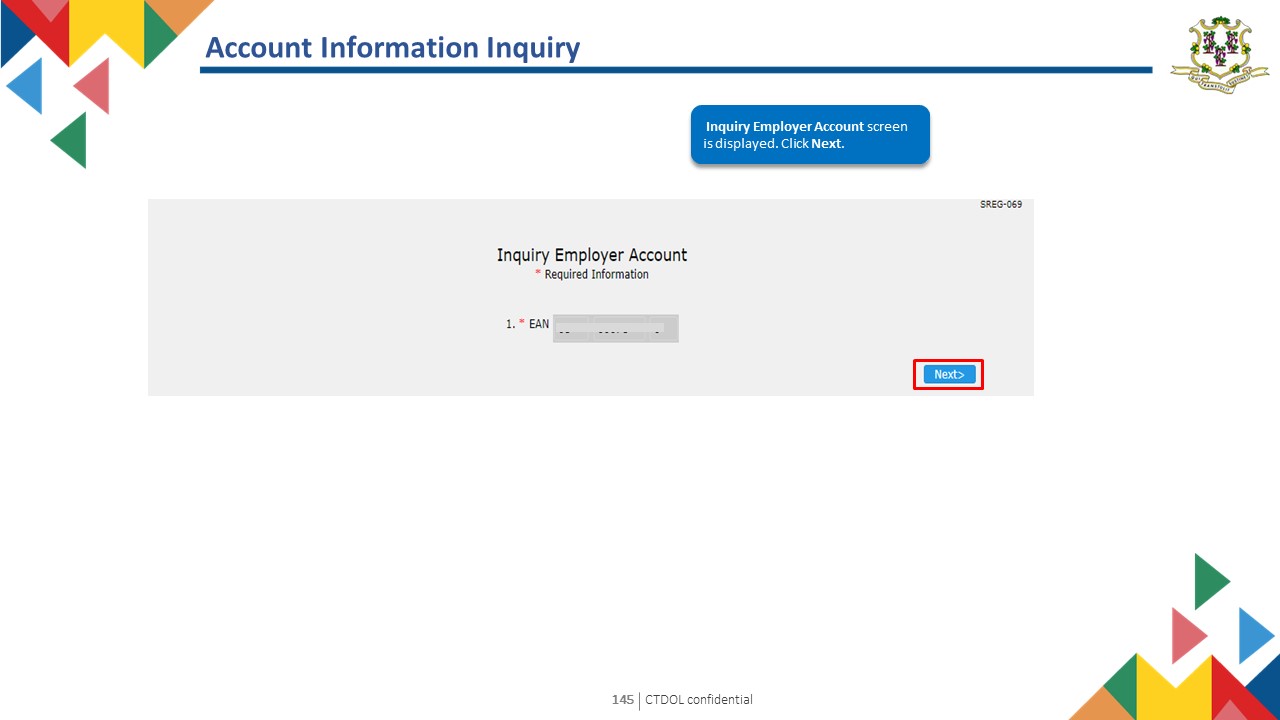 I
CTDOL confidential
134
[Speaker Notes: Notes for Trainer
Topic Name: Tax Wage Reports
Subtopic: File Tax and Wage Report – Scenario

In-Session Activities / Explanations:
Time: 5 mins

Instructor Notes: 
Read the scenario and explain the learners that the CSR will file a tax wage report on behalf of the employer for a specific quarter/year with the option to manually enter the wages using method A or method B, by uploading an electronic file.]
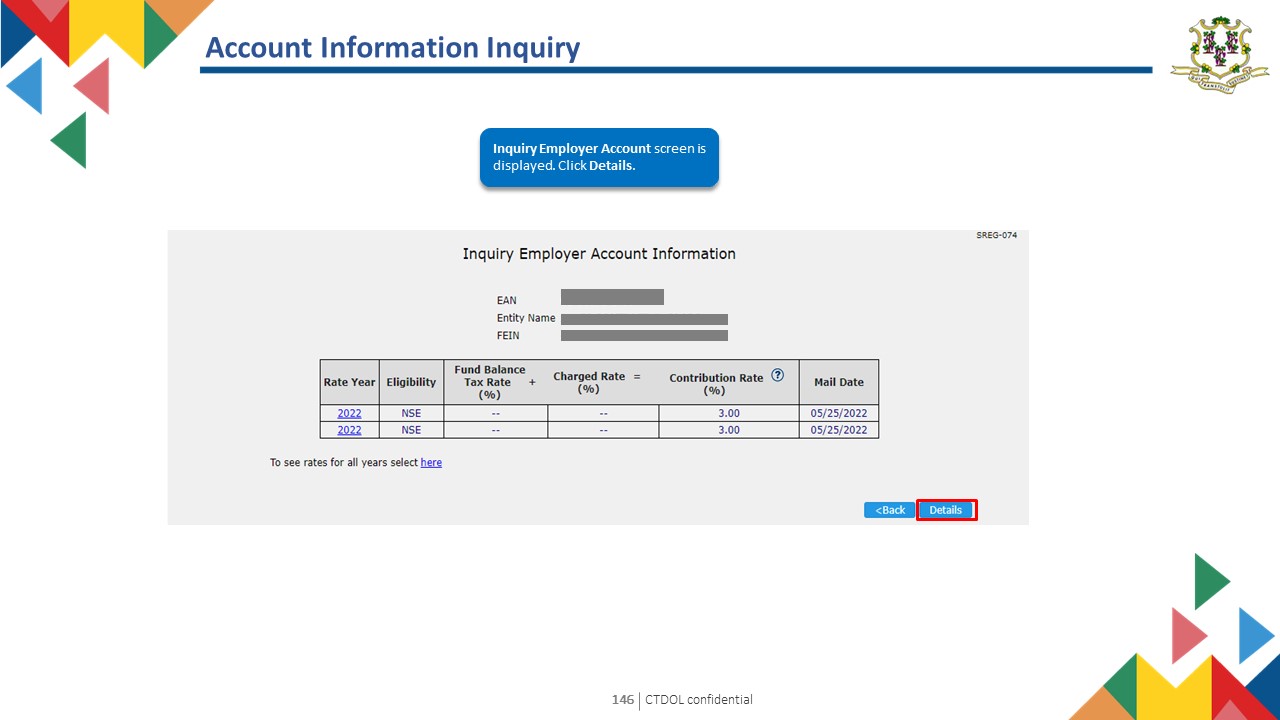 I
CTDOL confidential
135
[Speaker Notes: Notes for Trainer
Topic Name: Tax Wage Reports
Subtopic: File Tax and Wage Report – Scenario

In-Session Activities / Explanations:
Time: 5 mins

Instructor Notes: 
Read the scenario and explain the learners that the CSR will file a tax wage report on behalf of the employer for a specific quarter/year with the option to manually enter the wages using method A or method B, by uploading an electronic file.]
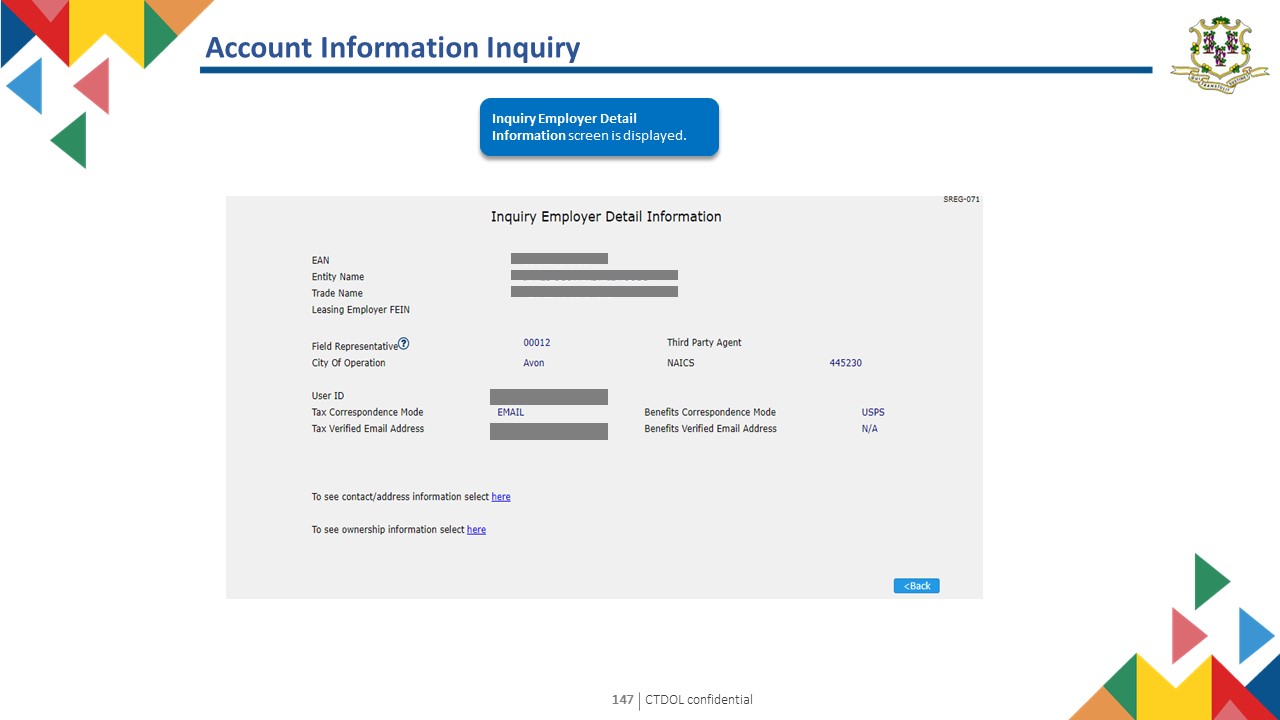 I
CTDOL confidential
136
[Speaker Notes: Notes for Trainer
Topic Name: Tax Wage Reports
Subtopic: File Tax and Wage Report – Scenario

In-Session Activities / Explanations:
Time: 5 mins

Instructor Notes: 
Read the scenario and explain the learners that the CSR will file a tax wage report on behalf of the employer for a specific quarter/year with the option to manually enter the wages using method A or method B, by uploading an electronic file.]
Respond to Correspondence
Select Correspondence then Respond to Correspondence.
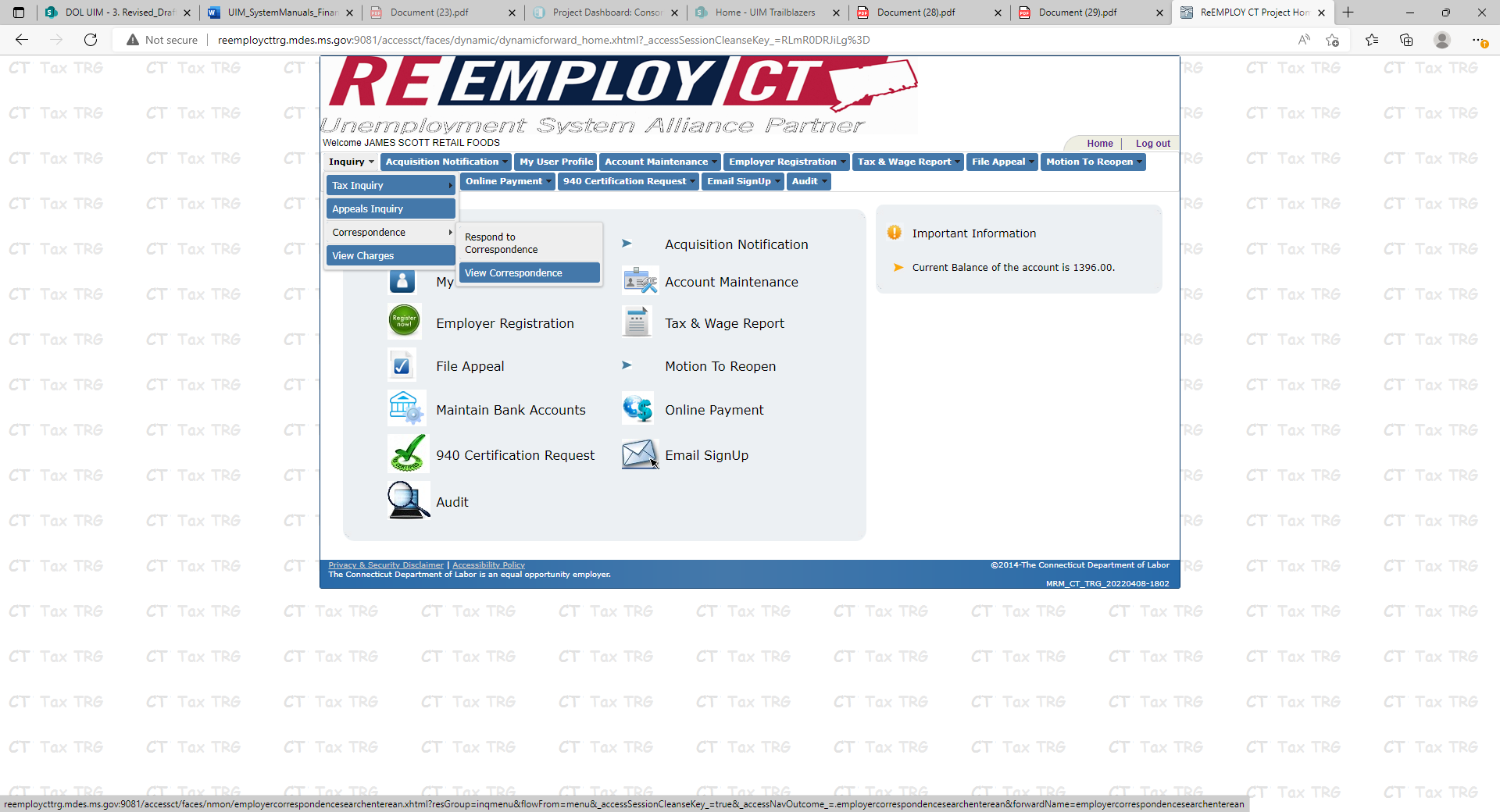 [Speaker Notes: Notes for Trainer
Topic Name: Tax Wage Reports
Subtopic: File Tax and Wage Report – Scenario

In-Session Activities / Explanations:
Time: 5 mins

Instructor Notes: 
Read the scenario and explain the learners that the CSR will file a tax wage report on behalf of the employer for a specific quarter/year with the option to manually enter the wages using method A or method B, by uploading an electronic file.]
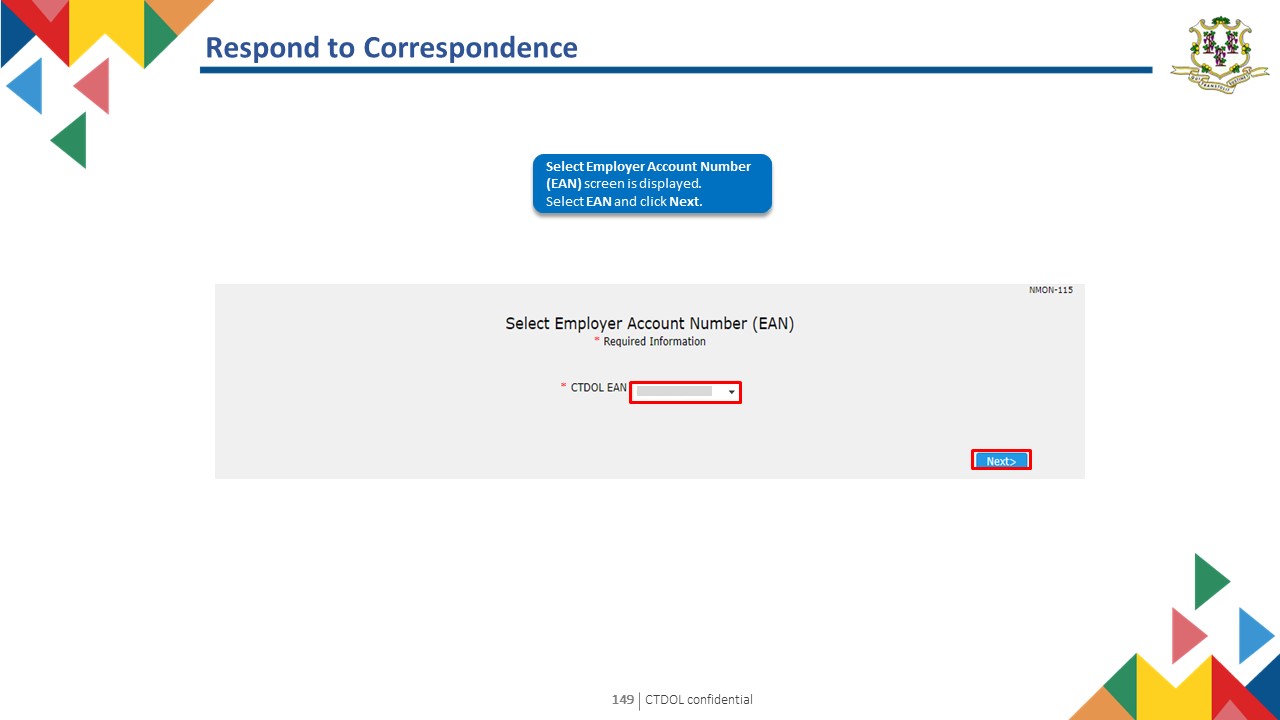 I
CTDOL confidential
138
[Speaker Notes: Notes for Trainer
Topic Name: Tax Wage Reports
Subtopic: File Tax and Wage Report – Scenario

In-Session Activities / Explanations:
Time: 5 mins

Instructor Notes: 
Read the scenario and explain the learners that the CSR will file a tax wage report on behalf of the employer for a specific quarter/year with the option to manually enter the wages using method A or method B, by uploading an electronic file.]
Respond to Correspondence
Select desired Correspondence Type and click Search.
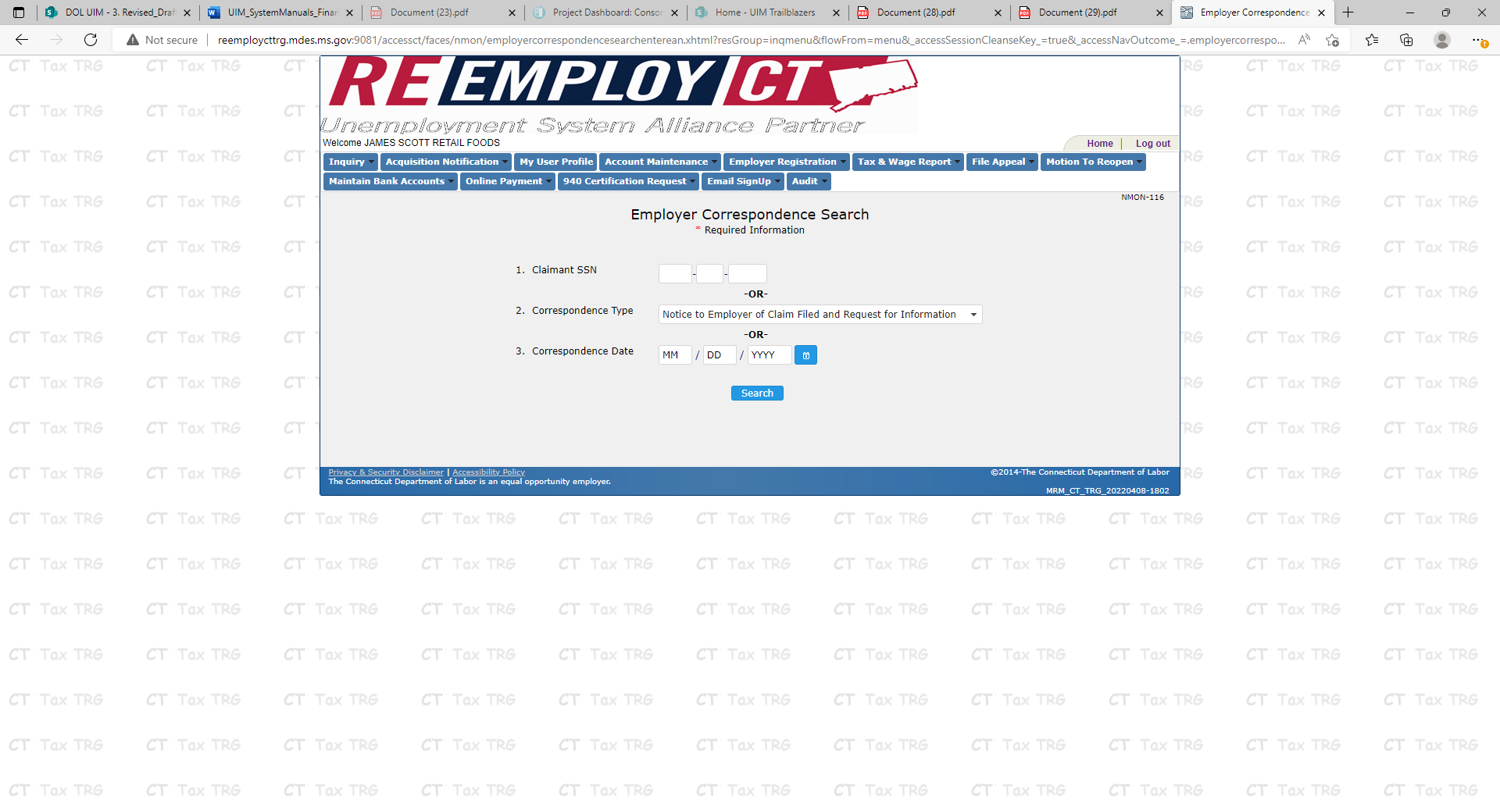 [Speaker Notes: Notes for Trainer
Topic Name: Tax Wage Reports
Subtopic: File Tax and Wage Report – Scenario

In-Session Activities / Explanations:
Time: 5 mins

Instructor Notes: 
Read the scenario and explain the learners that the CSR will file a tax wage report on behalf of the employer for a specific quarter/year with the option to manually enter the wages using method A or method B, by uploading an electronic file.]
Respond to Correspondence
Correspondence list displays based on search criteria. Select from list displayed.
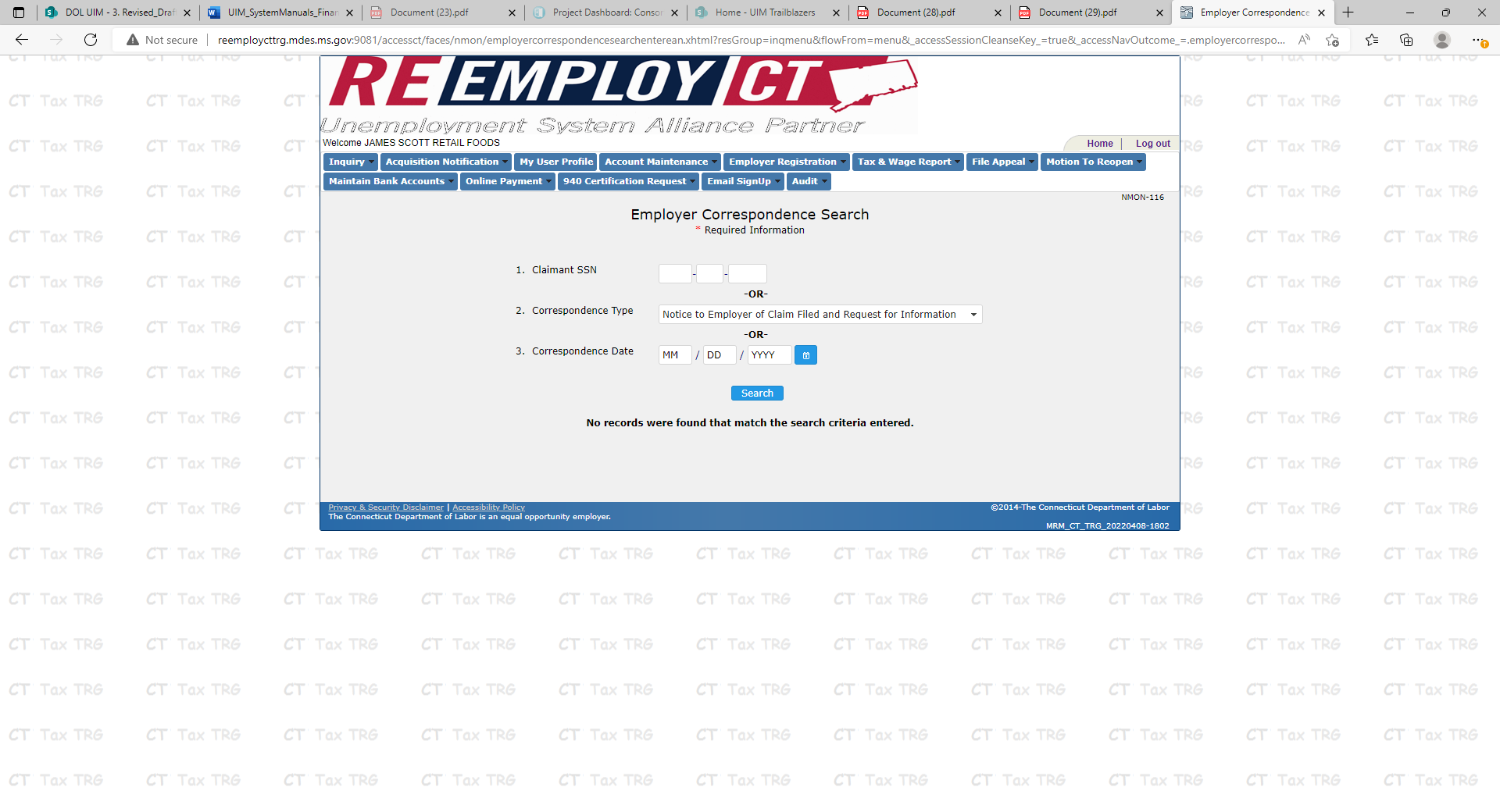 [Speaker Notes: Notes for Trainer
Topic Name: Tax Wage Reports
Subtopic: File Tax and Wage Report – Scenario

In-Session Activities / Explanations:
Time: 5 mins

Instructor Notes: 
Read the scenario and explain the learners that the CSR will file a tax wage report on behalf of the employer for a specific quarter/year with the option to manually enter the wages using method A or method B, by uploading an electronic file.]
View Correspondence
Select Correspondence then View Correspondence.
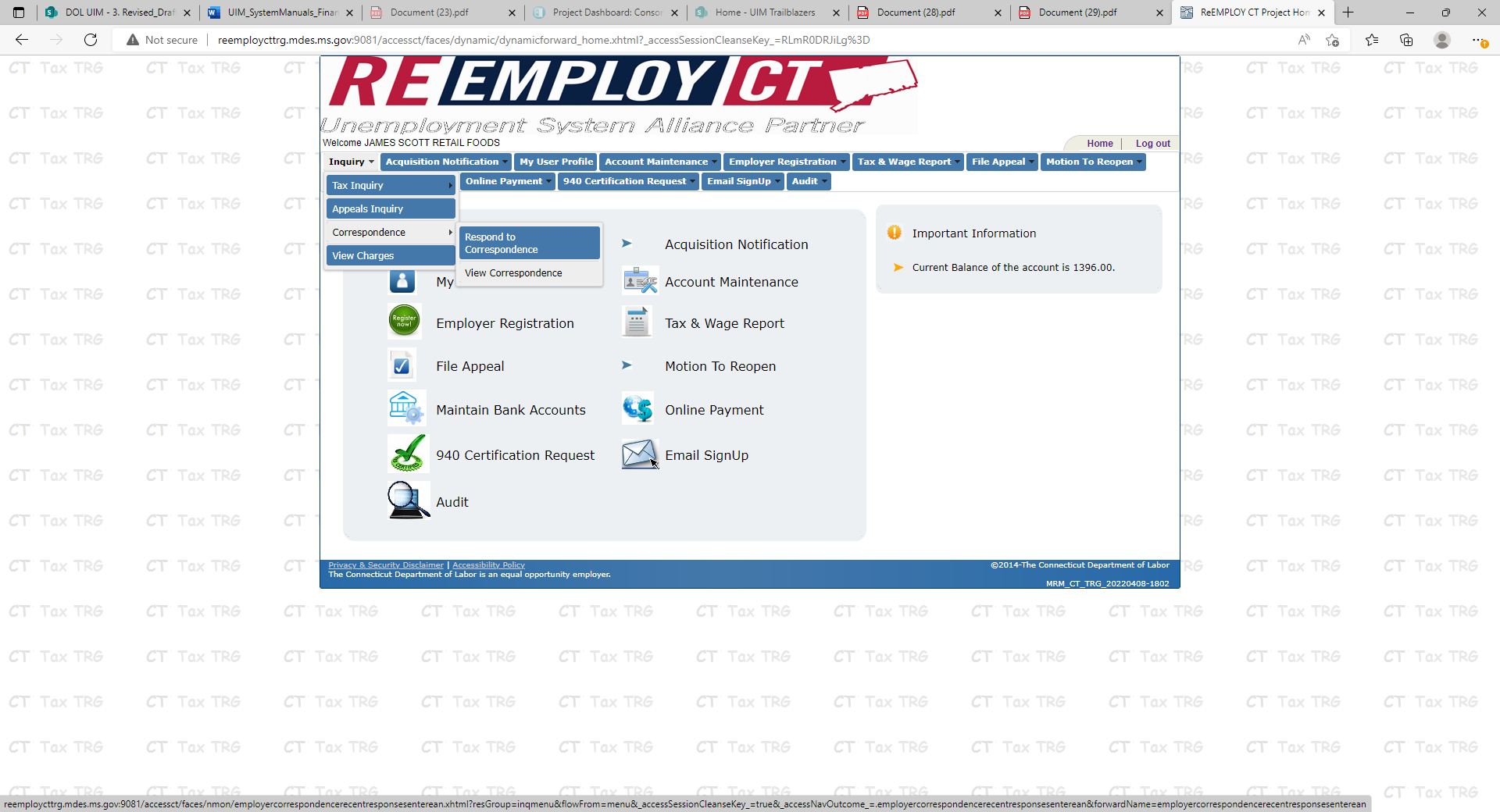 [Speaker Notes: Notes for Trainer
Topic Name: Tax Wage Reports
Subtopic: File Tax and Wage Report – Scenario

In-Session Activities / Explanations:
Time: 5 mins

Instructor Notes: 
Read the scenario and explain the learners that the CSR will file a tax wage report on behalf of the employer for a specific quarter/year with the option to manually enter the wages using method A or method B, by uploading an electronic file.]
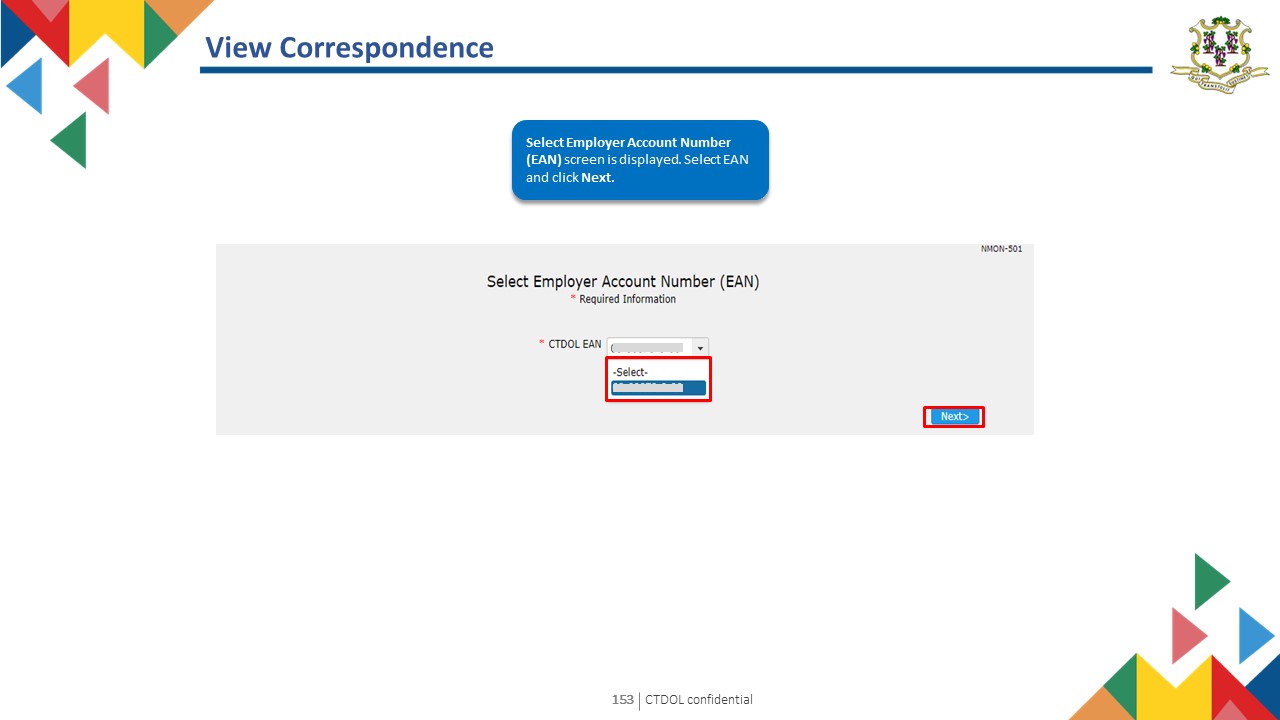 I
CTDOL confidential
142
[Speaker Notes: Notes for Trainer
Topic Name: Tax Wage Reports
Subtopic: File Tax and Wage Report – Scenario

In-Session Activities / Explanations:
Time: 5 mins

Instructor Notes: 
Read the scenario and explain the learners that the CSR will file a tax wage report on behalf of the employer for a specific quarter/year with the option to manually enter the wages using method A or method B, by uploading an electronic file.]
View Correspondence
Employer Recent Correspondences screen is displayed. Select Tax from Correspondence Search Type and click Search.
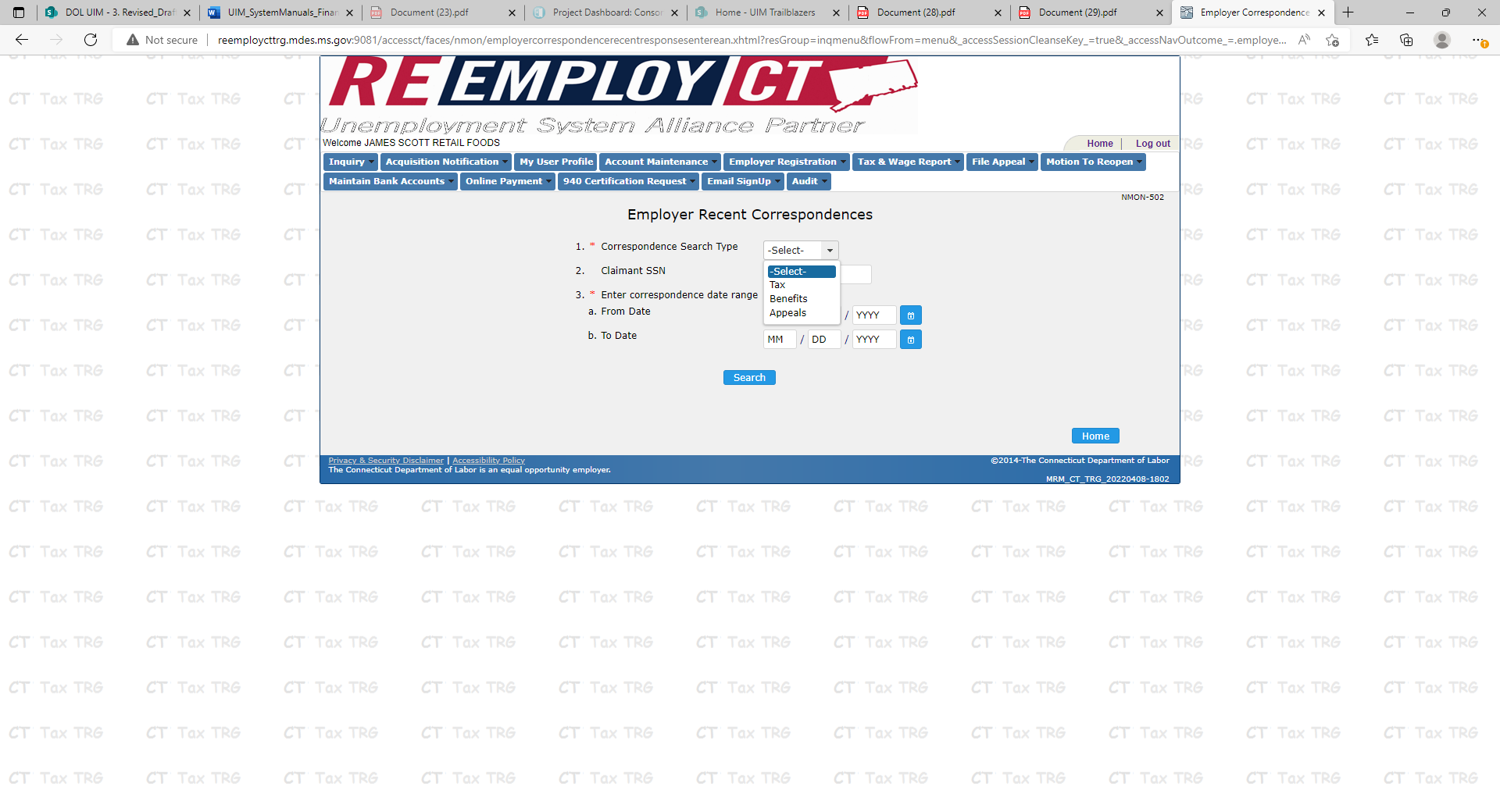 [Speaker Notes: Notes for Trainer
Topic Name: Tax Wage Reports
Subtopic: File Tax and Wage Report – Scenario

In-Session Activities / Explanations:
Time: 5 mins

Instructor Notes: 
Read the scenario and explain the learners that the CSR will file a tax wage report on behalf of the employer for a specific quarter/year with the option to manually enter the wages using method A or method B, by uploading an electronic file.]
View Correspondence
Select desired Correspondence.
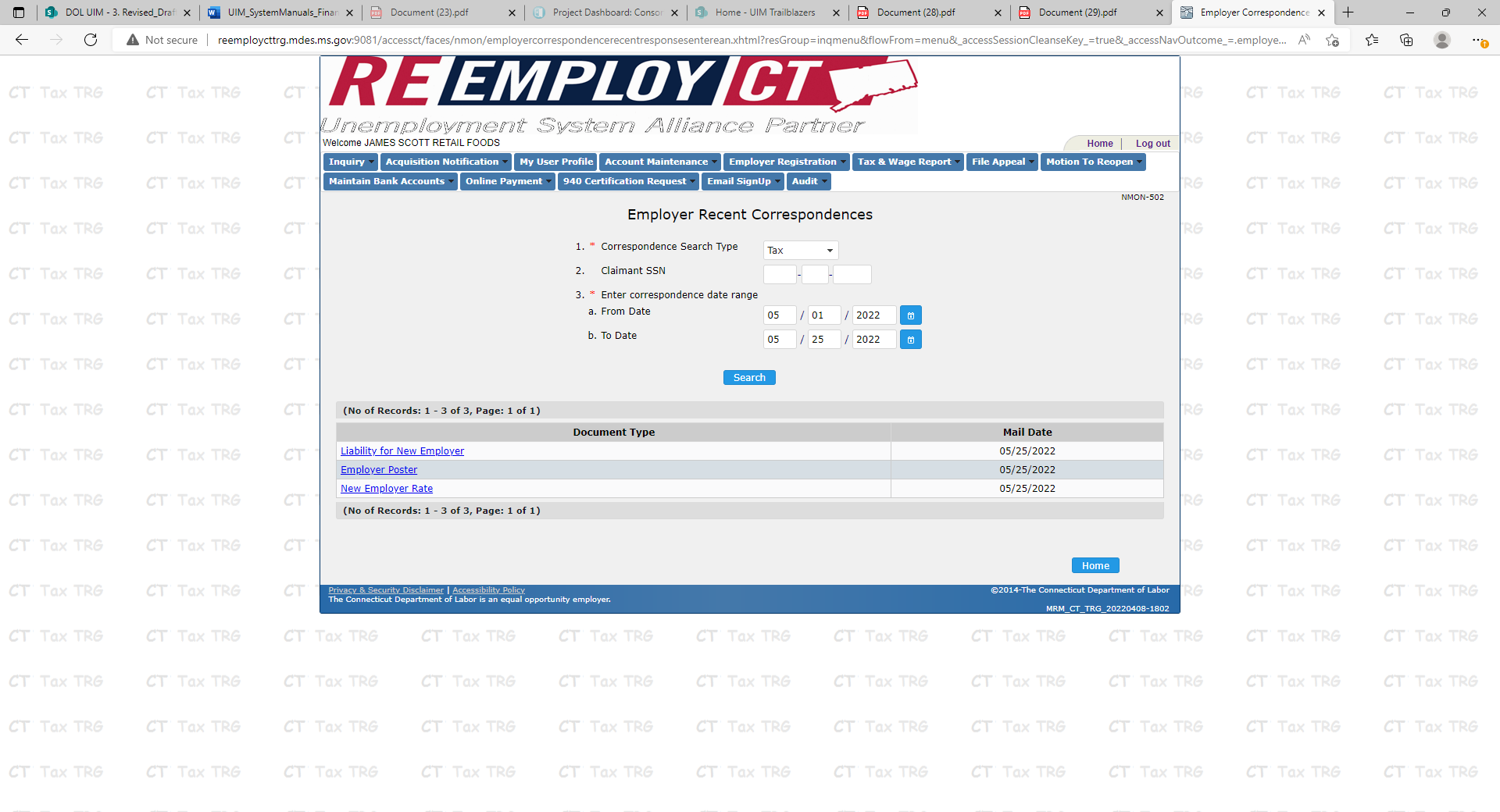 [Speaker Notes: Notes for Trainer
Topic Name: Tax Wage Reports
Subtopic: File Tax and Wage Report – Scenario

In-Session Activities / Explanations:
Time: 5 mins

Instructor Notes: 
Read the scenario and explain the learners that the CSR will file a tax wage report on behalf of the employer for a specific quarter/year with the option to manually enter the wages using method A or method B, by uploading an electronic file.]
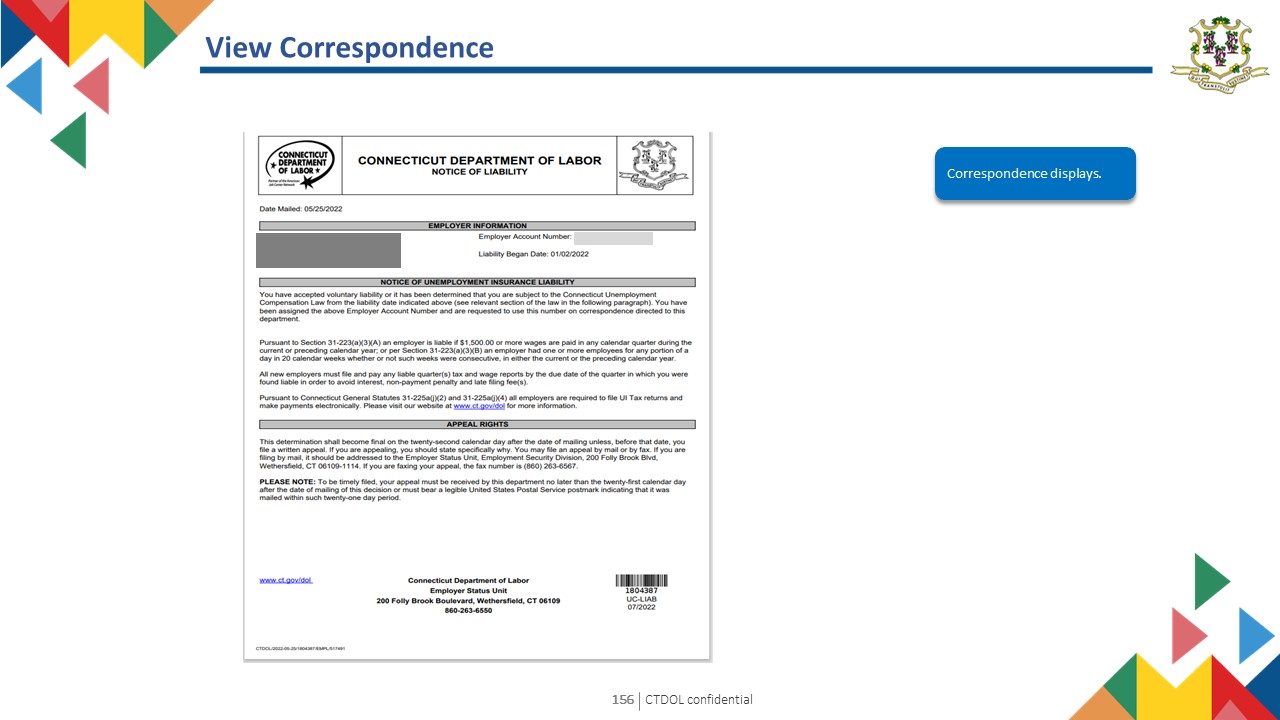 I
CTDOL confidential
145
[Speaker Notes: Notes for Trainer
Topic Name: Tax Wage Reports
Subtopic: File Tax and Wage Report – Scenario

In-Session Activities / Explanations:
Time: 5 mins

Instructor Notes: 
Read the scenario and explain the learners that the CSR will file a tax wage report on behalf of the employer for a specific quarter/year with the option to manually enter the wages using method A or method B, by uploading an electronic file.]
Employer User Guide
v
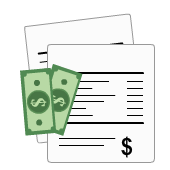 16. View Benefit Charges
[Speaker Notes: Notes for Trainer
Topic Name: Tax wage Reports
Subtopic: File Tax and Wage Report

In-Session Activities / Explanations:
Time: 1 Hour 30 Minutes

Instructor Notes: 
Demonstrate the system simulation of filing tax and wage reports to the learners.
Ask learners to perform these steps in the system, once the demonstration is complete.]
View Benefit Charges
Select Inquiry , then View Charges.
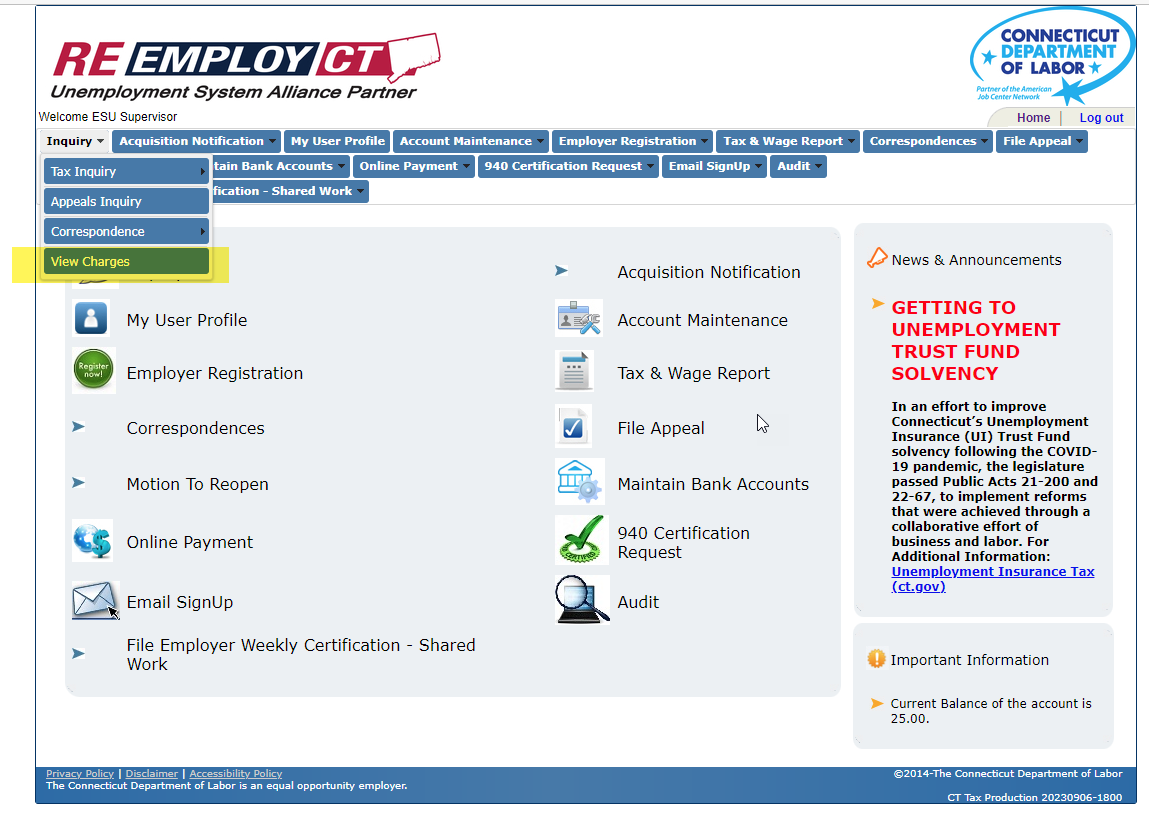 [Speaker Notes: Notes for Trainer
Topic Name: Tax Wage Reports
Subtopic: File Tax and Wage Report – Scenario

In-Session Activities / Explanations:
Time: 5 mins

Instructor Notes: 
Read the scenario and explain the learners that the CSR will file a tax wage report on behalf of the employer for a specific quarter/year with the option to manually enter the wages using method A or method B, by uploading an electronic file.]
View Benefit Charges
Your Employer Account Number will be displayed without last two digits. Enter  “00” , then complete the required fields. Then select Next
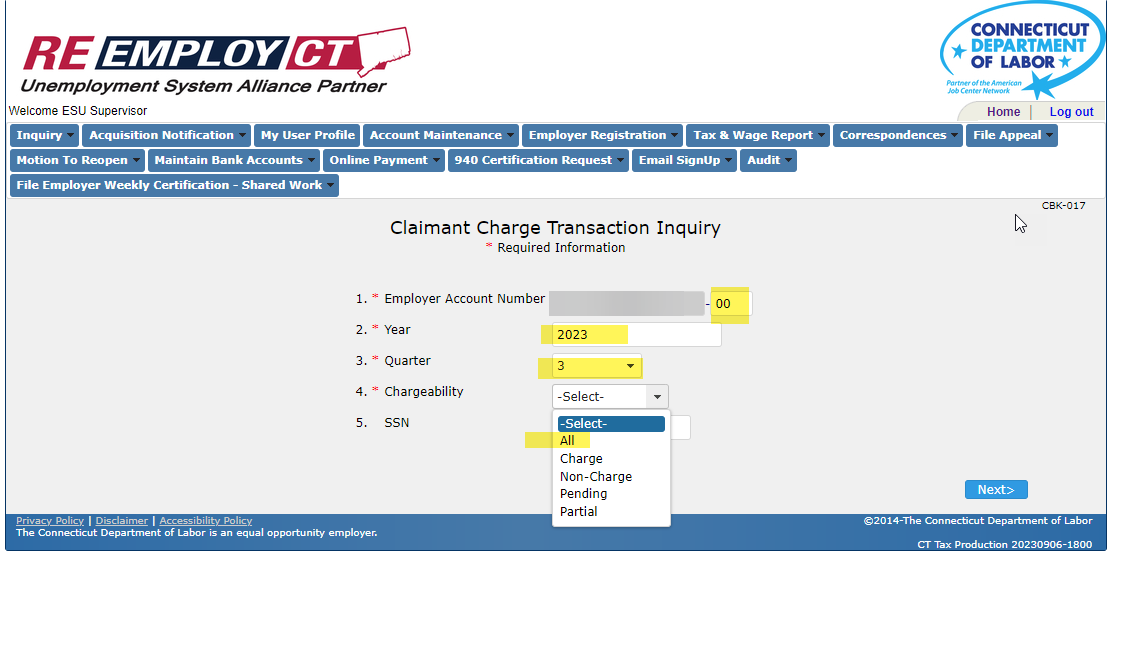 [Speaker Notes: Notes for Trainer
Topic Name: Tax Wage Reports
Subtopic: File Tax and Wage Report – Scenario

In-Session Activities / Explanations:
Time: 5 mins

Instructor Notes: 
Read the scenario and explain the learners that the CSR will file a tax wage report on behalf of the employer for a specific quarter/year with the option to manually enter the wages using method A or method B, by uploading an electronic file.]
View Benefit Charges
If there are Benefit Charges they will be displayed .  If there are no Benefit Charges “No record Found” is displayed.  
Select “Back” to perform another search.
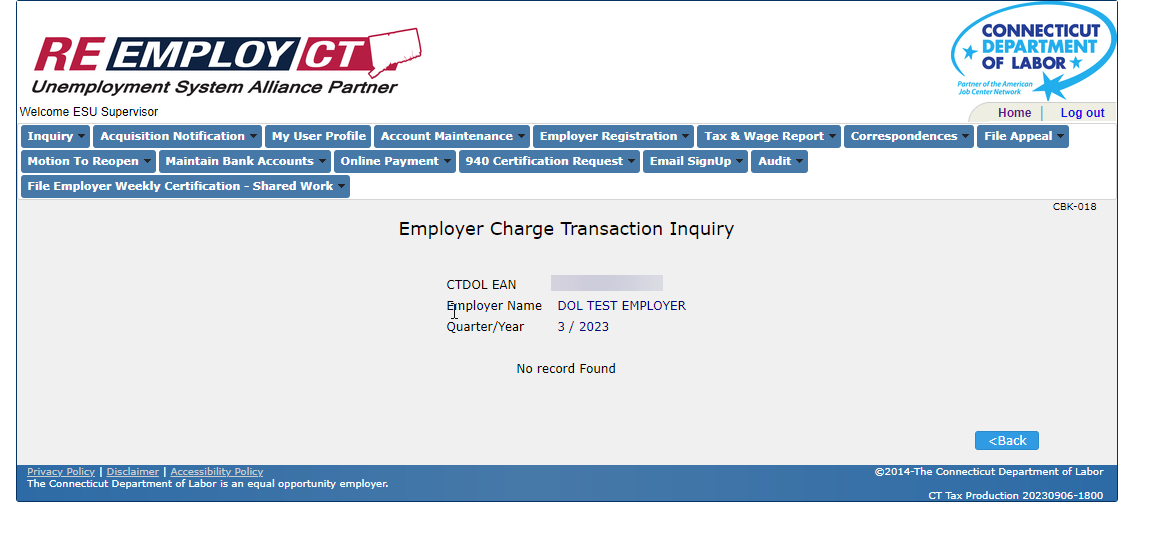 [Speaker Notes: Notes for Trainer
Topic Name: Tax Wage Reports
Subtopic: File Tax and Wage Report – Scenario

In-Session Activities / Explanations:
Time: 5 mins

Instructor Notes: 
Read the scenario and explain the learners that the CSR will file a tax wage report on behalf of the employer for a specific quarter/year with the option to manually enter the wages using method A or method B, by uploading an electronic file.]
Employer User Guide
v
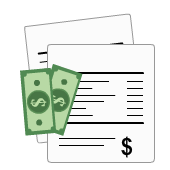 17. View Correspondence
[Speaker Notes: Notes for Trainer
Topic Name: Tax wage Reports
Subtopic: File Tax and Wage Report

In-Session Activities / Explanations:
Time: 1 Hour 30 Minutes

Instructor Notes: 
Demonstrate the system simulation of filing tax and wage reports to the learners.
Ask learners to perform these steps in the system, once the demonstration is complete.]
View Correspondence
Select Inquiry, Correspondence and View Correspondence
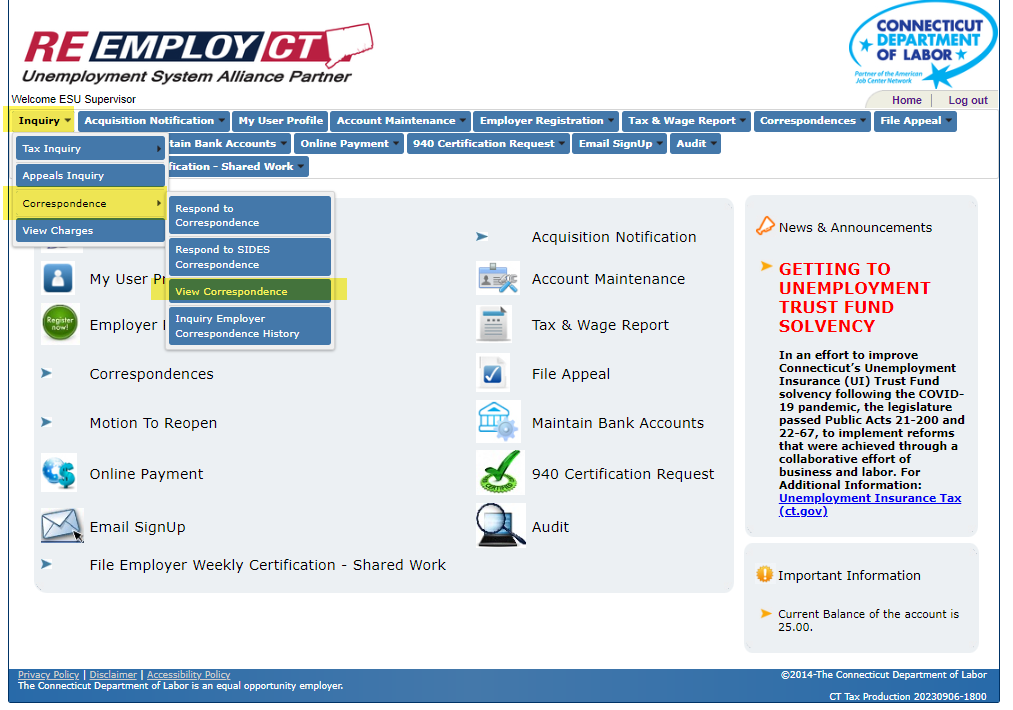 [Speaker Notes: Notes for Trainer
Topic Name: Tax Wage Reports
Subtopic: File Tax and Wage Report – Scenario

In-Session Activities / Explanations:
Time: 5 mins

Instructor Notes: 
Read the scenario and explain the learners that the CSR will file a tax wage report on behalf of the employer for a specific quarter/year with the option to manually enter the wages using method A or method B, by uploading an electronic file.]
View Correspondence
Select your EAN from the Drop Down then Next.
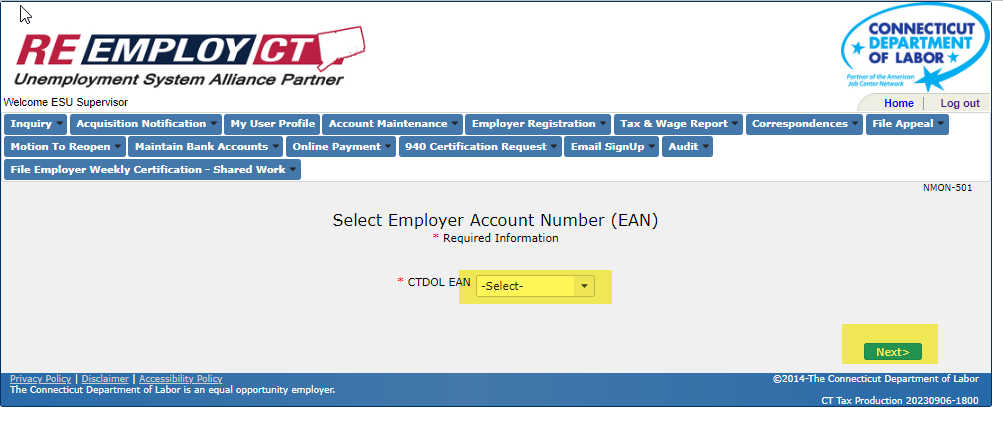 [Speaker Notes: Notes for Trainer
Topic Name: Tax Wage Reports
Subtopic: File Tax and Wage Report – Scenario

In-Session Activities / Explanations:
Time: 5 mins

Instructor Notes: 
Read the scenario and explain the learners that the CSR will file a tax wage report on behalf of the employer for a specific quarter/year with the option to manually enter the wages using method A or method B, by uploading an electronic file.]
View Correspondence
Select the type of Correspondence , enter the date range of the correspondence, then search.   (If you're not sure of the  Correspondence Type, please search on each type. The is the date of the email received or the date on the correspondence received should fall within the date range you enter.)
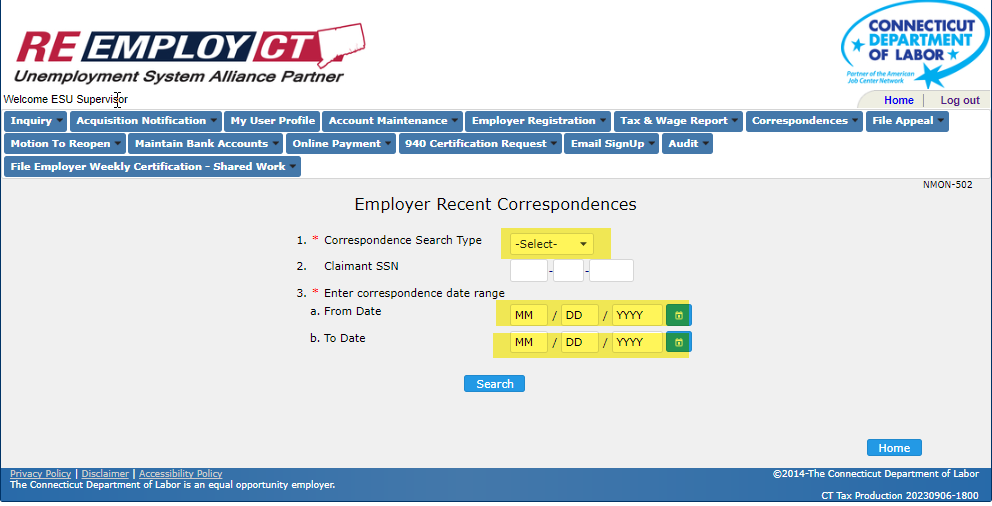 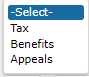 [Speaker Notes: Notes for Trainer
Topic Name: Tax Wage Reports
Subtopic: File Tax and Wage Report – Scenario

In-Session Activities / Explanations:
Time: 5 mins

Instructor Notes: 
Read the scenario and explain the learners that the CSR will file a tax wage report on behalf of the employer for a specific quarter/year with the option to manually enter the wages using method A or method B, by uploading an electronic file.]
View Correspondence
Any correspondence for the Type and date range  selected will be displayed under “Document Type”
(Remember to search for the other Correspondence Types to be sure you see all correspondence for the selected range)
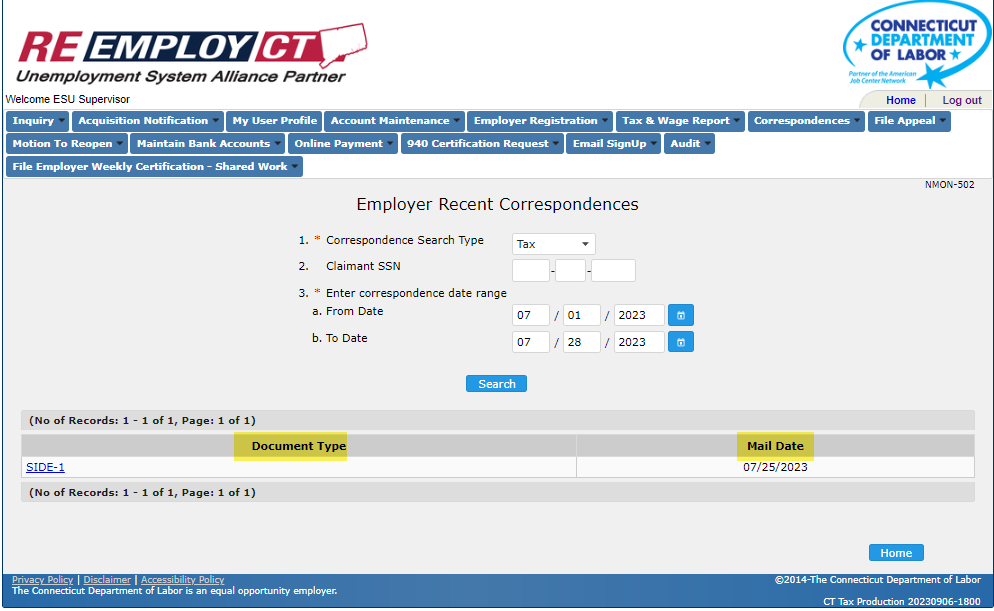 [Speaker Notes: Notes for Trainer
Topic Name: Tax Wage Reports
Subtopic: File Tax and Wage Report – Scenario

In-Session Activities / Explanations:
Time: 5 mins

Instructor Notes: 
Read the scenario and explain the learners that the CSR will file a tax wage report on behalf of the employer for a specific quarter/year with the option to manually enter the wages using method A or method B, by uploading an electronic file.]
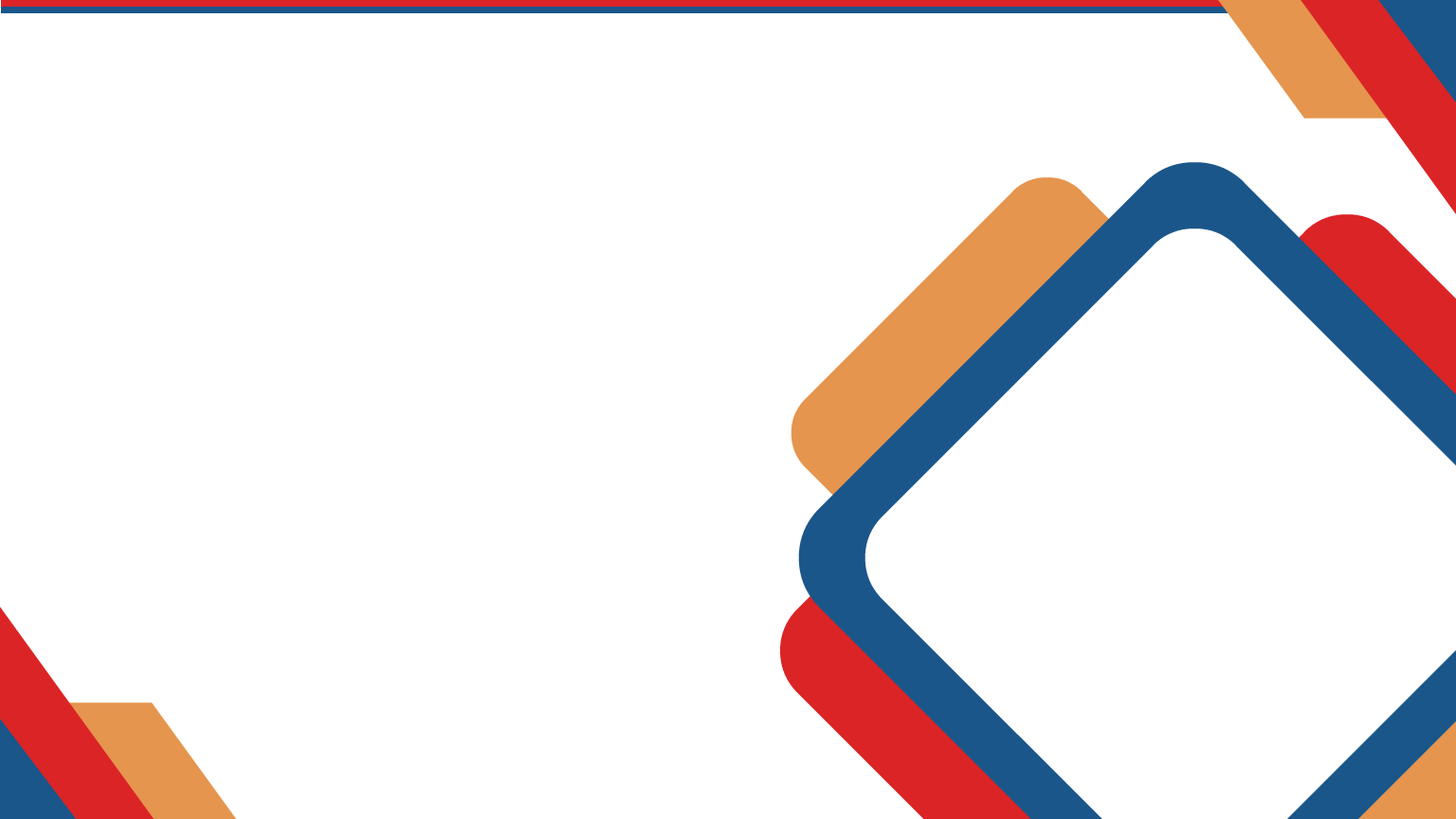 THANK YOU!
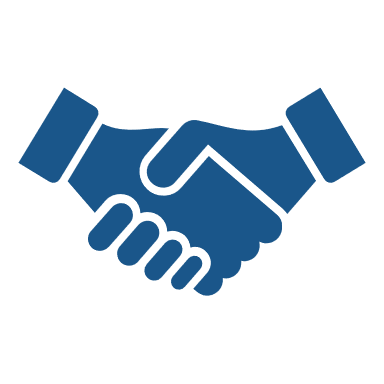